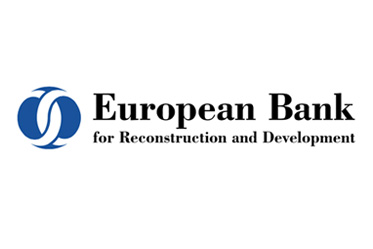 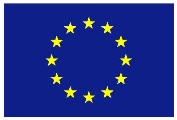 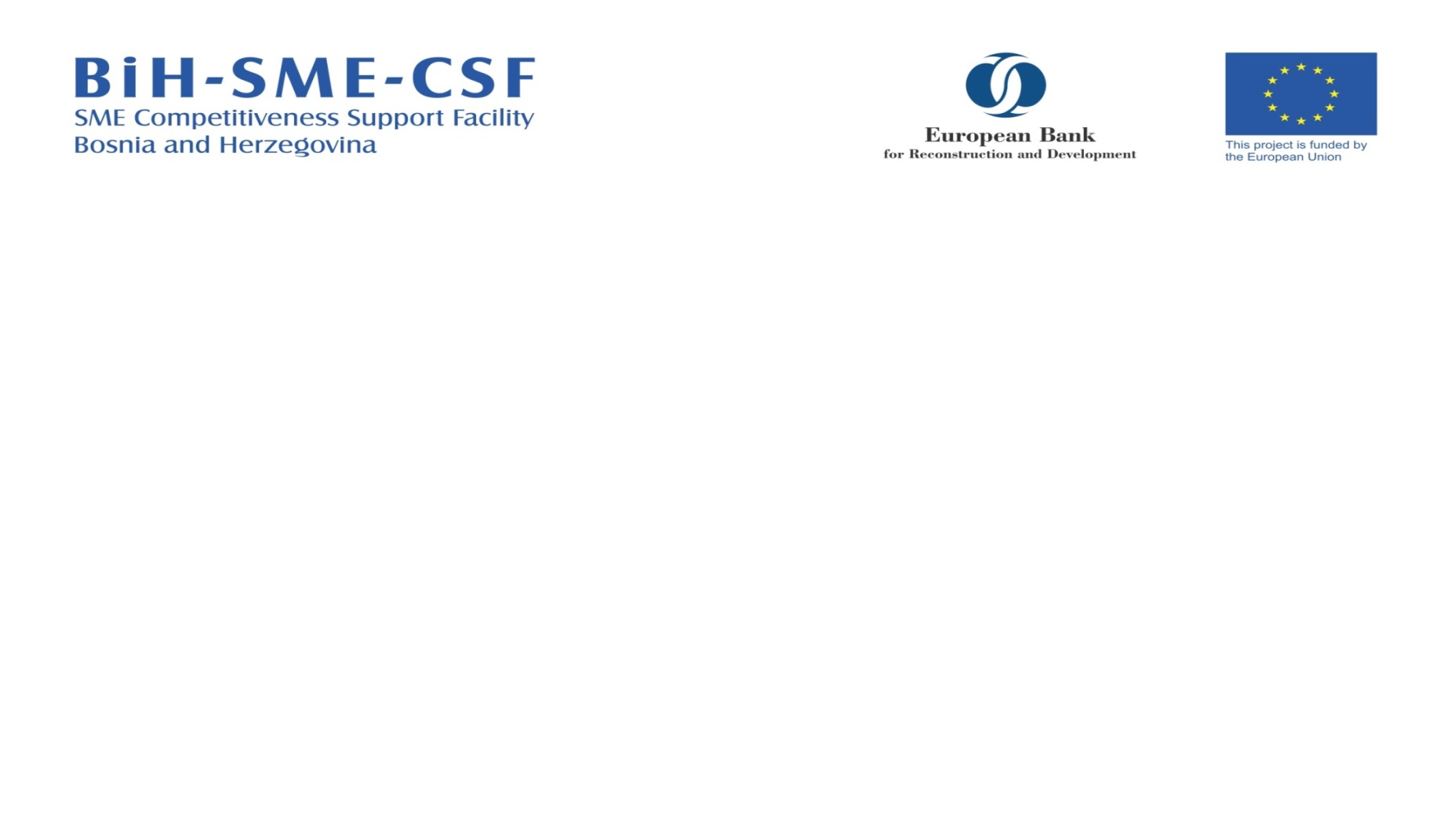 Primjeri dobre prakse usklađivanja malih i srednjih preduzeća u Bosni i Hercegovini sa domaćim propisima i EU direktivama i standardima iz oblasti zaštite na radu, zaštite okoliša/životne sredine, sigurnosti i kvaliteta proizvoda
Tuzla, 27. Februar 2017. godina
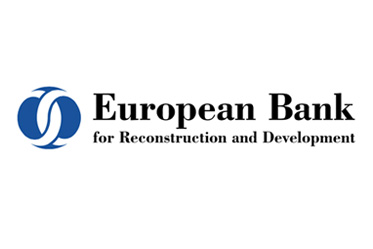 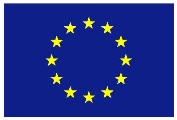 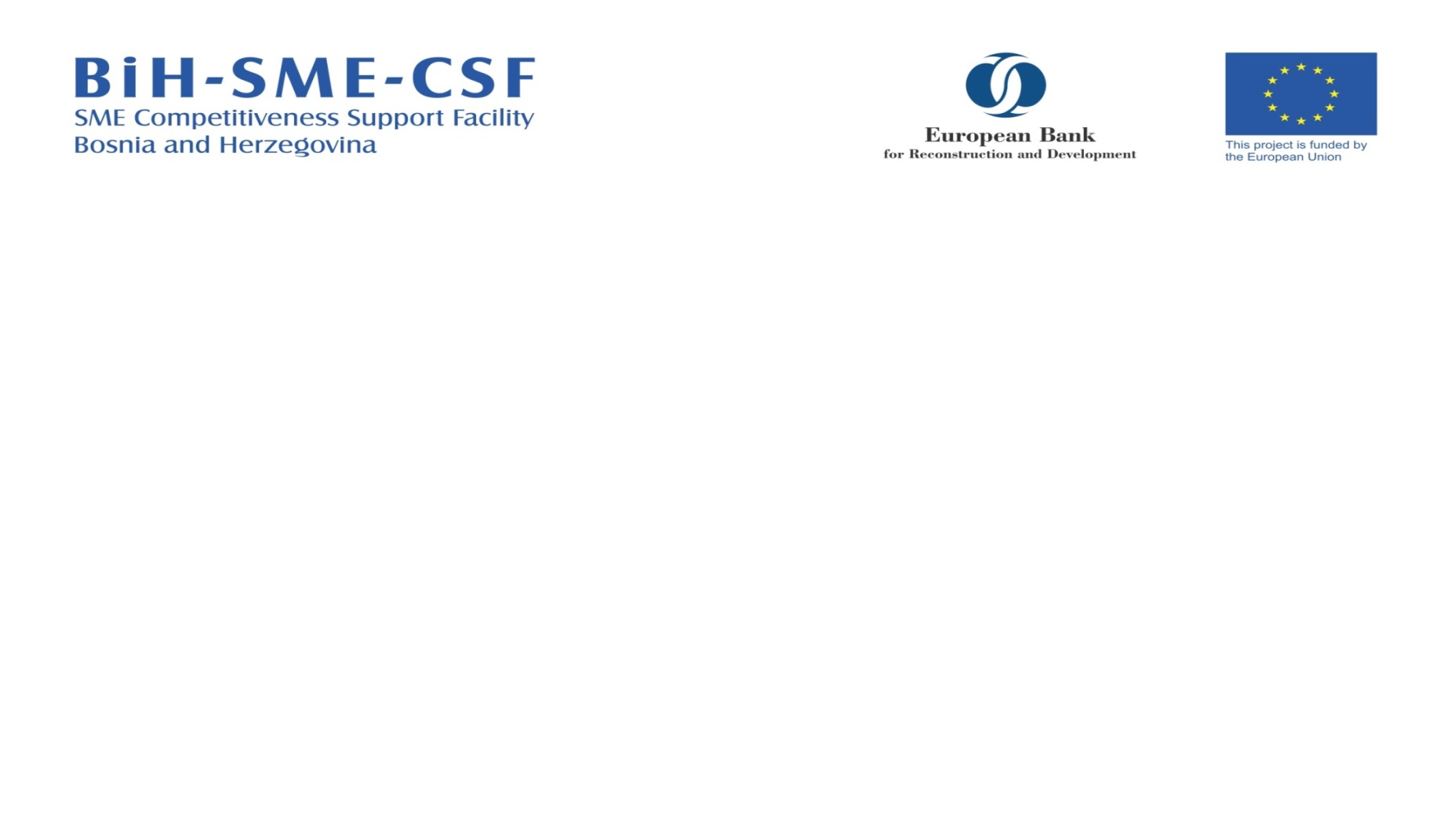 Uvod
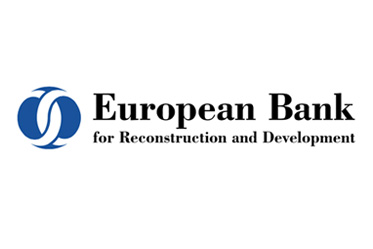 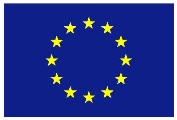 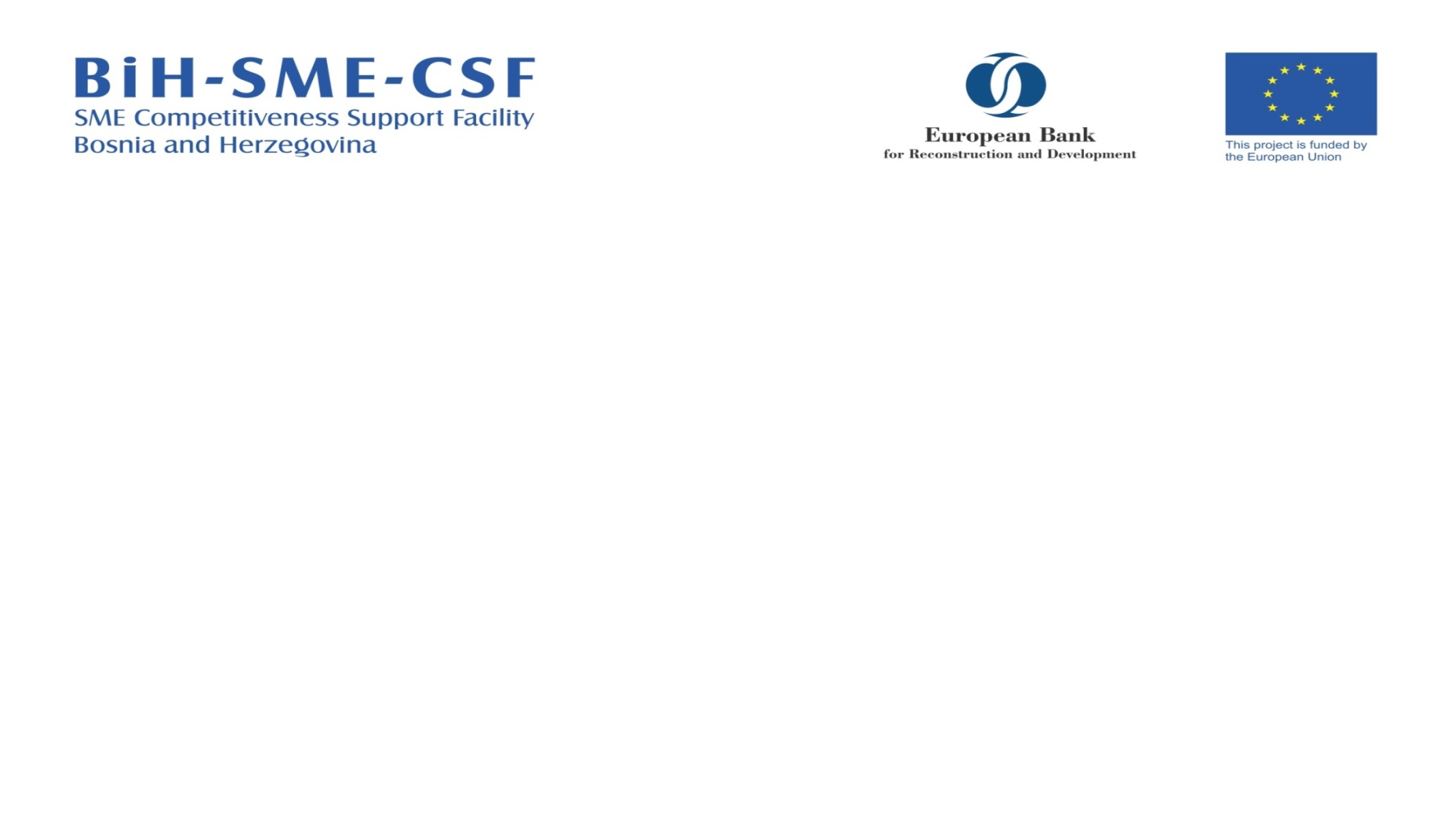 Uvod
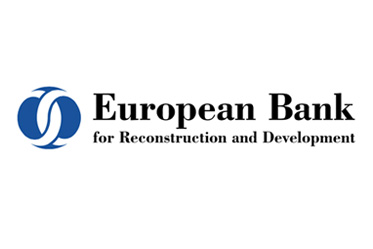 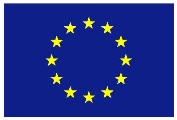 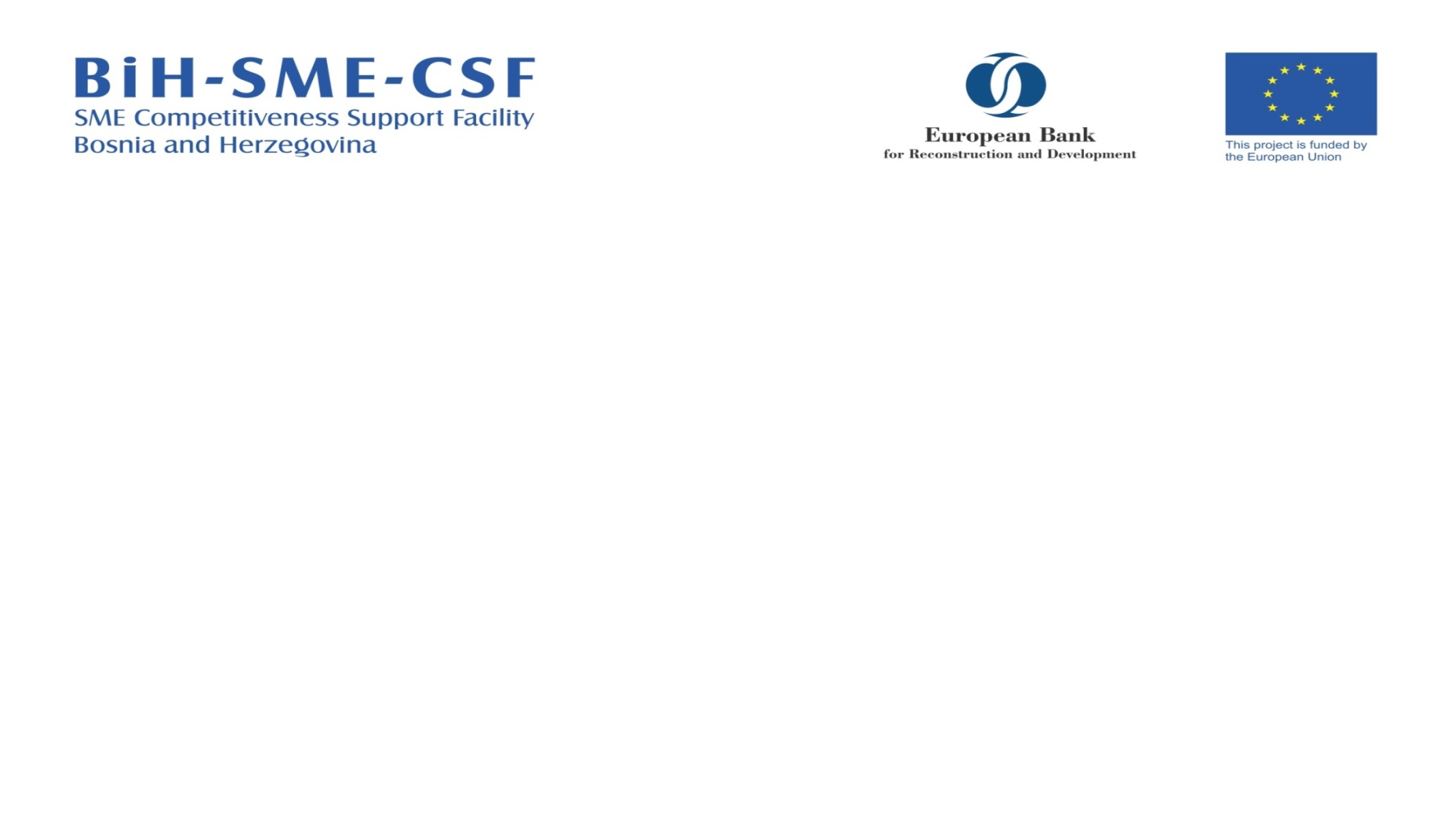 Uvod
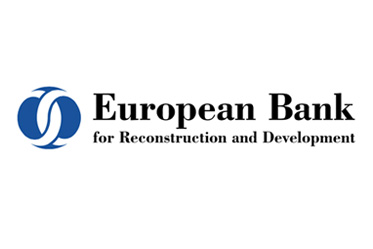 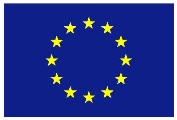 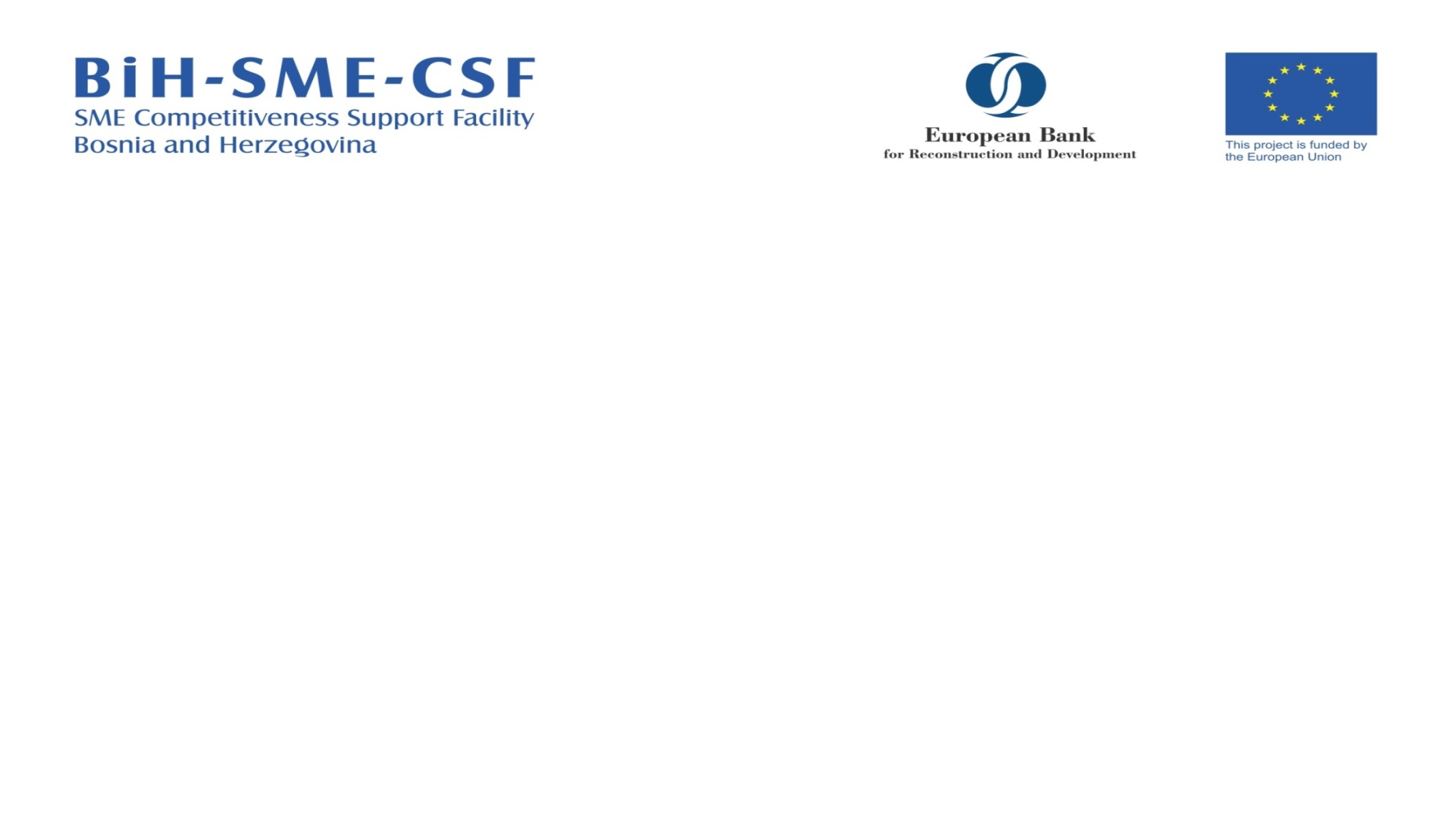 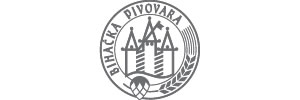 Bihaćka pivovara d.d. 
Bihać
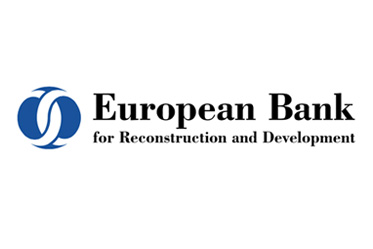 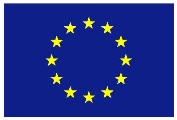 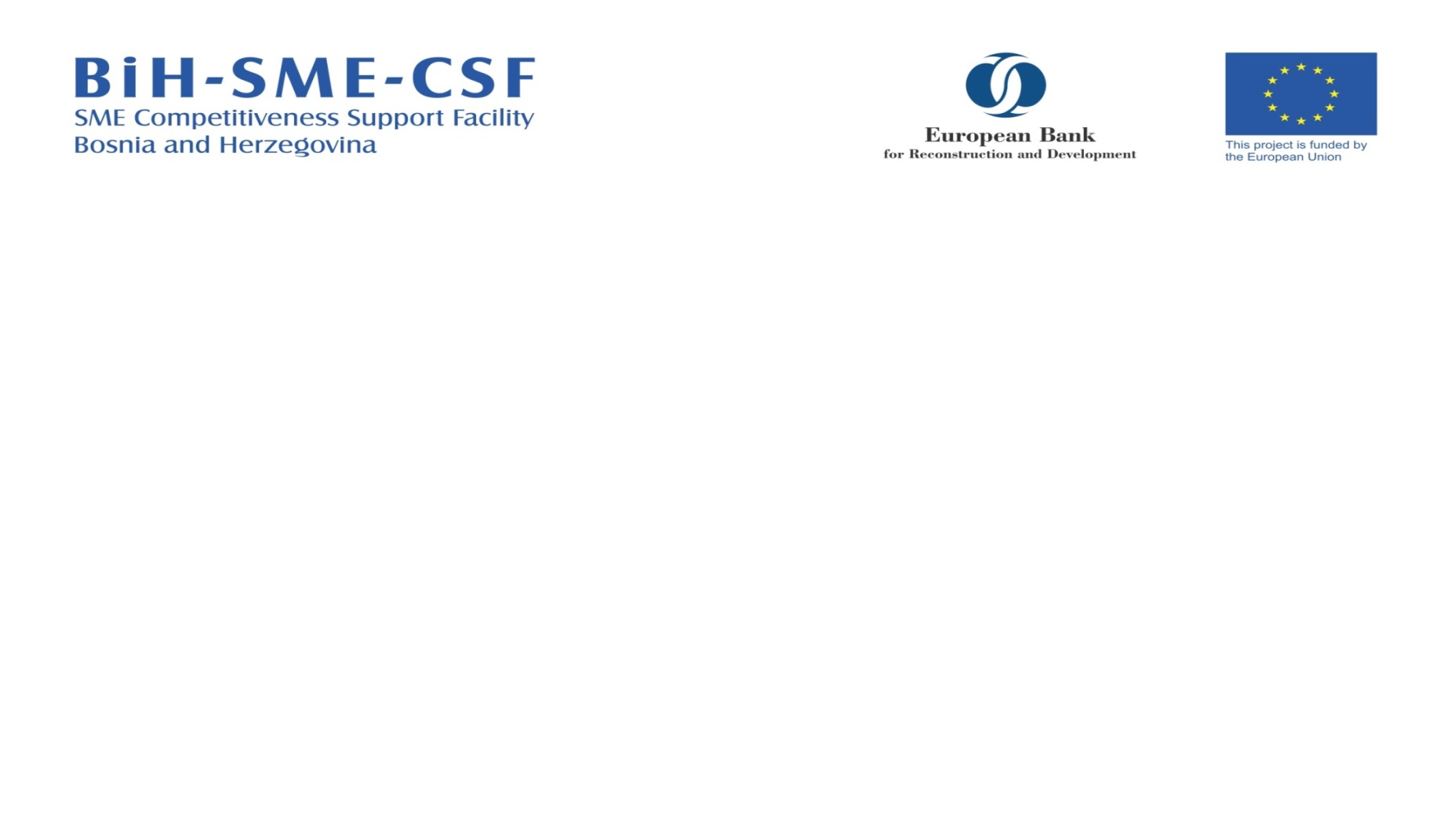 Bihaćka pivovara d.d.
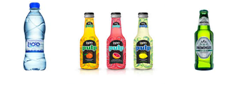 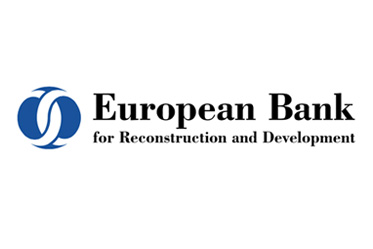 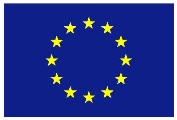 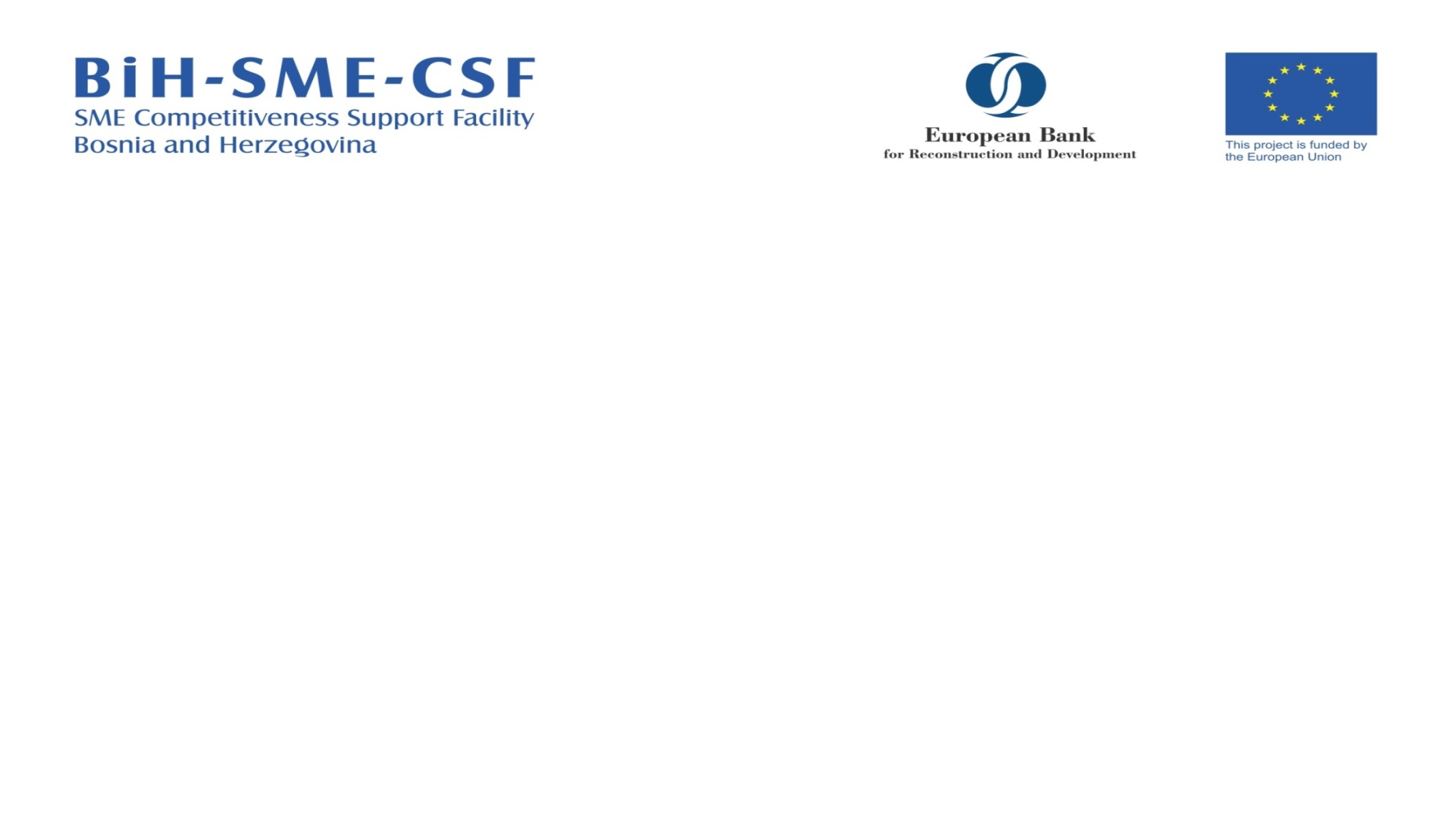 Investicija
Oprema za depaletizaciju, ispiranje, transport, obilježavanje, kontrolu napunjenosti i pasterizaciju limenki
Oprema za punjenje i zatvaranje limenki
Oprema za zbirno pakovanje limenki u pakete 3x2, 3x4 i 6x4 kom
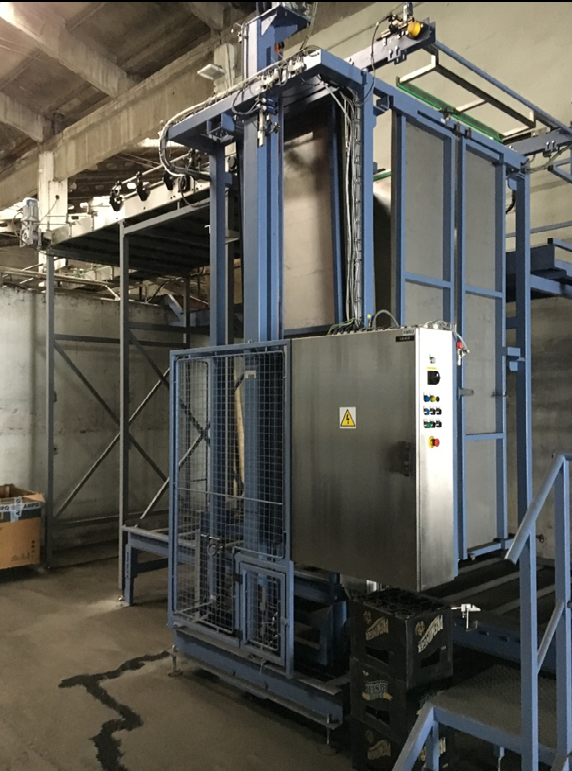 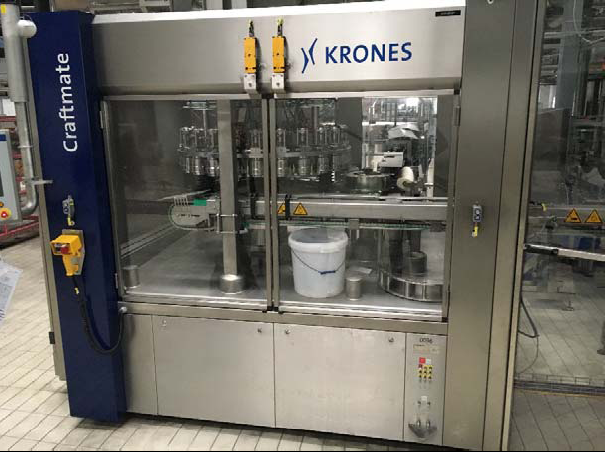 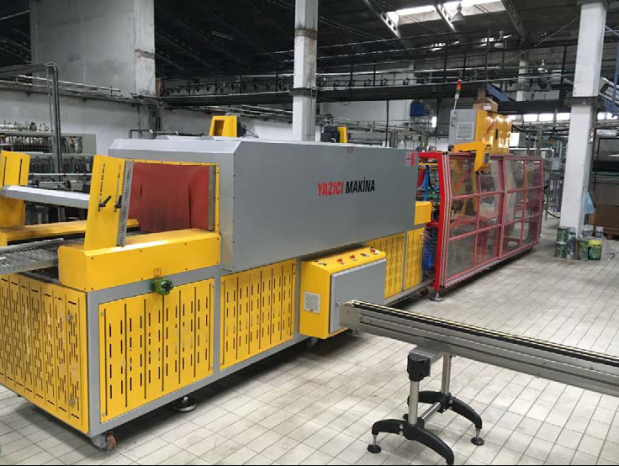 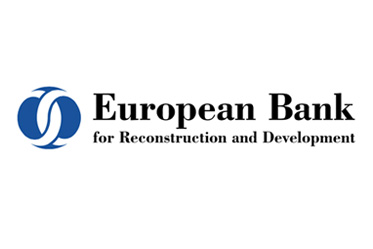 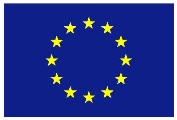 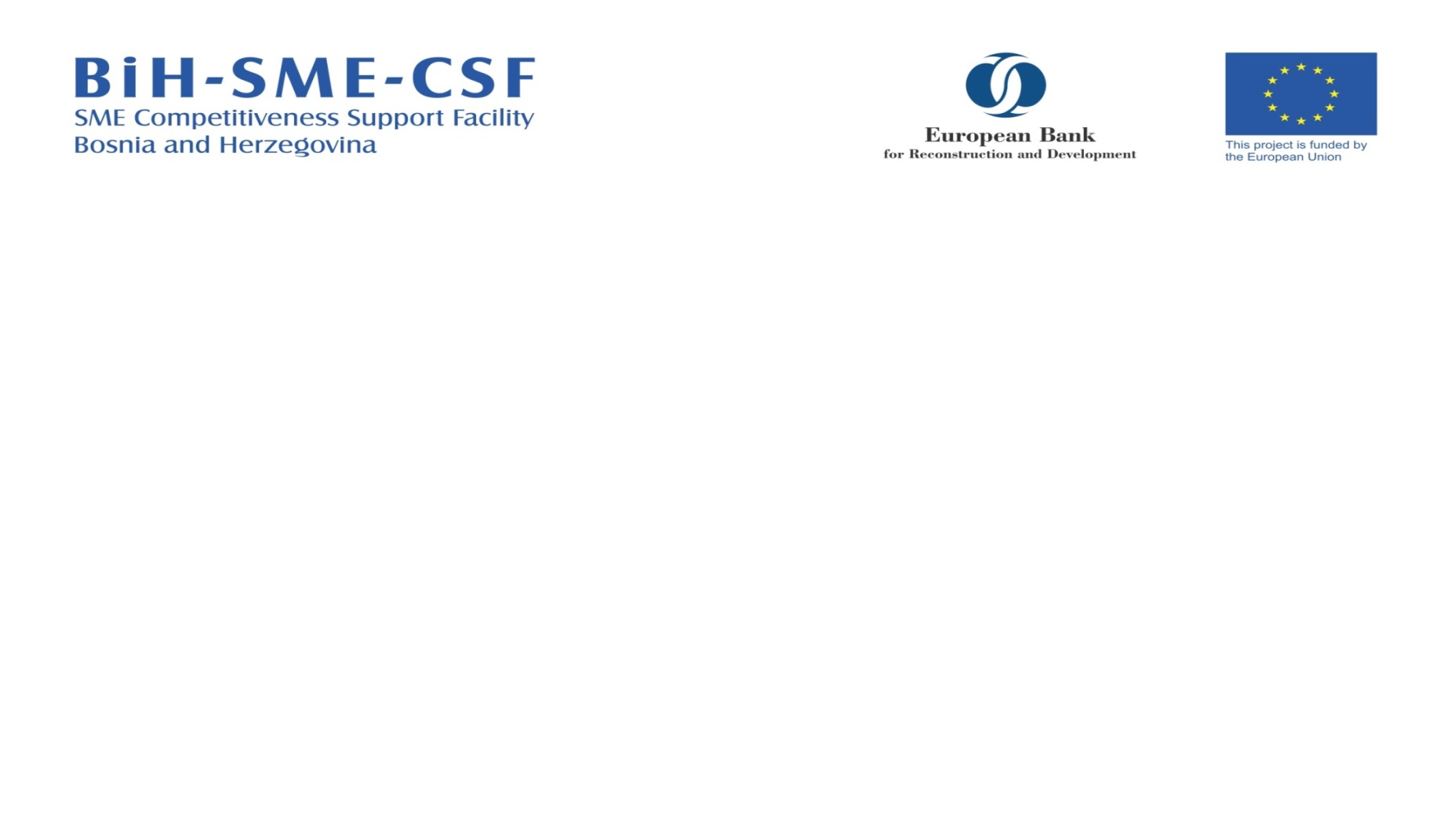 Usklađenost sa EU Direktivama
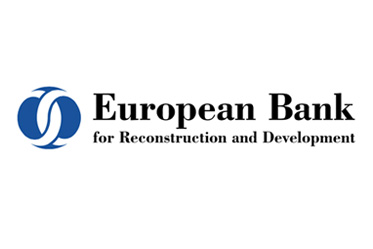 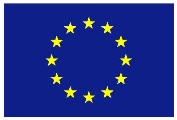 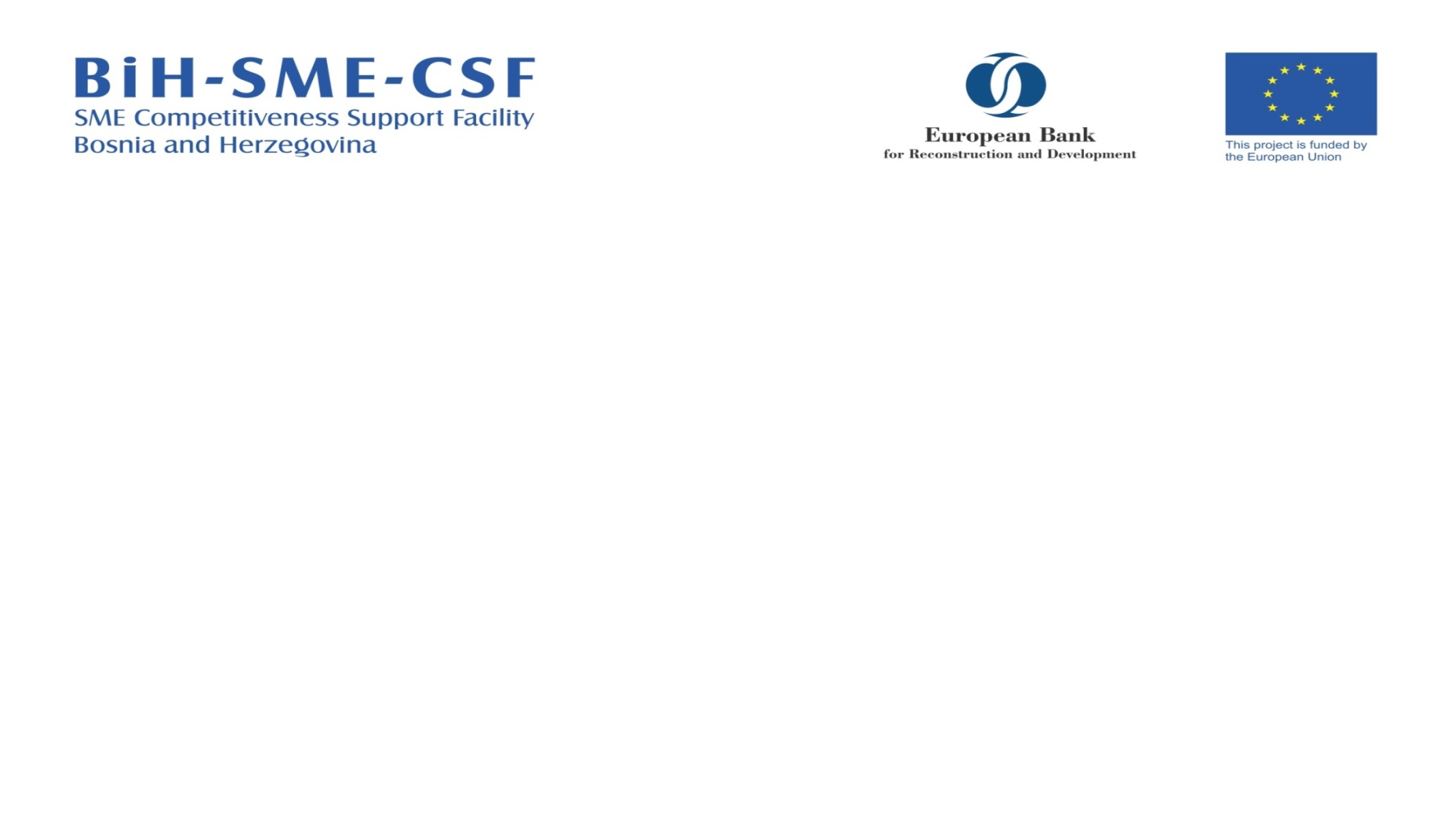 Efekti investicije
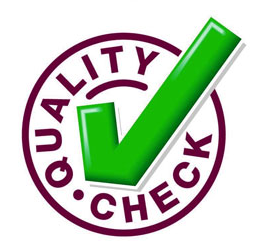 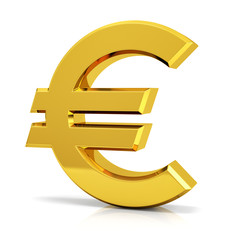 Rizik od kontaminacije proizvoda sveden na minimum
Prosipanje u procesu pakovanja proizvoda svedeno na minimum
Poboljšana kvaliteta i sigurnost pakiranja proizvoda
Unapređenje proizvodnog procesa
Proširenje proizvodnog asortimana
Smanjeni troškovi transporta
Smanjeni troškovi električne energije i vode
Smanjene emisije izduvnih gasova
Značajno smanjenje potrošnje električne energije i vode
Rizik od povreda sveden na minimum
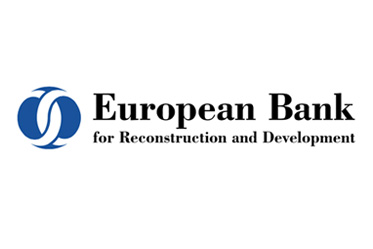 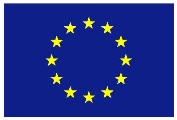 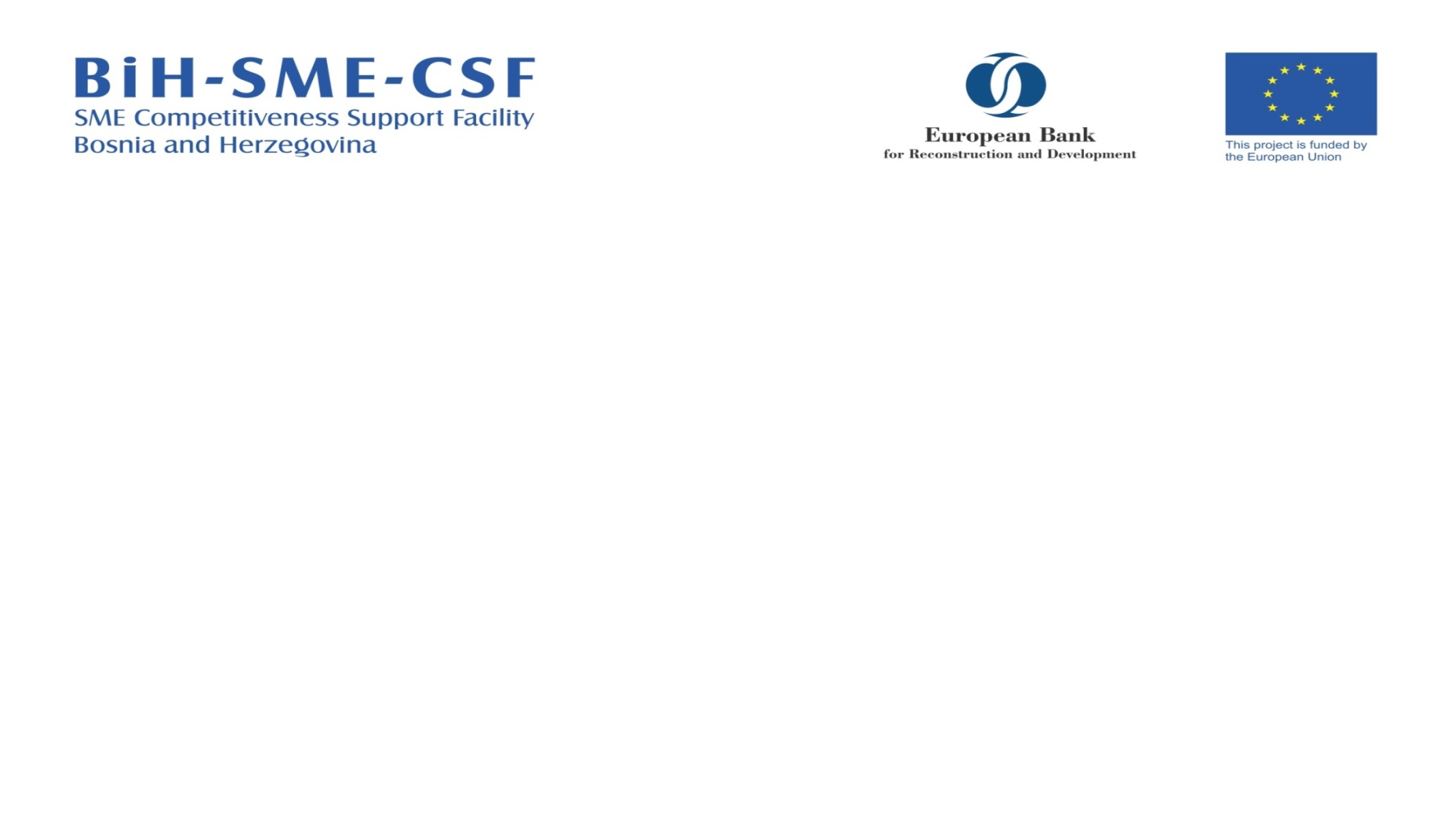 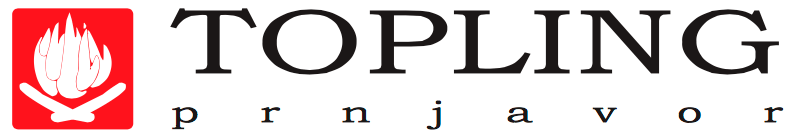 Topling d.o.o. 
Prnjavor
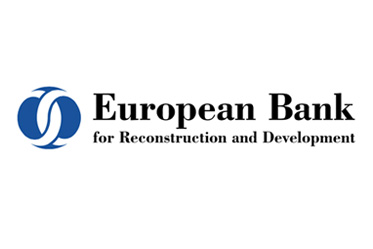 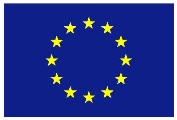 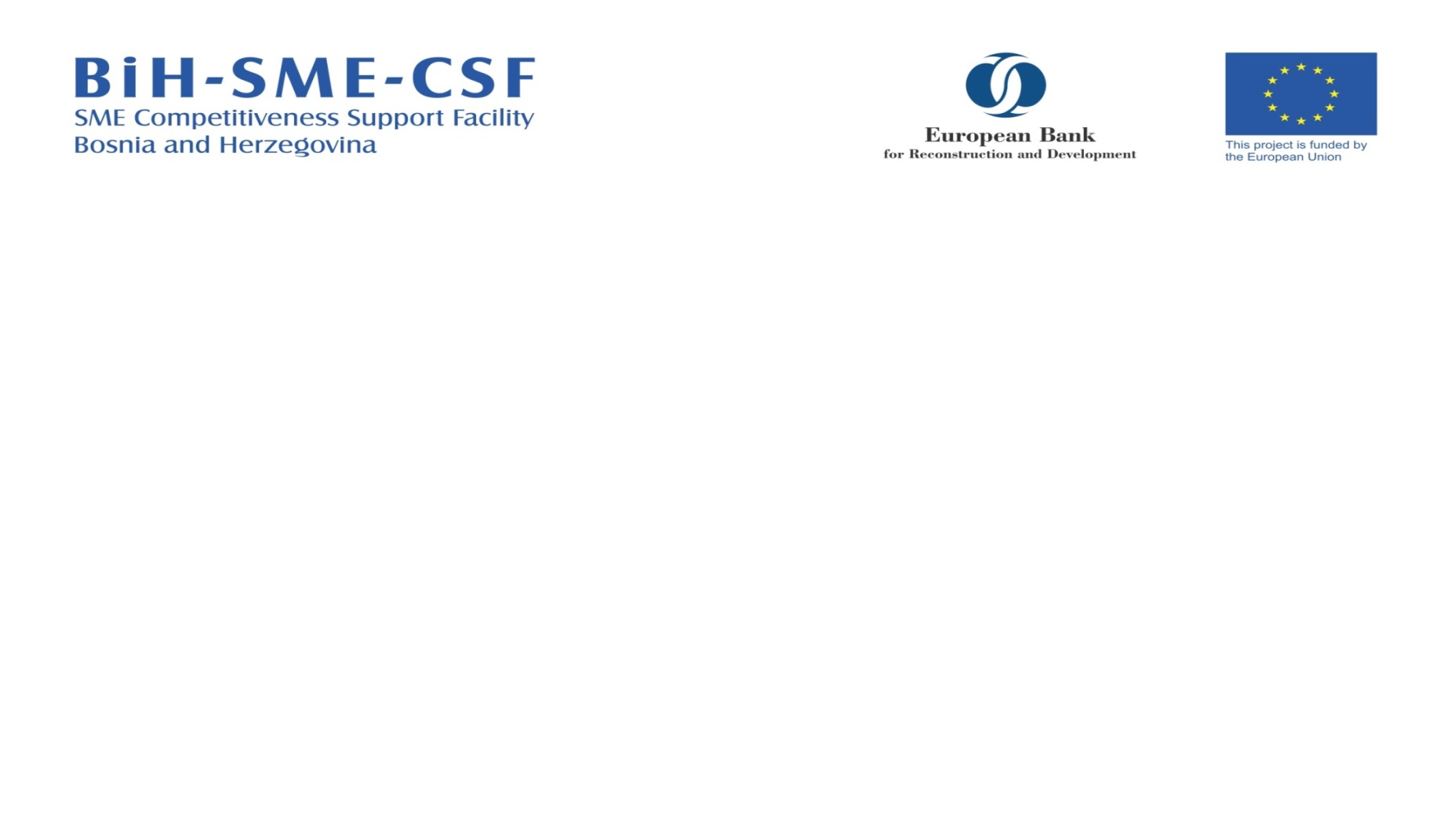 Topling d.o.o.
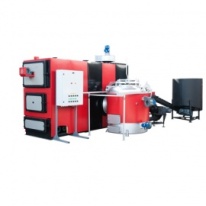 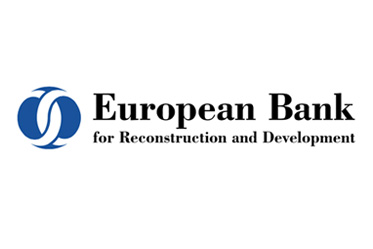 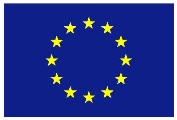 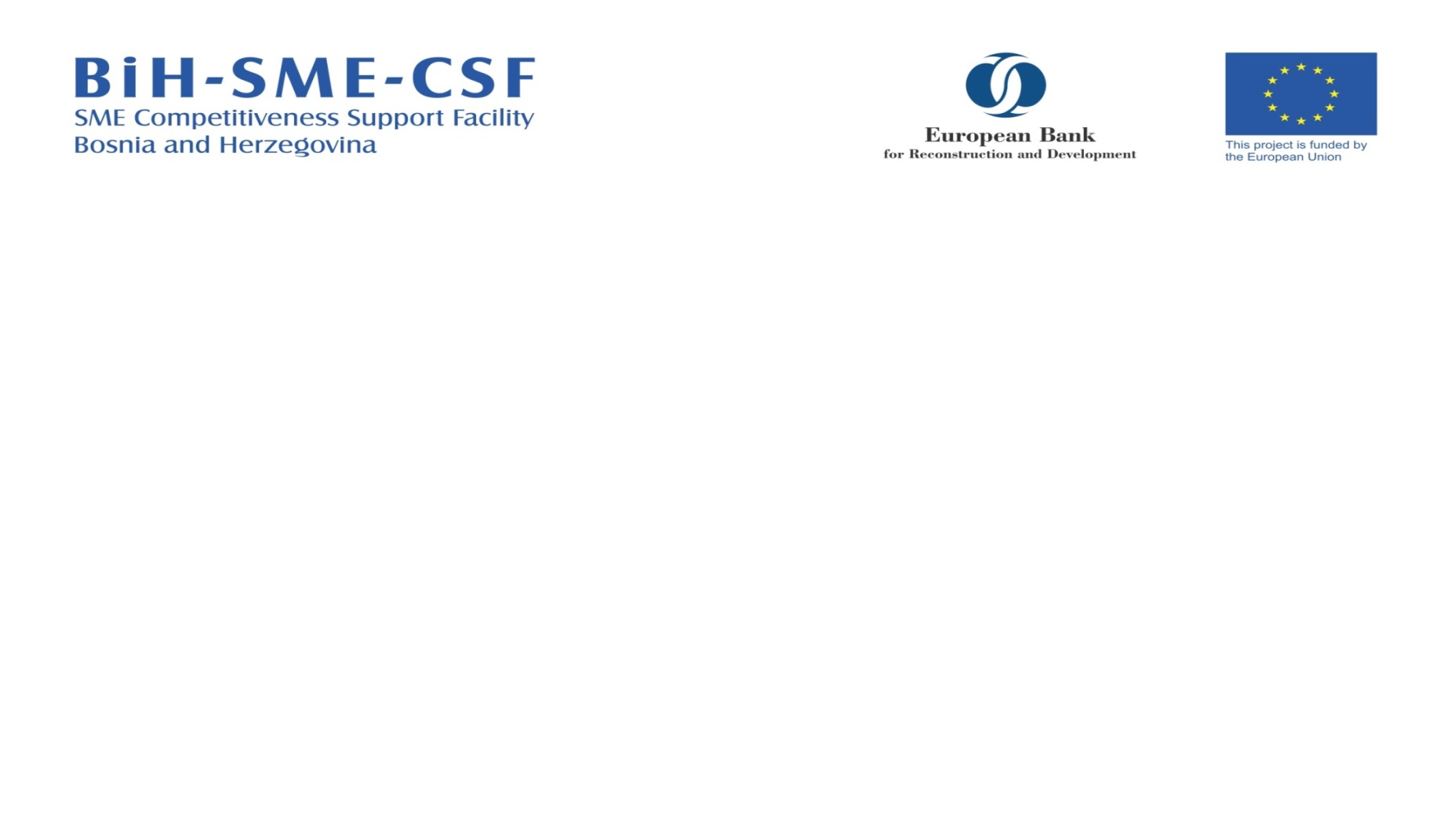 Investicija
Mašina za lasersko rezanje lima REX-315 PP Laser 2kW, Proizvodjač Nukon Turska
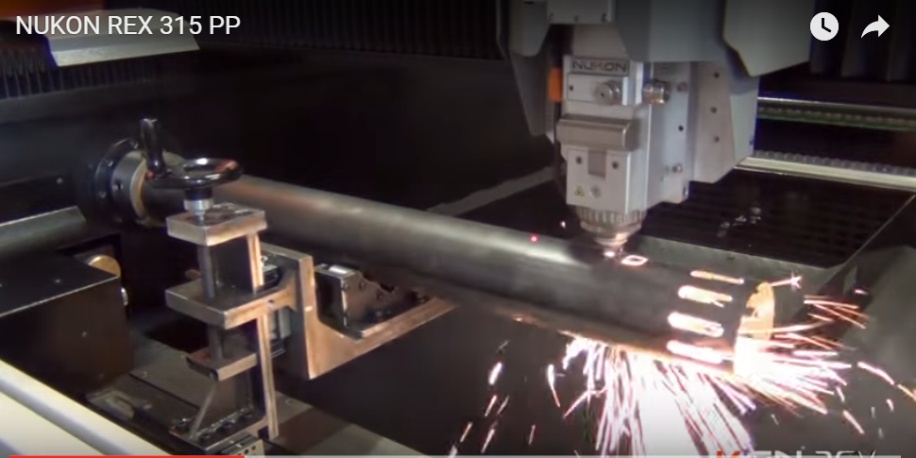 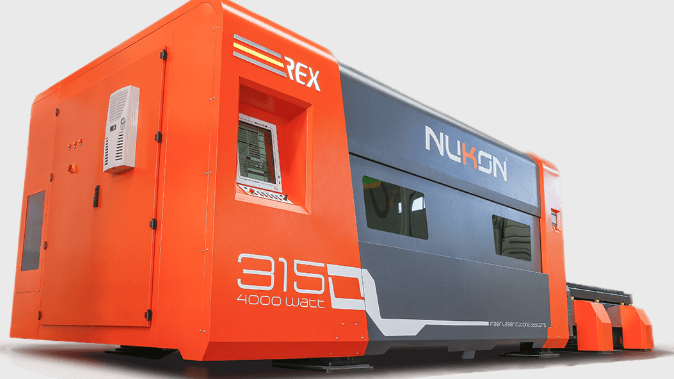 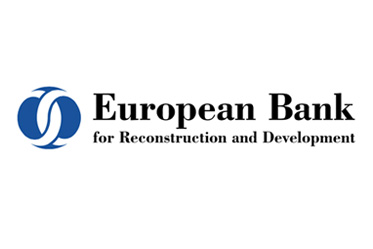 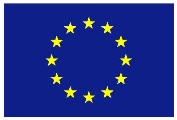 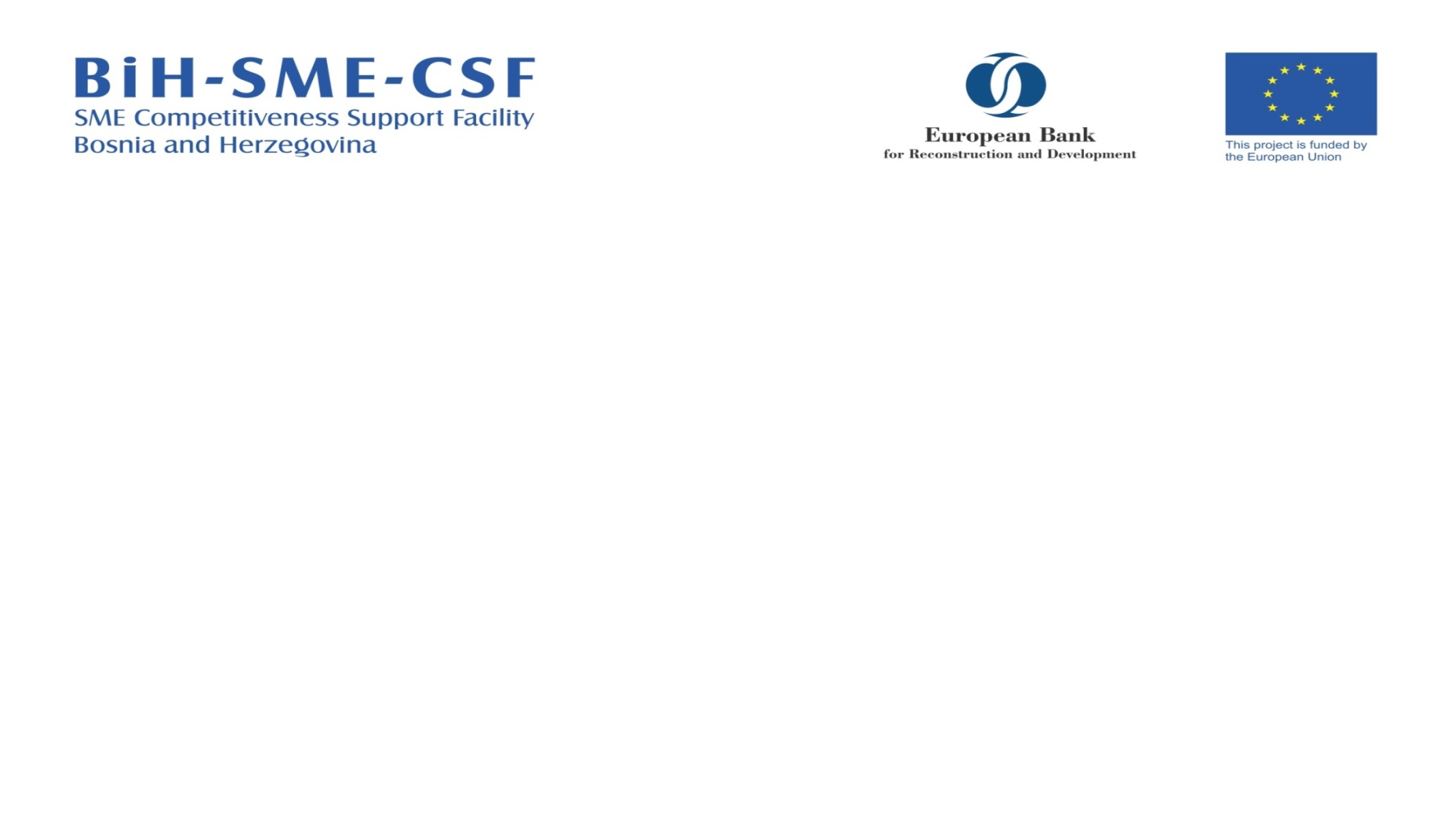 Usklađenost sa EU Direktivama
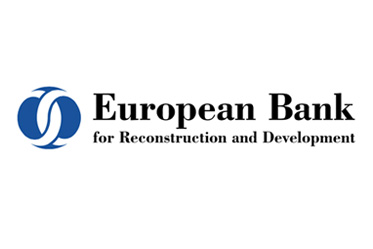 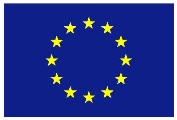 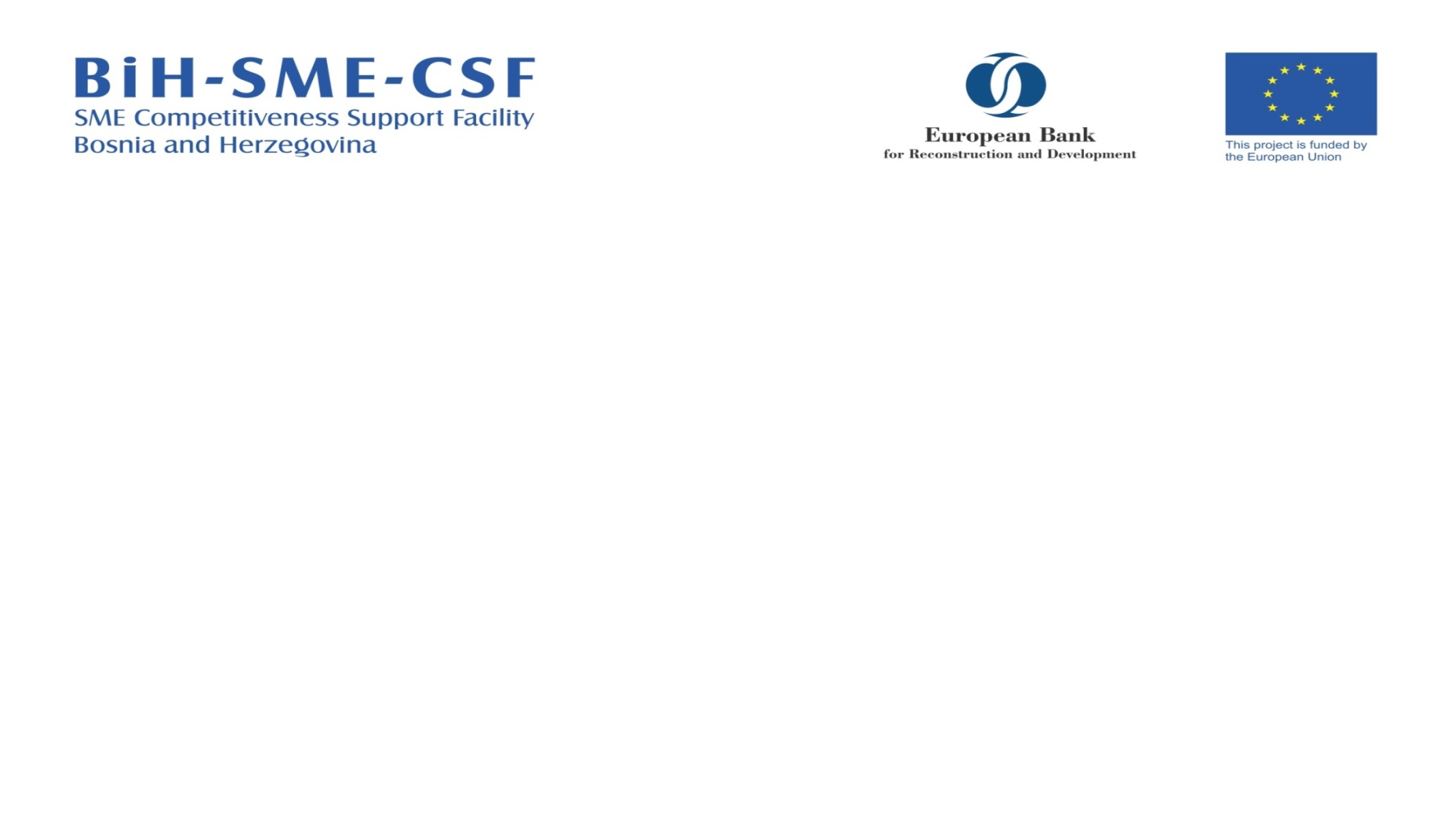 Efekti investicije
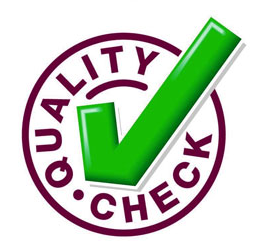 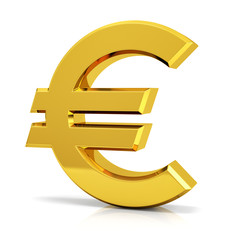 Velika brzina obrade
Značajno poboljšanje kvalitete rezanja limova
Mogućnost proširenja asortimana proizvoda
Troškovi električne energije smanjeni za 20%
Značajno smanjenje potrošnje električne energije
Značajno smanjenje otpada i prašine tokom tehnološkog procesa
Rizik od povreda sveden na minimum
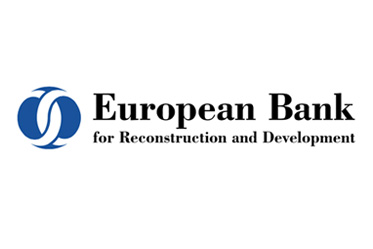 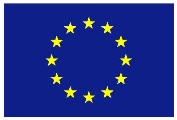 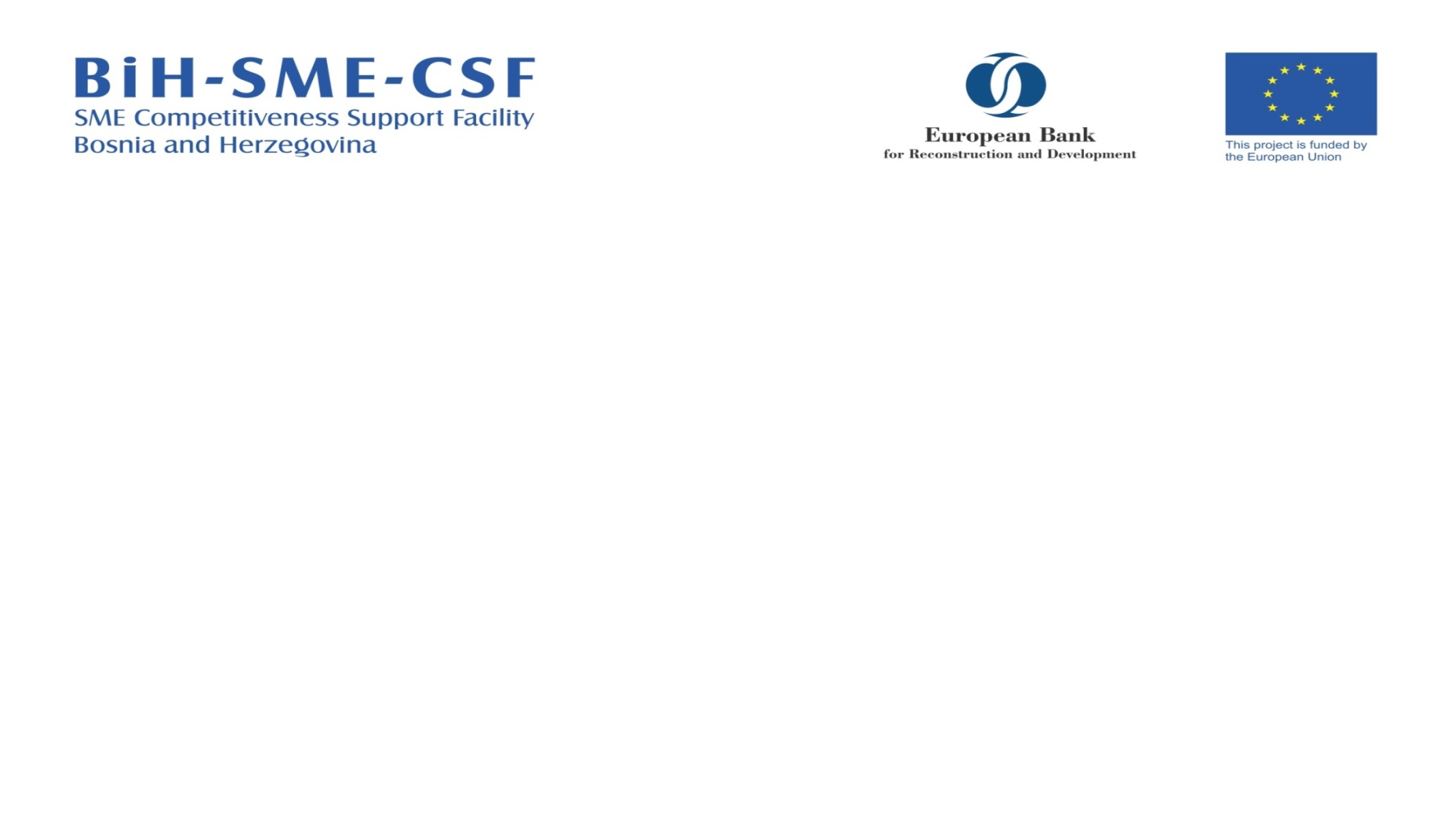 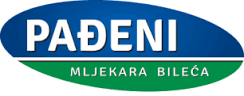 Mljekara Pađeni d.o.o. 
Bileća
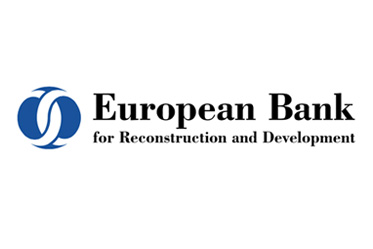 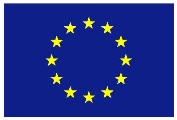 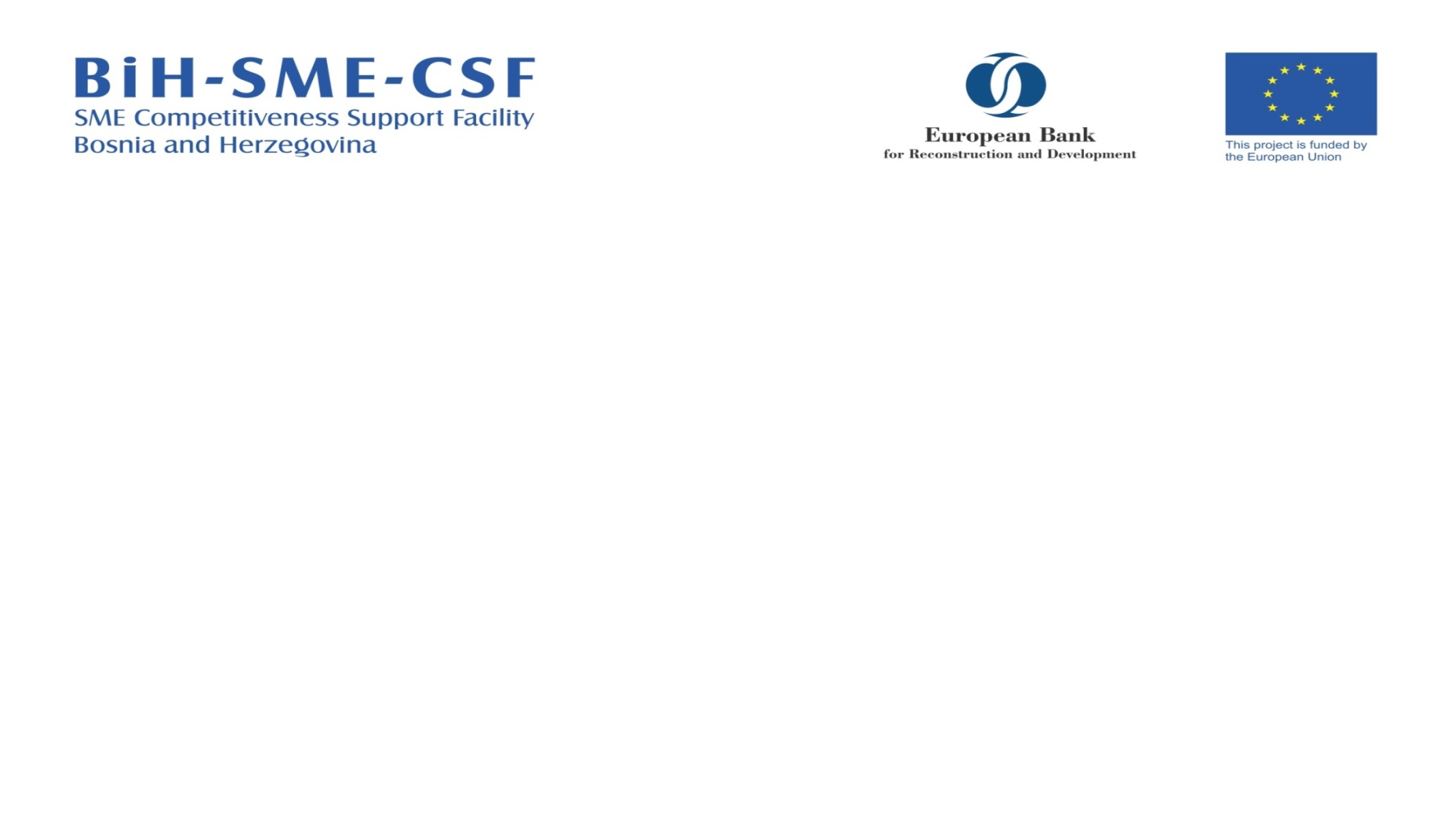 Mljekara Pađeni d.o.o.
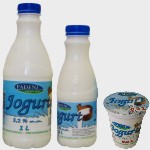 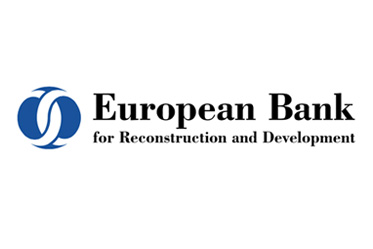 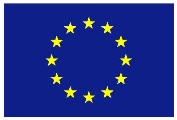 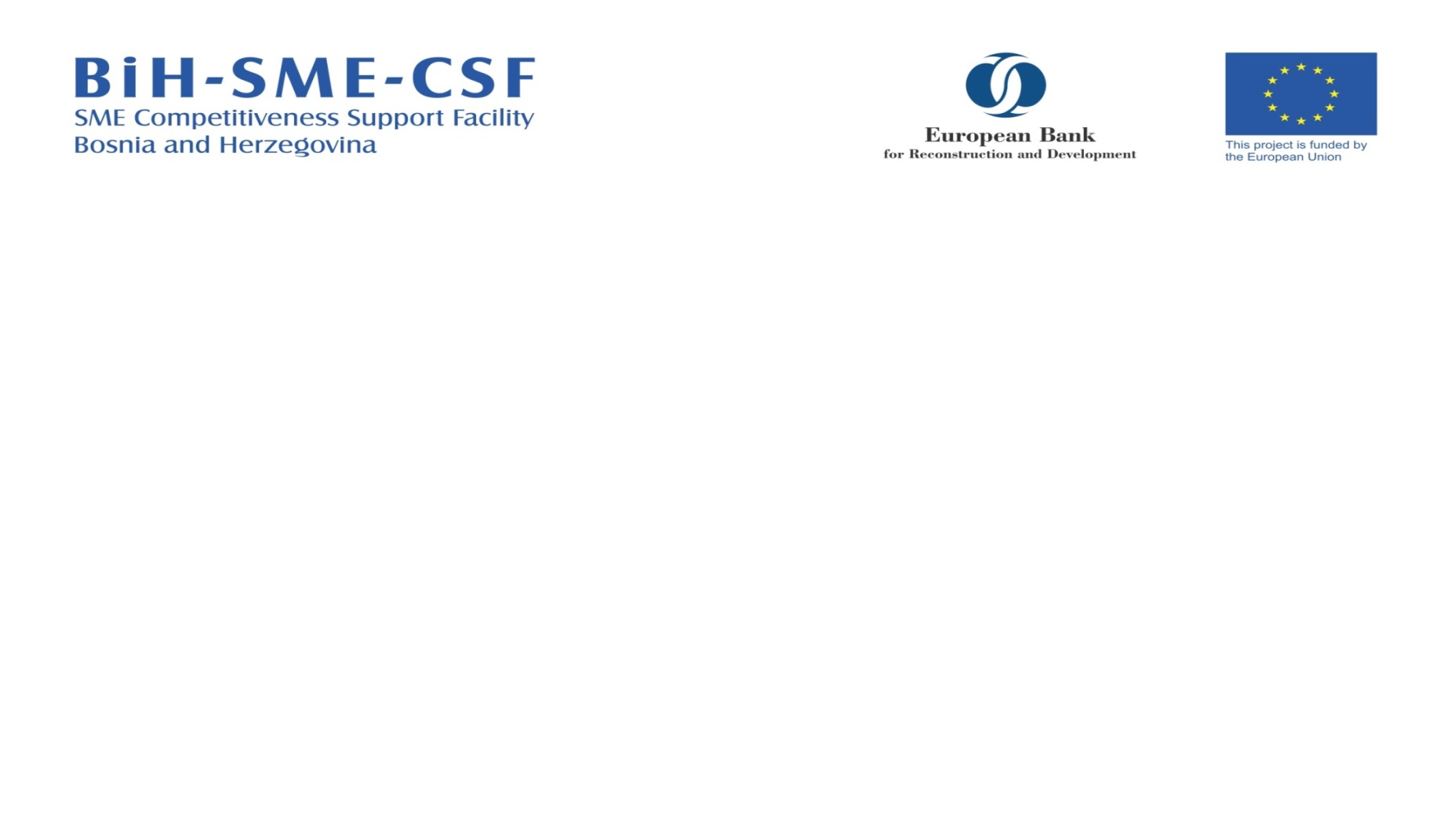 Mljekara Pađeni d.o.o.
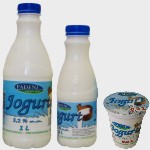 Ustanovljeno tokom revizije usklađenosti
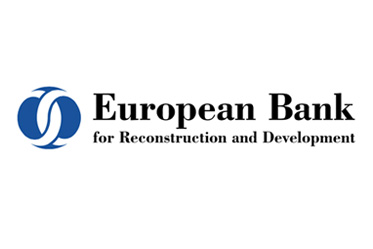 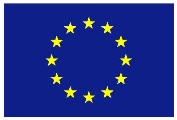 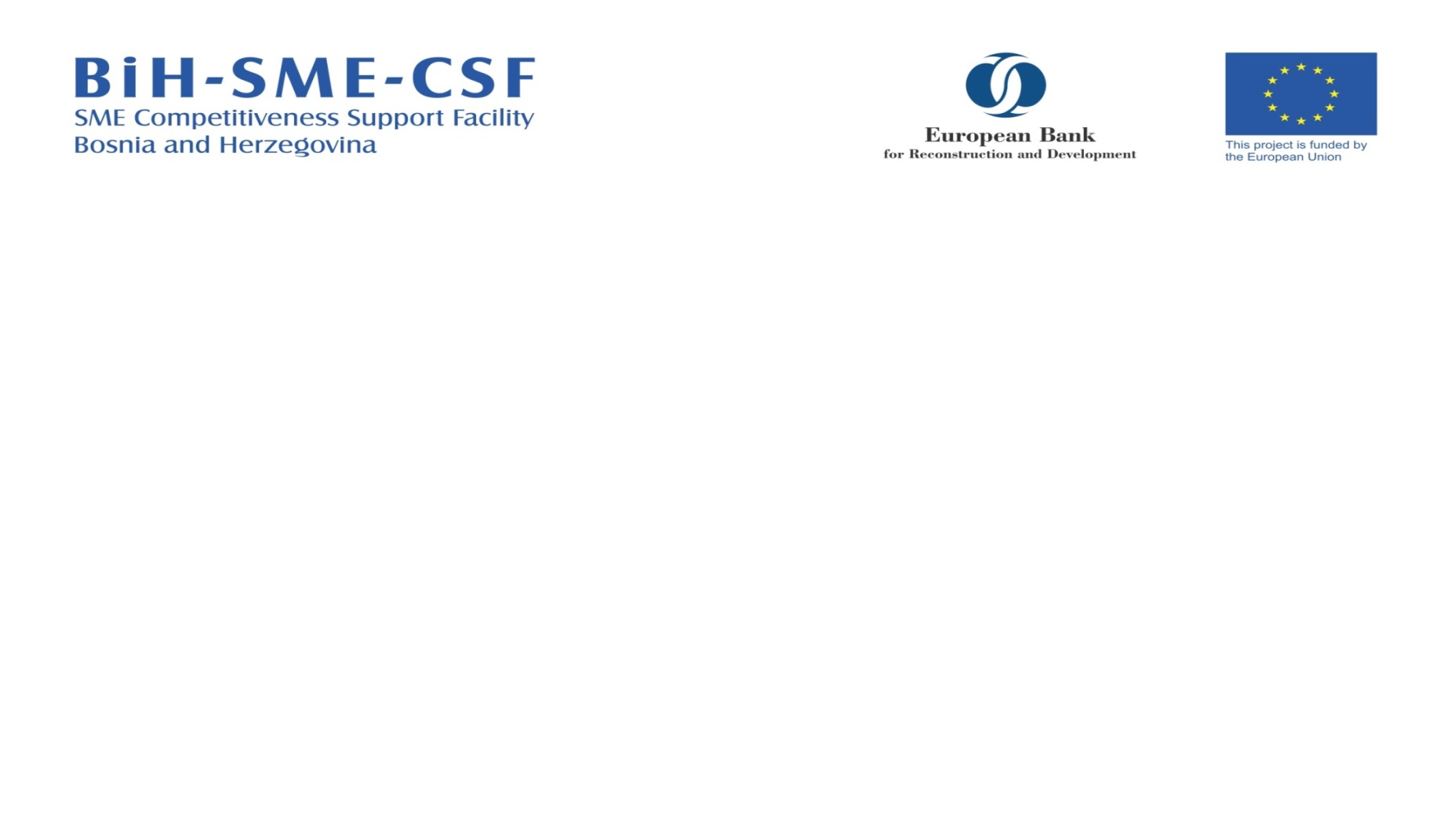 Investicija
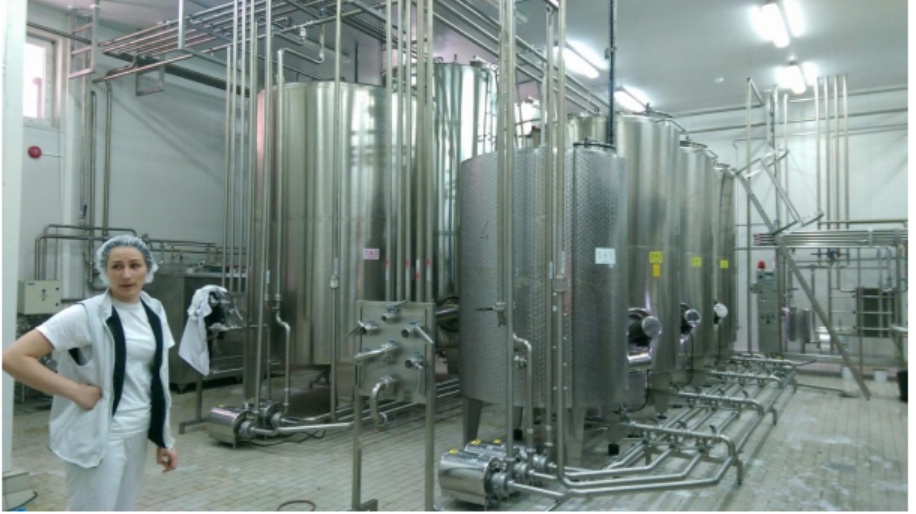 Linija za proizvodnju sira  5000 l
4 komore za skladištenje sira
2 radna stola za sir
10.000 l tank za sirovo mlijeko
Duplikator za proizvodnju jogurta
18 tankova za hlađenje sirovog mlijeka 
Weismann 700 kW kotao za toplu vodu
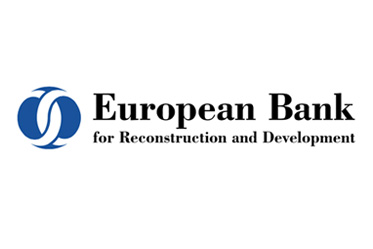 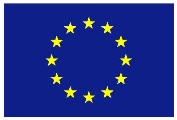 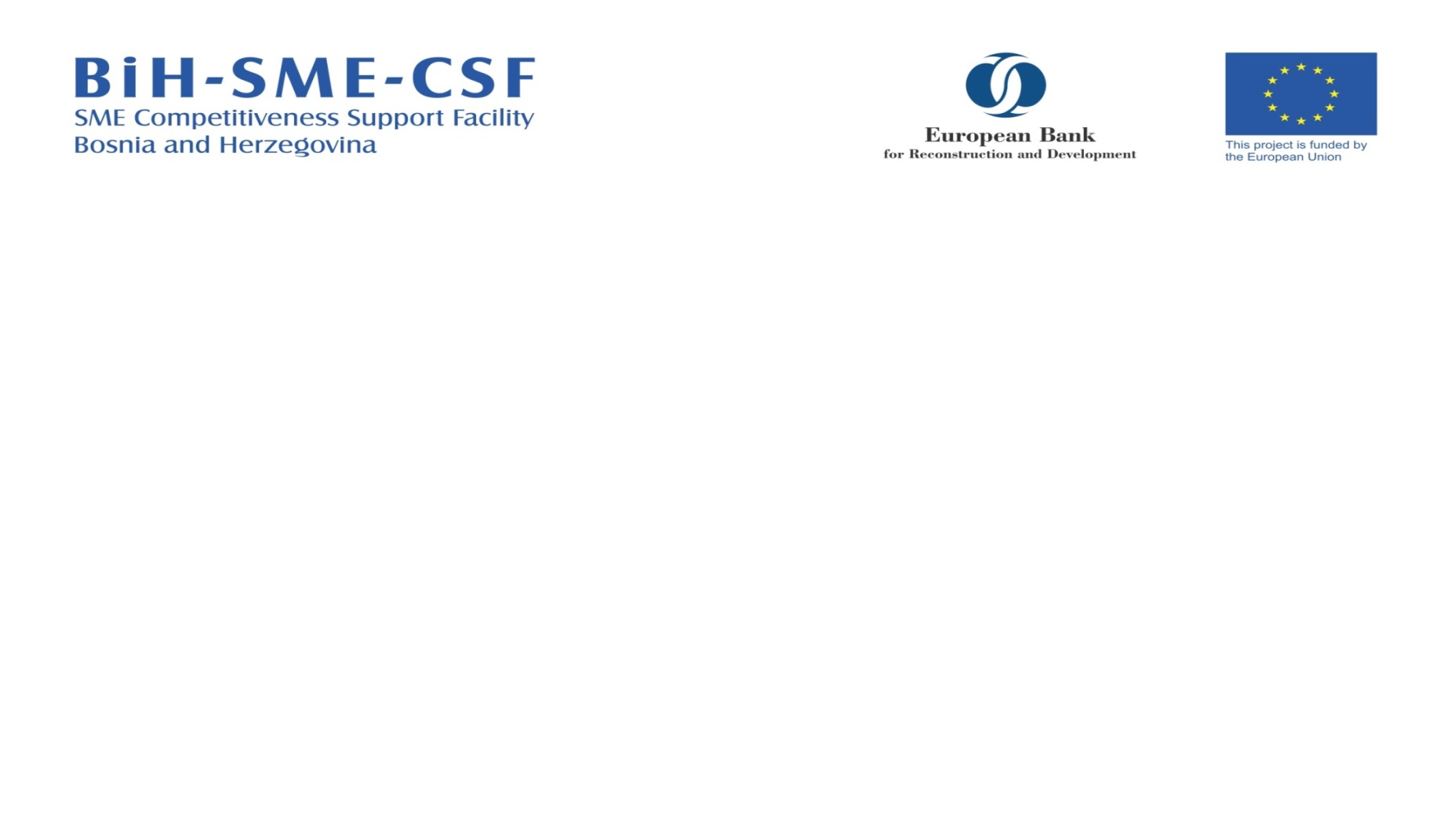 Usklađenost sa EU Direktivama
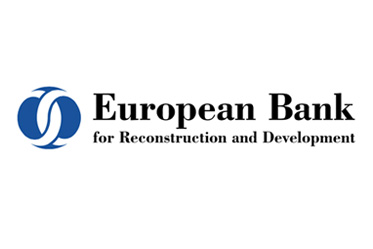 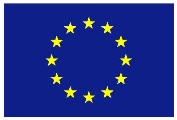 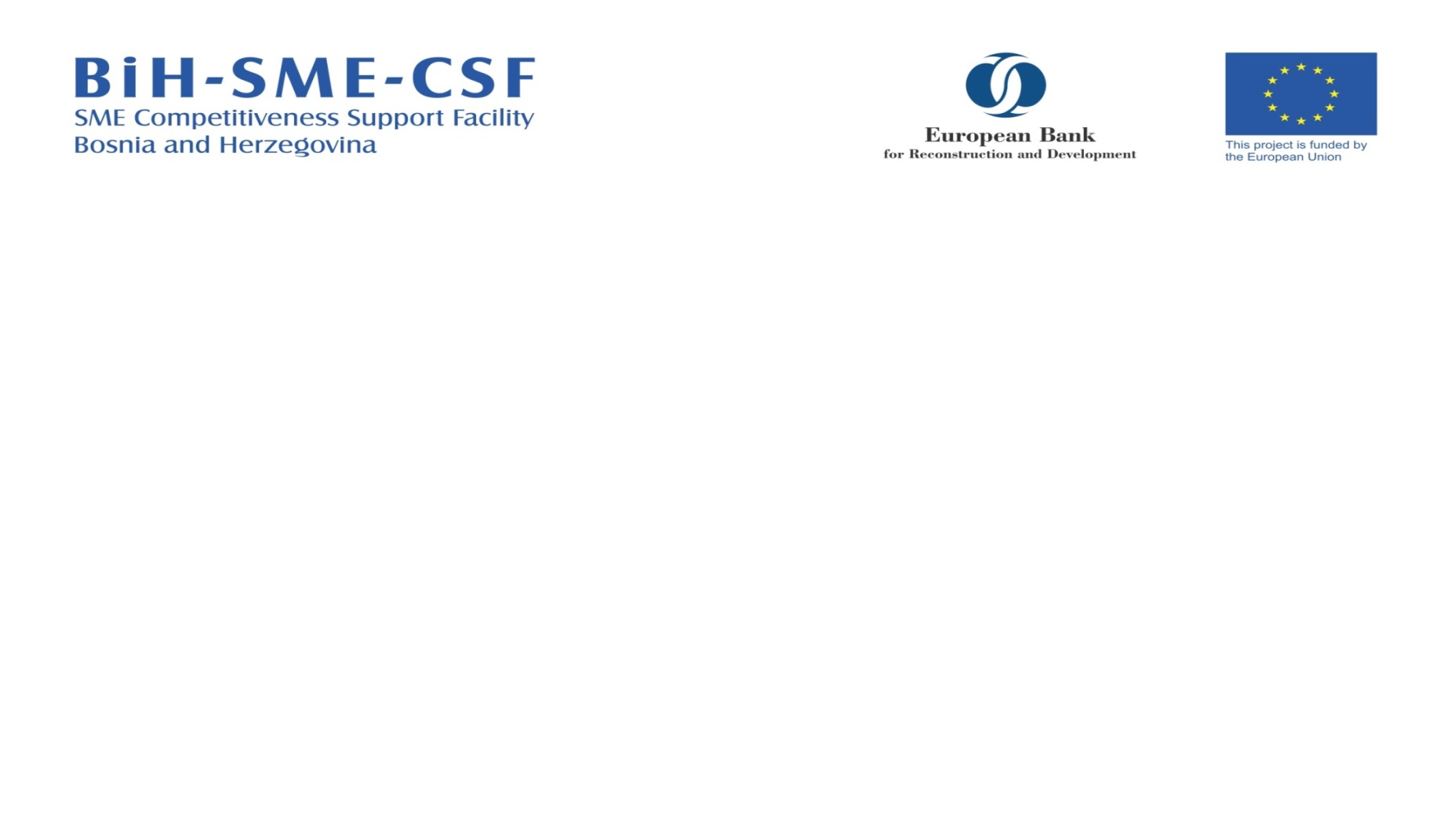 Efekti investicije
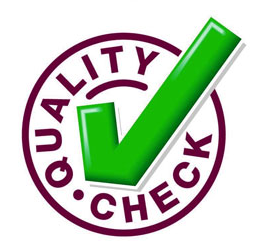 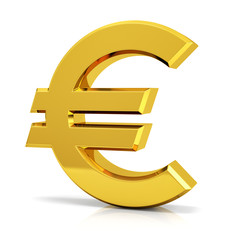 Proširenje kapaciteta proizvodnje
Povećanje kvaliteta sirovog mlijeka
Povećanje kvaliteta finalnog proizvoda
Manji troškovi  proizvodnje toplotne energije
Značajno smanjenje emisija u zrak iz kotla
Unapređenje upravljanja otpadom
Usklađenost za zakonskom regulativom u BiH u oblasti zaštite okoliša/životne sredine
Rizik od povreda radnika sveden na minimum
Usklađenost za zakonskom regulativom u BiH u oblasti zaštite na radu
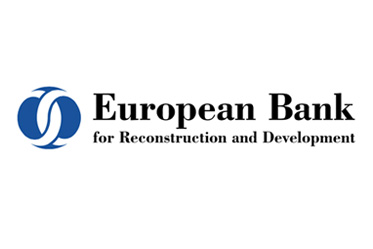 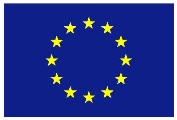 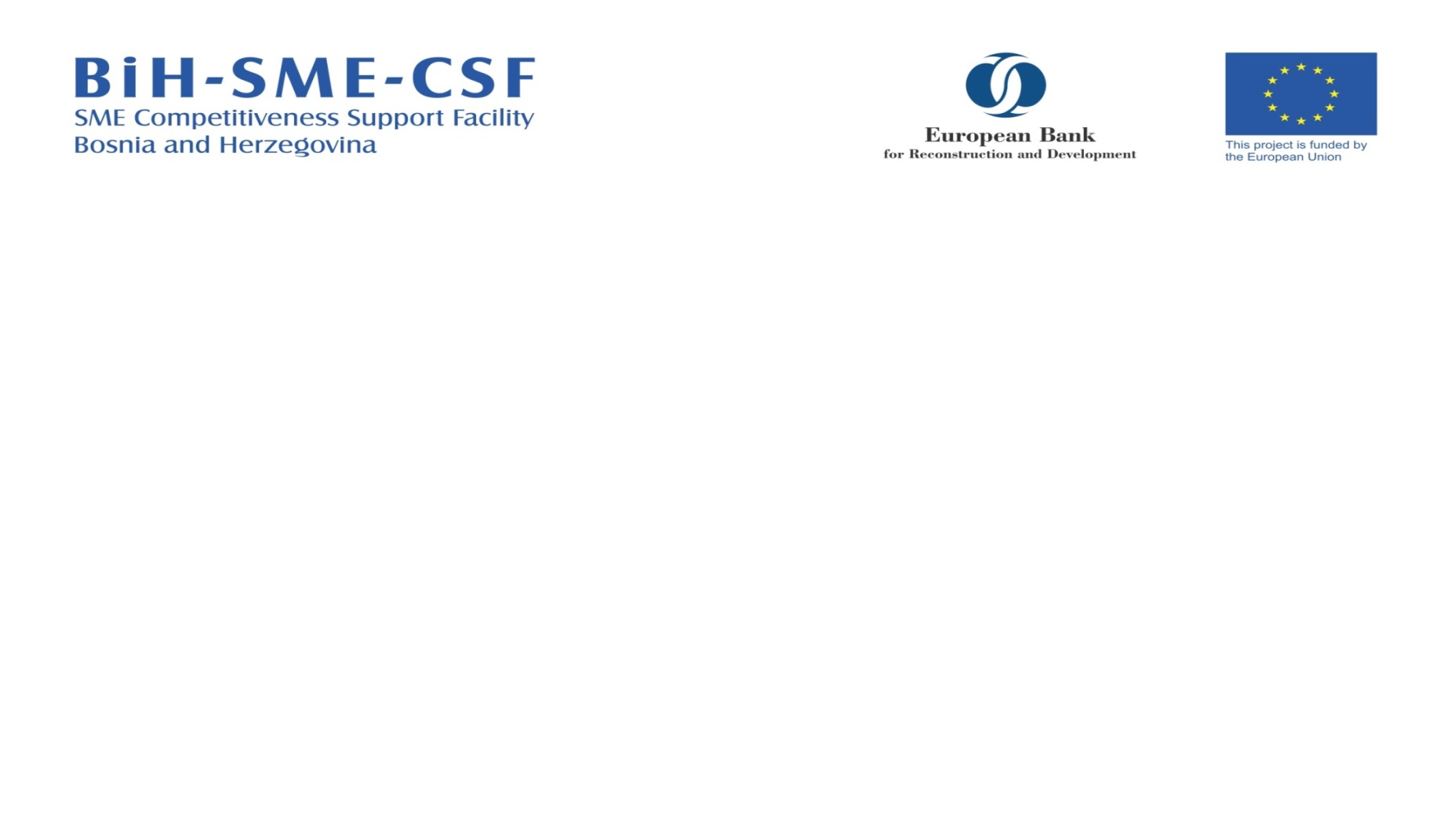 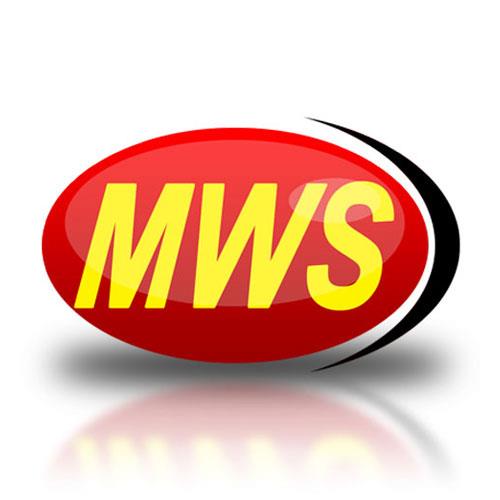 Masterwood Simić d.o.o. 
Brčko
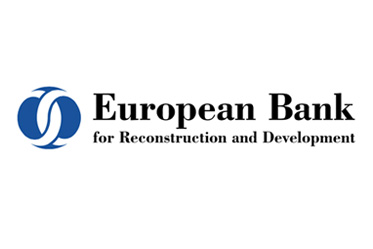 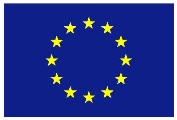 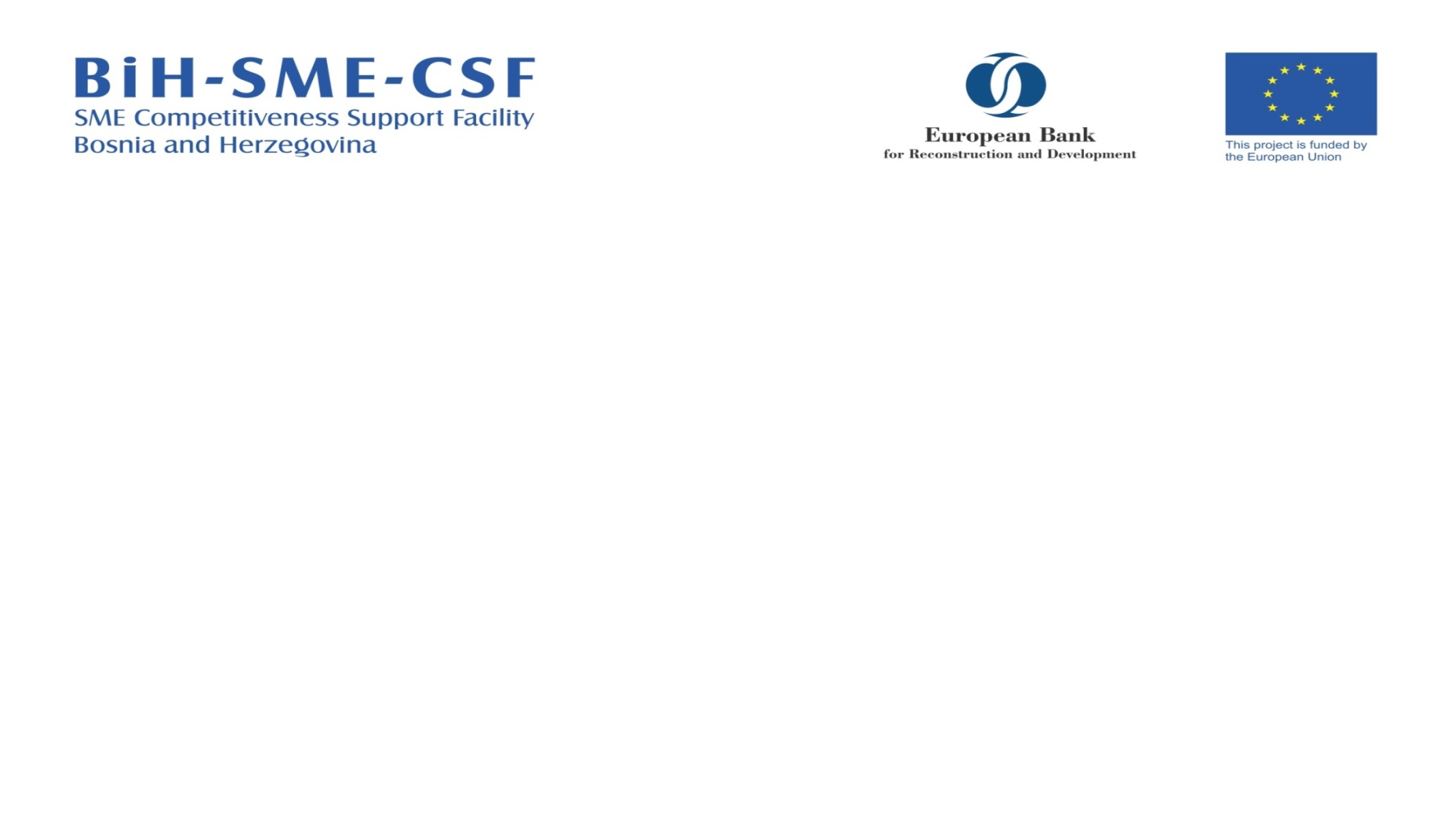 Masterwood Simićd.o.o.
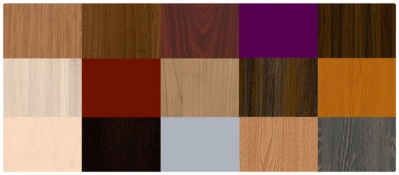 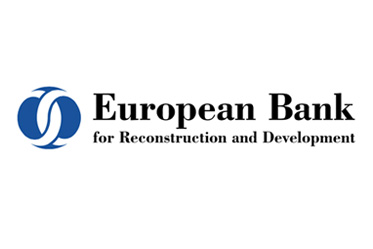 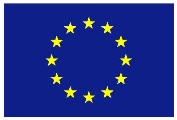 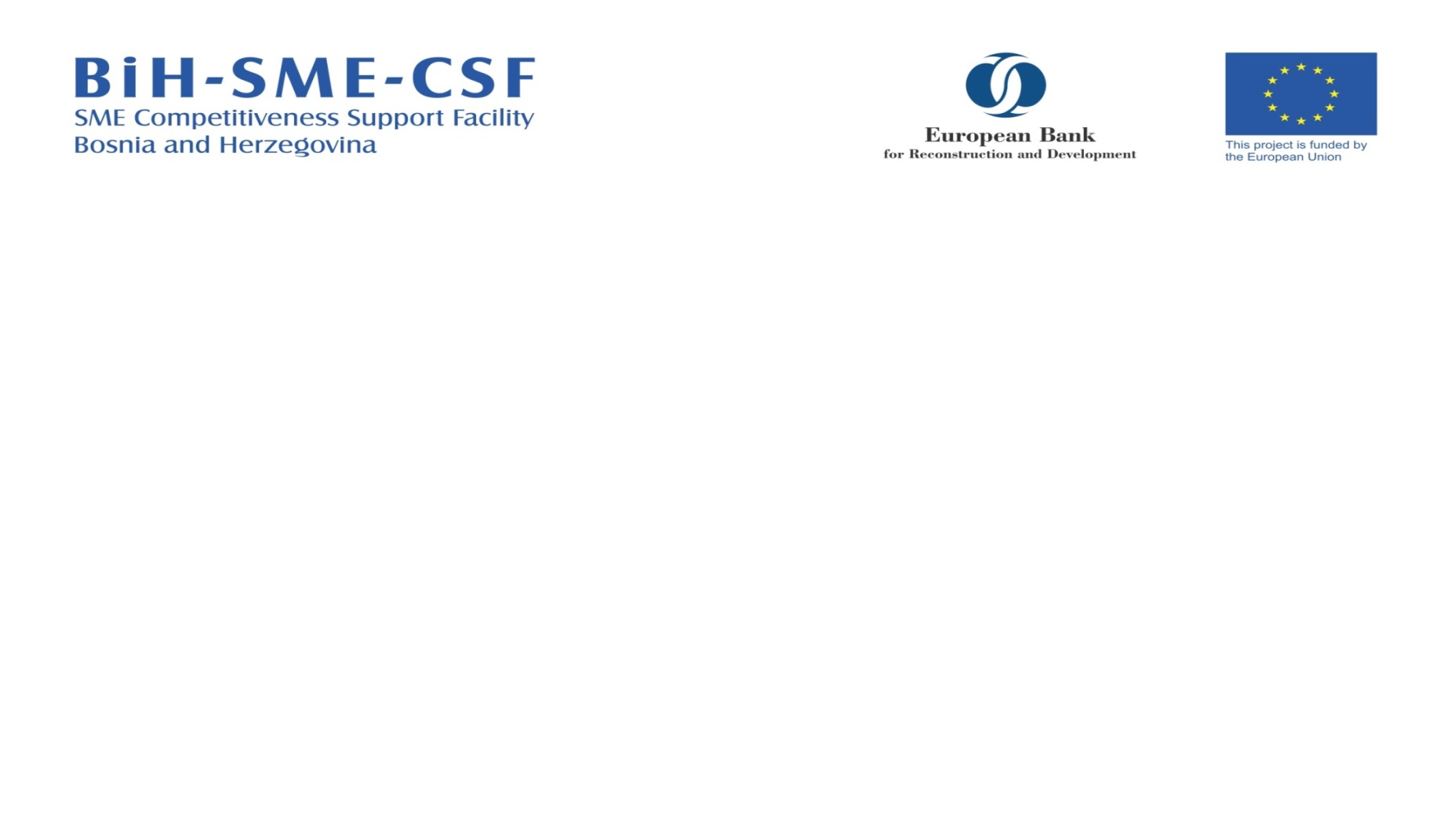 Masterwood Simićd.o.o.
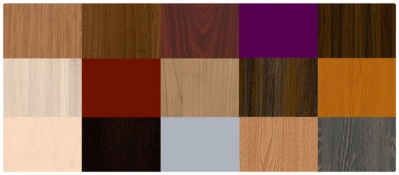 Ustanovljeno tokom revizije usklađenosti
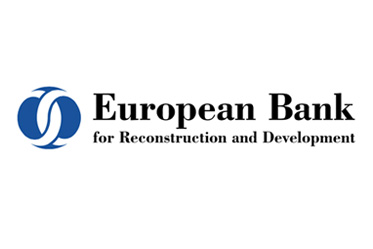 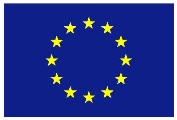 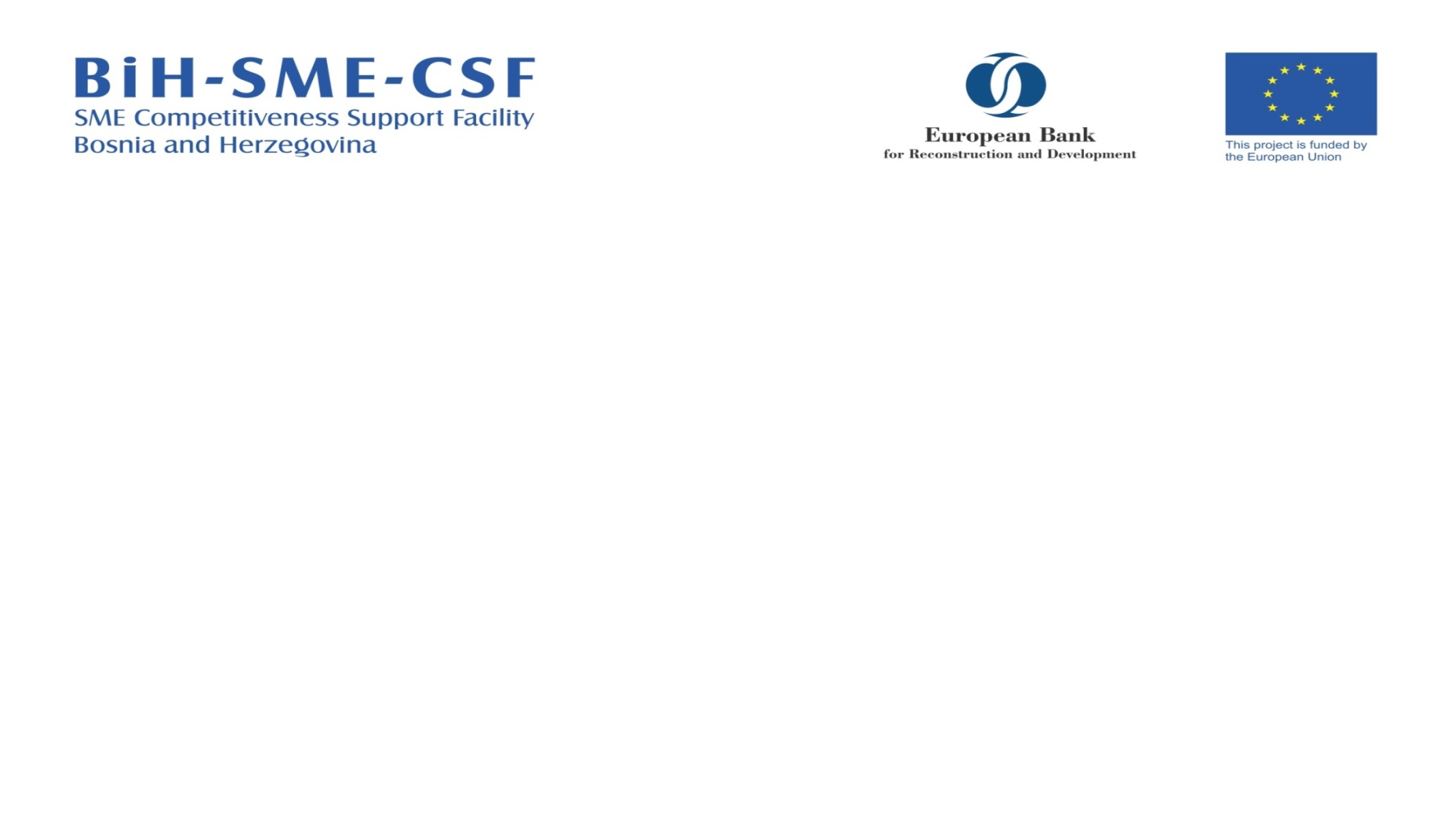 Investicija
HOLZ-HER Potisna pila Tectra 6120 Power 
HOLZ-HER 7125 Black Edition centar za obradu PRO-MASTER  7125 Black Edition
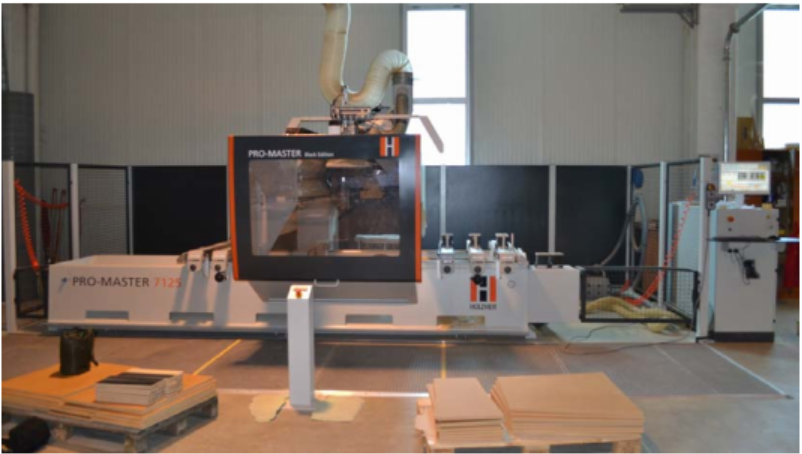 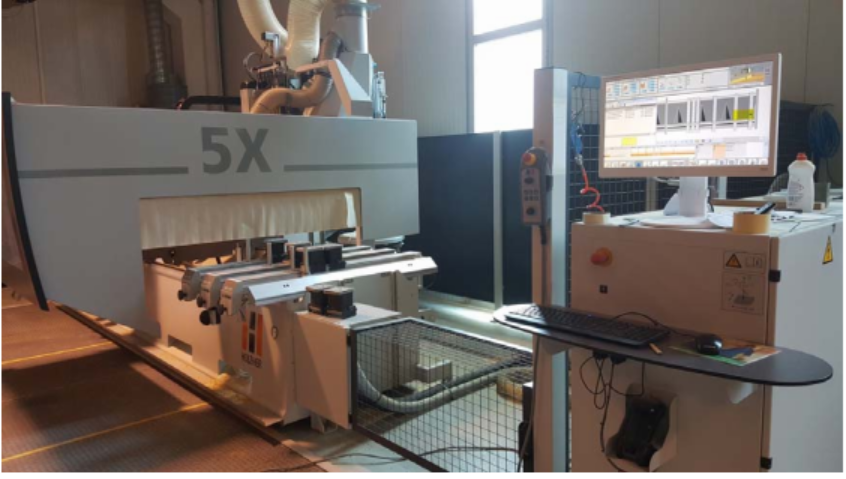 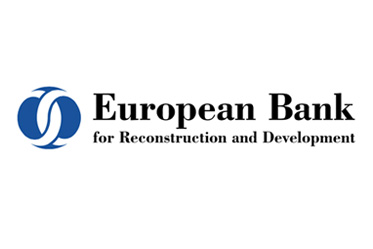 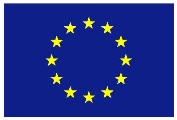 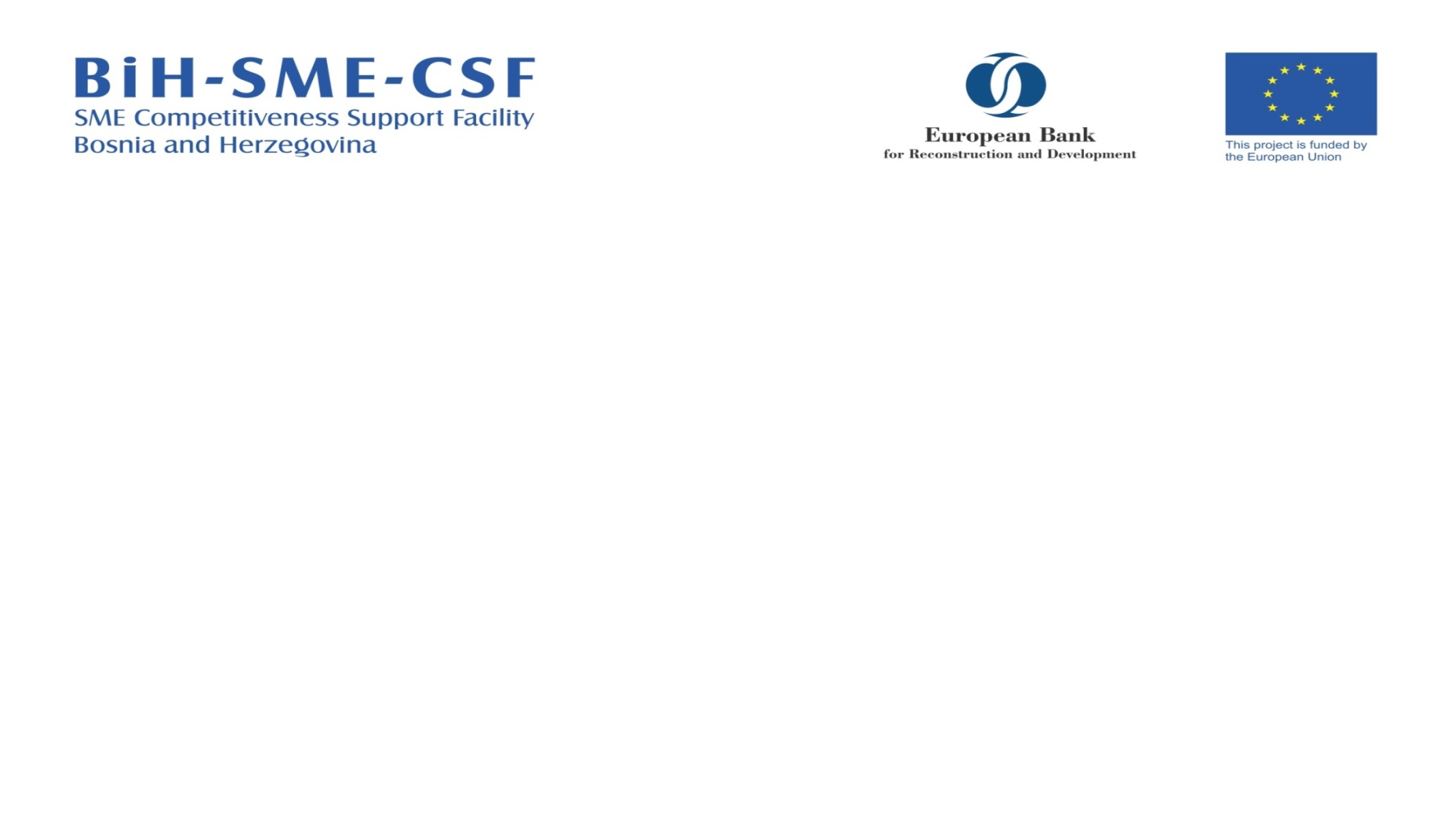 Usklađenost sa EU Direktivama
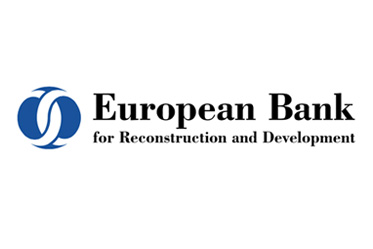 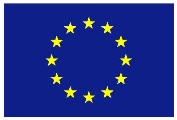 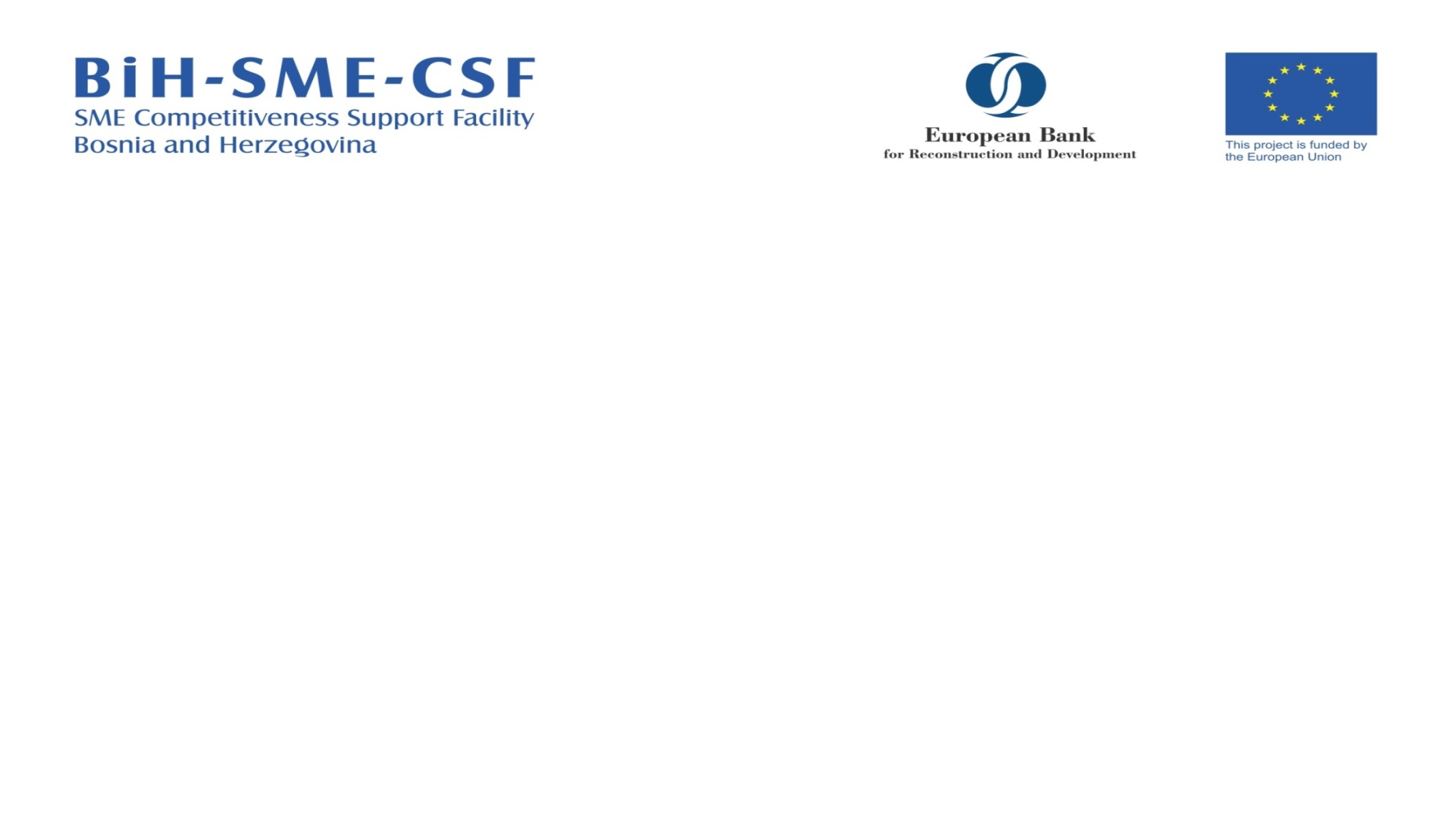 Efekti investicije
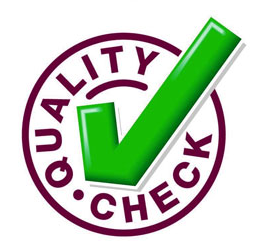 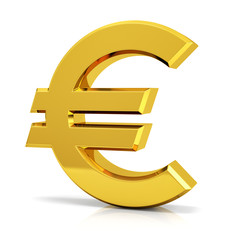 Proširenje kapaciteta proizvodnje
Velika brzina obrade
Značajno poboljšanje kvalitete rezanja elemenata
Mogućnost proširenja asortimana proizvoda
Manji troškovi  proizvodnje električne energije (ECO design mašine)
Unapređenje upravljanja otpadom
Usklađenost za zakonskom regulativom u BiH oblasti zaštite okoliša/životne sredine
Rizik od povreda radnika sveden na minimum
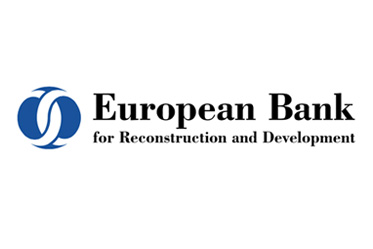 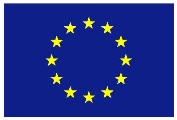 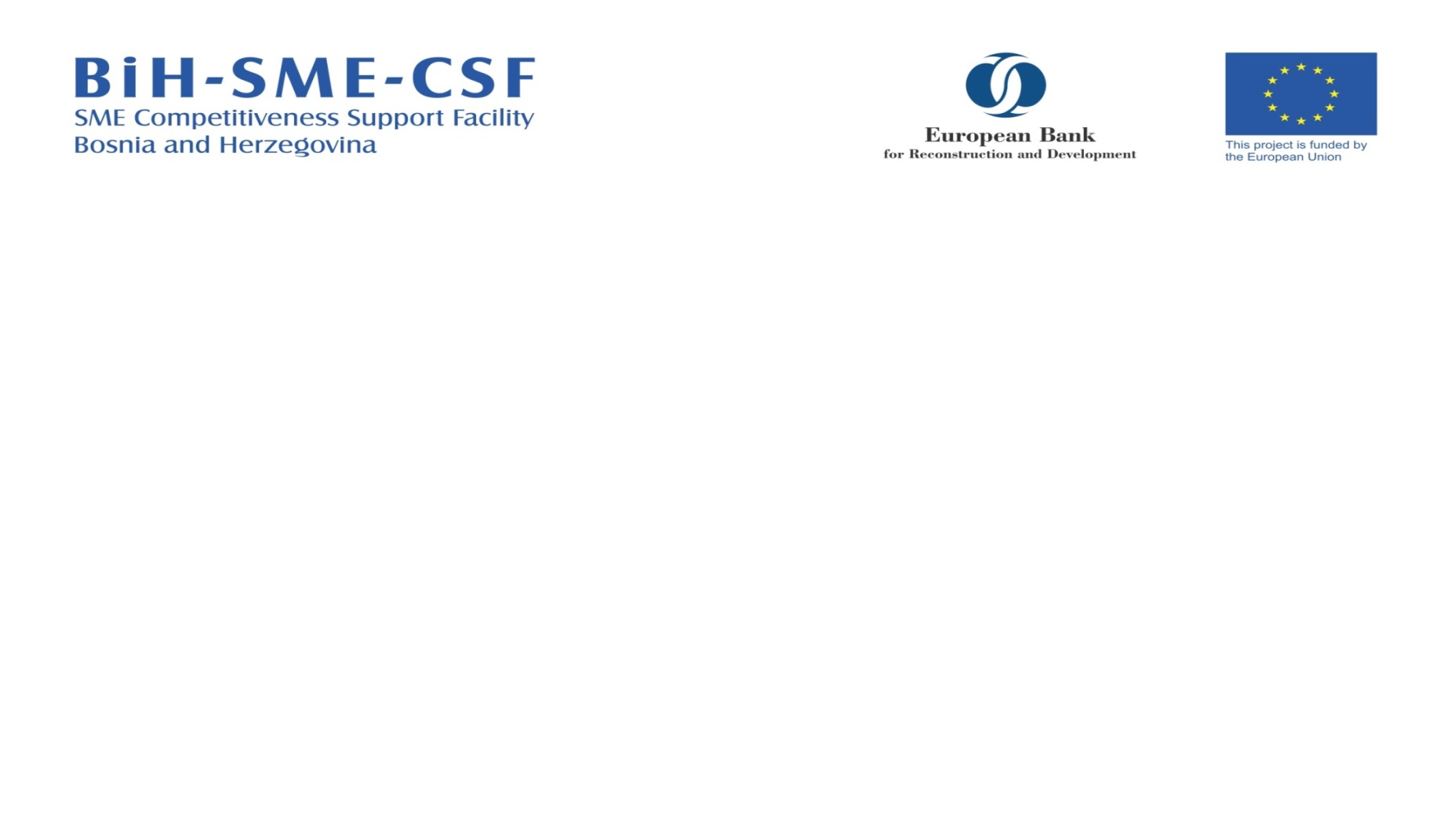 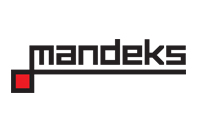 TEM Mandeks d.o.o. 
Široki Brijeg
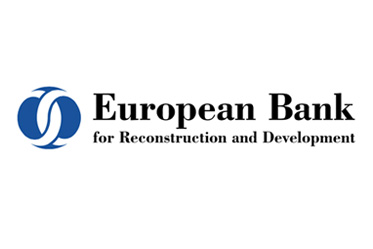 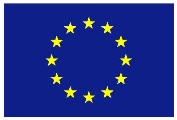 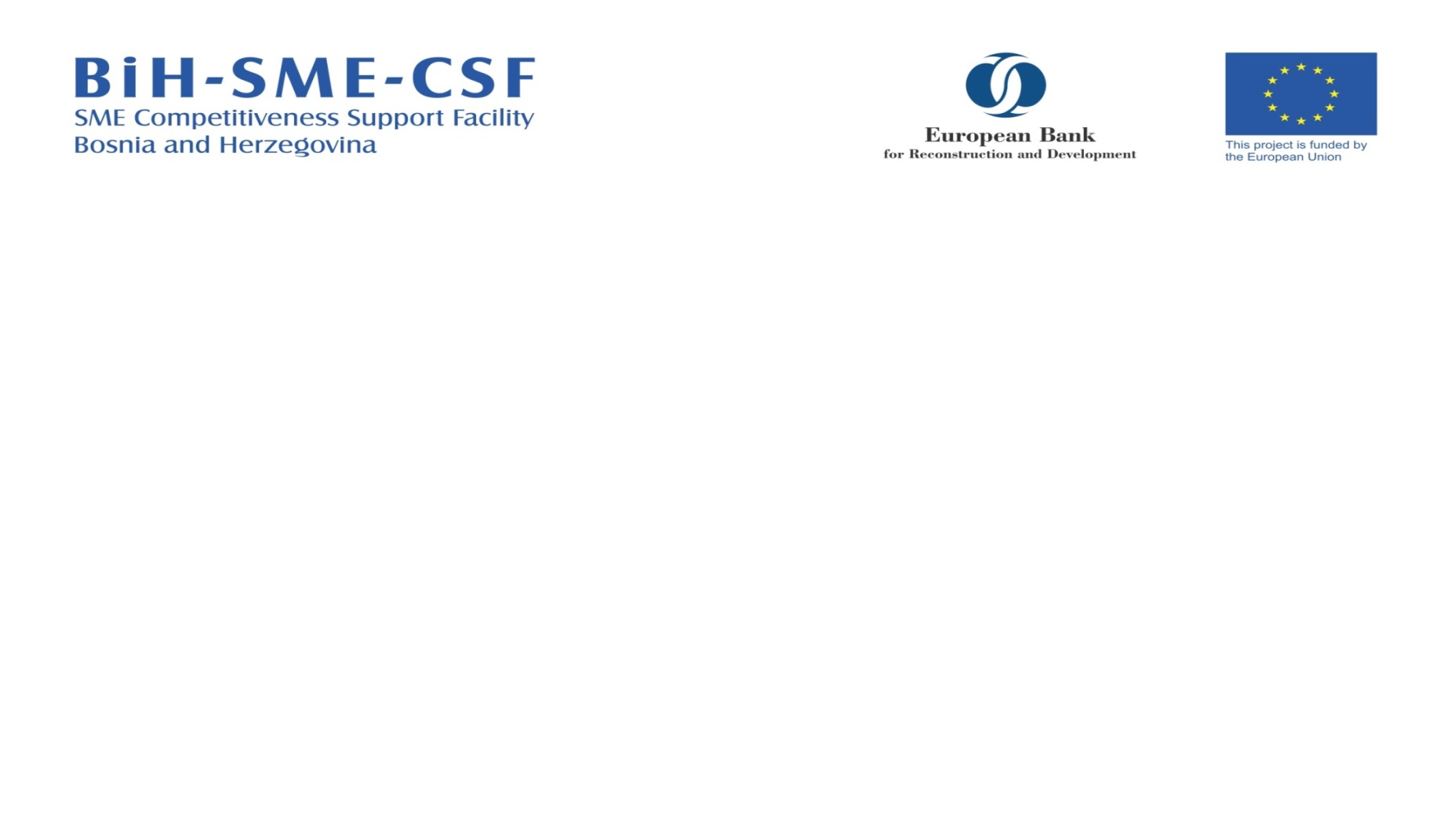 TEM Mandeks d.o.o.
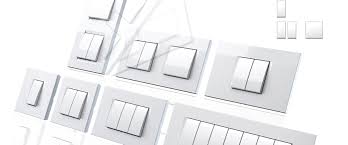 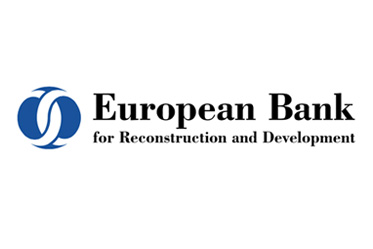 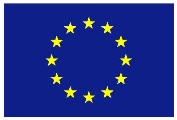 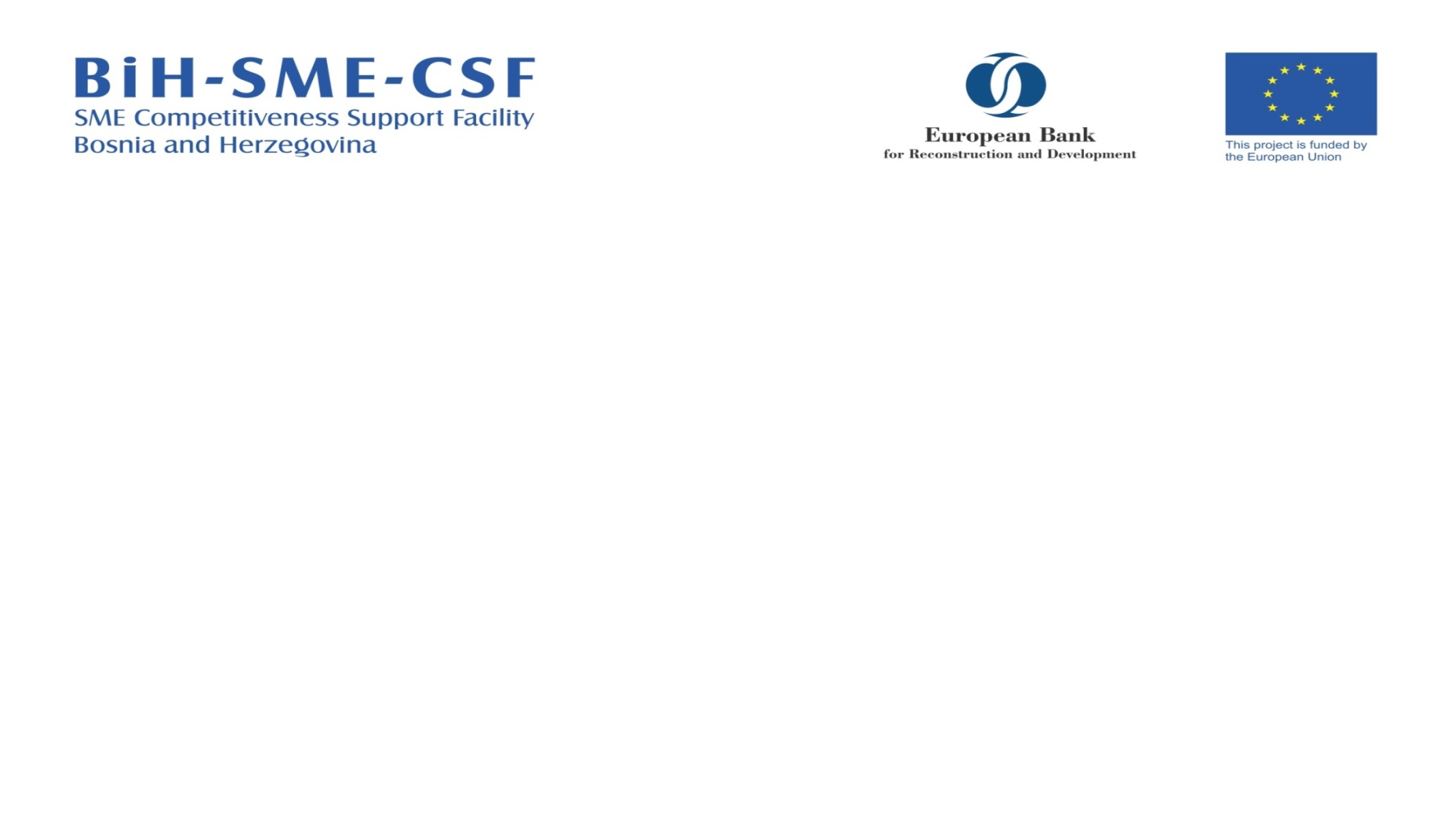 TEM Mandeks d.o.o.
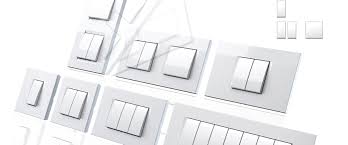 Ustanovljeno tokom revizije usklađenosti
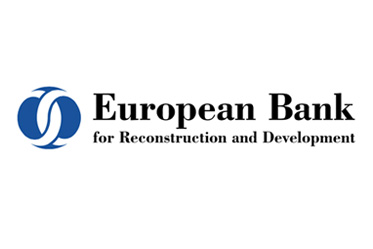 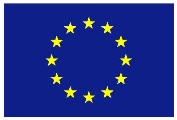 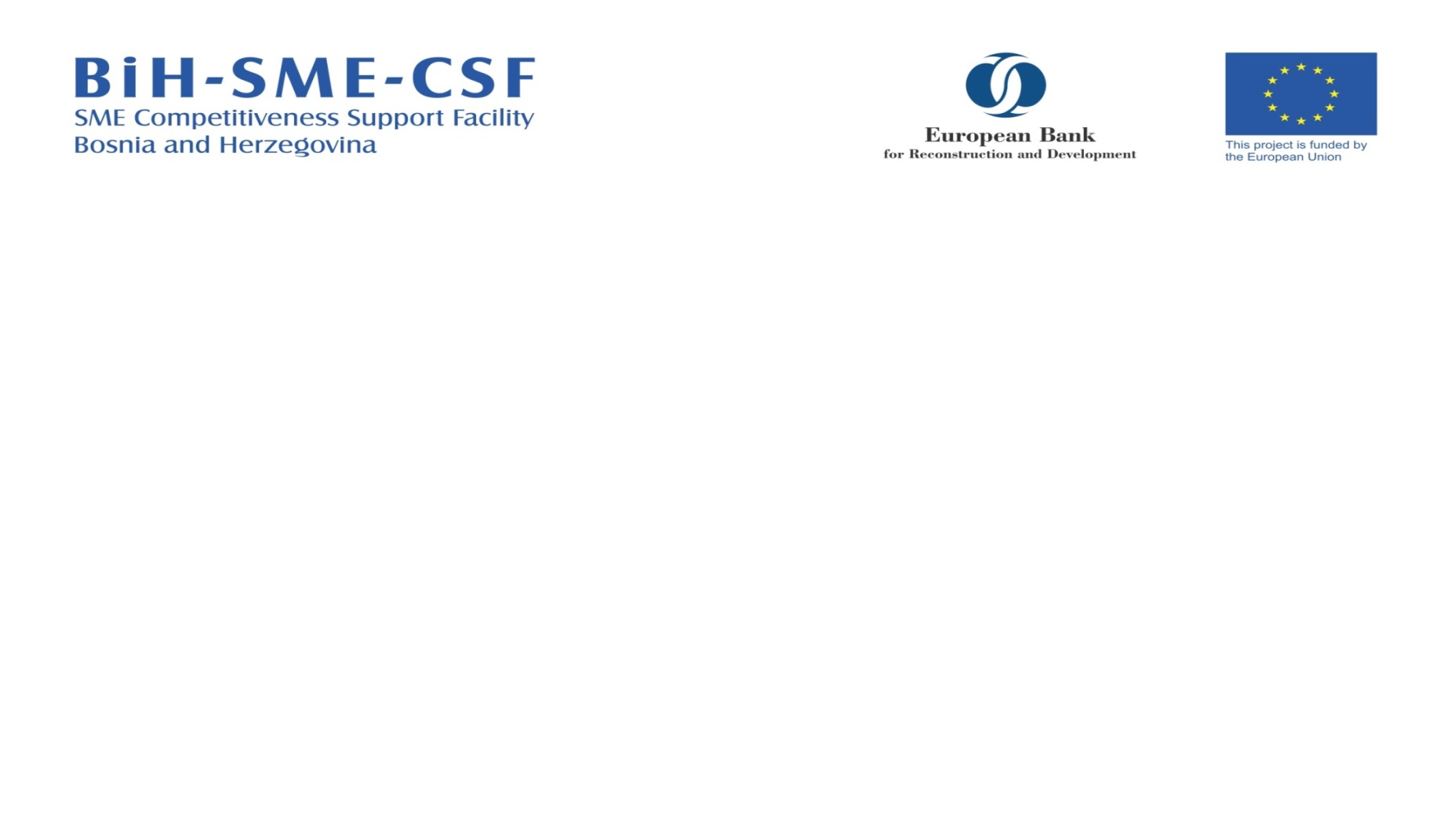 Investicija
Alati za brizganje nadžbuknih razvodnih ormara
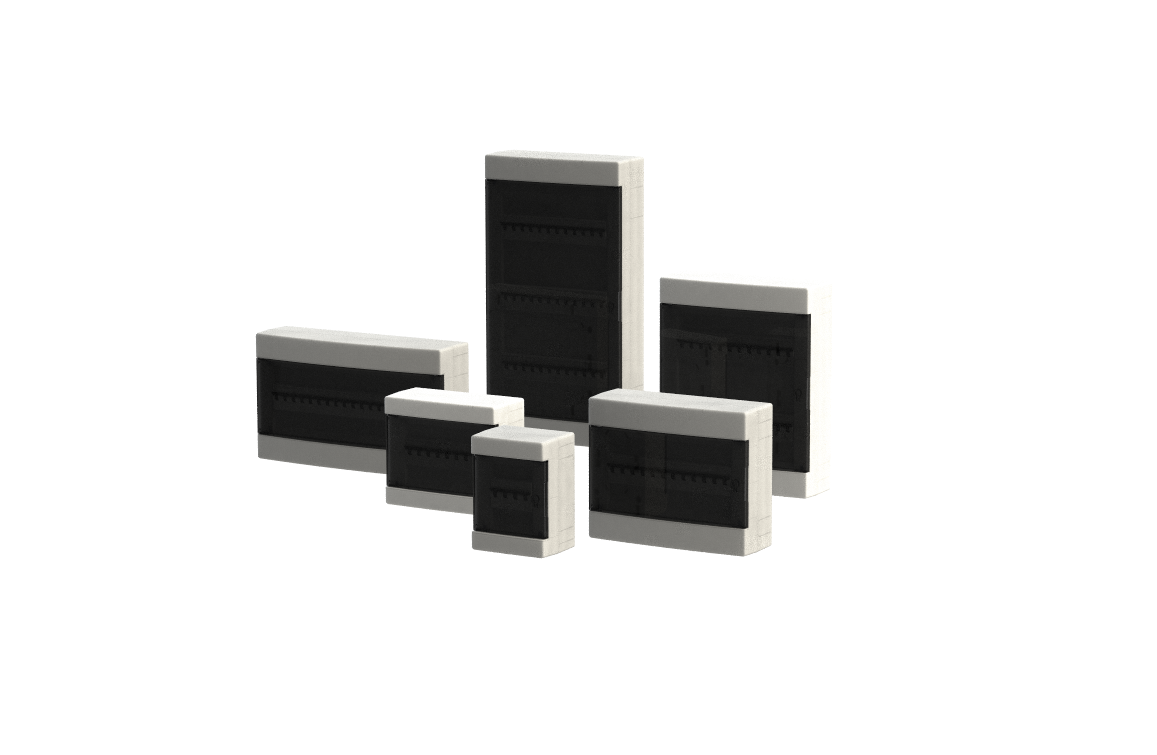 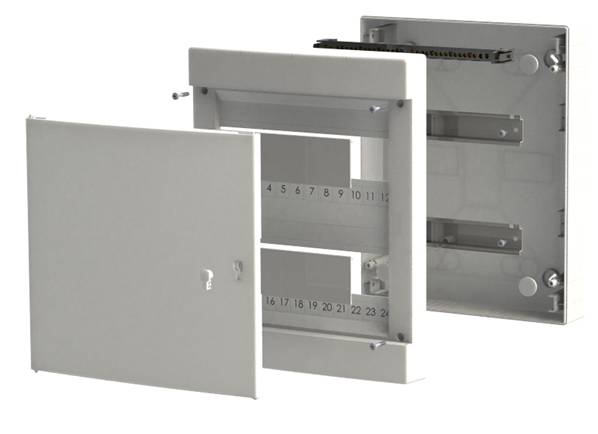 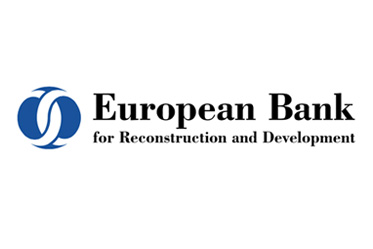 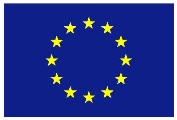 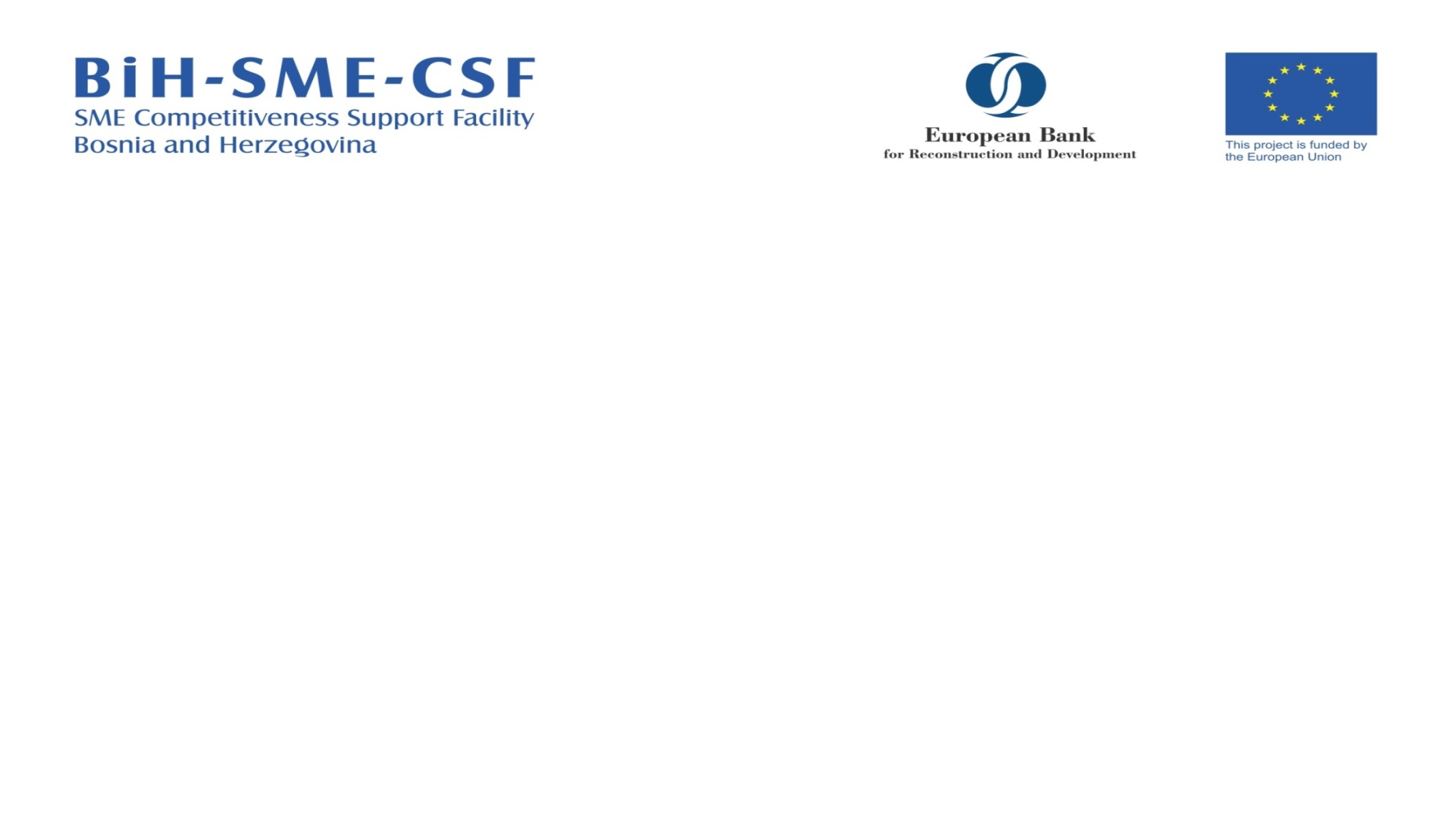 Usklađenost sa EU Direktivama
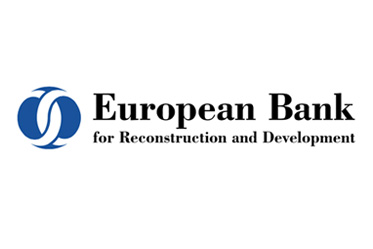 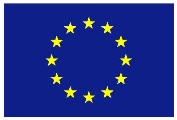 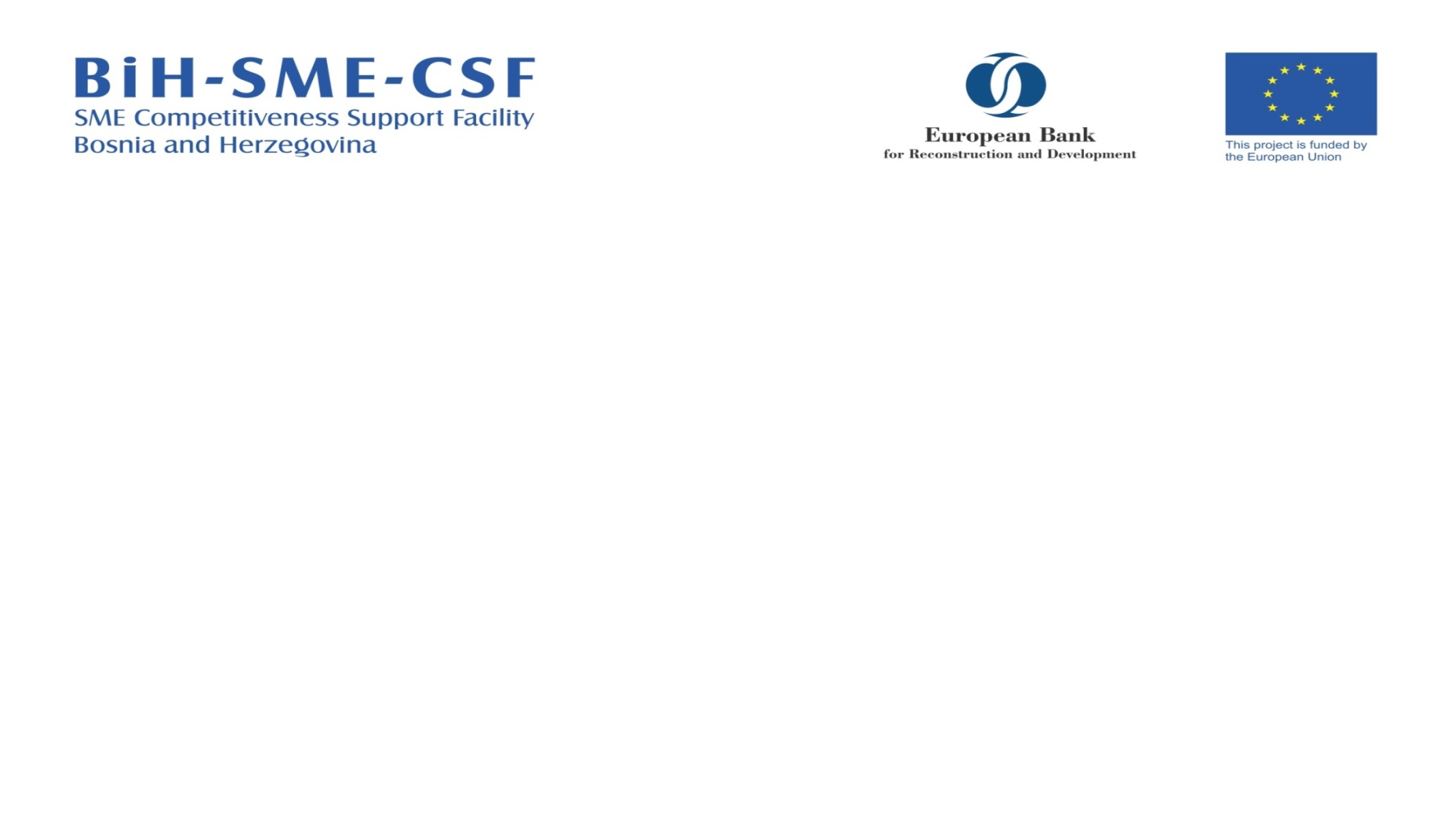 Efekti investicije
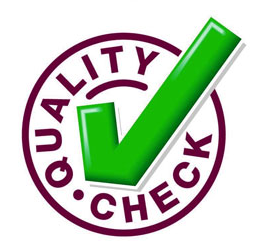 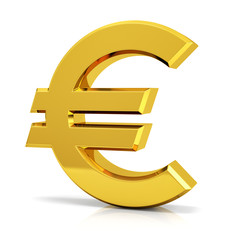 Poboljšana preciznost u toku proizvodnog procesa
Poboljšan kvalitet finalnog proizvoda 
Usklađenost proizvoda sa EU regulativom 
Povećanje konkurentnosti
Manji troškovi  u toku proizvodnog procesa
Značajno smanjenje otpada i potrošnje energije u toku tehnološkog procesa
Usklađenost za zakonskom regulativom u BiH u oblasti zaštite okoliša/životne sredine
Rizik od povreda radnika sveden na minimum
Usklađenost za zakonskom regulativom u BiH u oblasti zaštite na radu
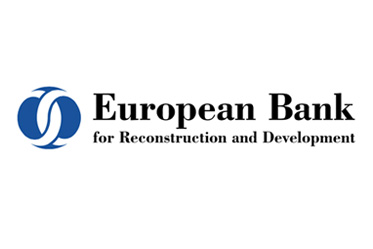 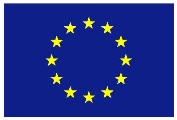 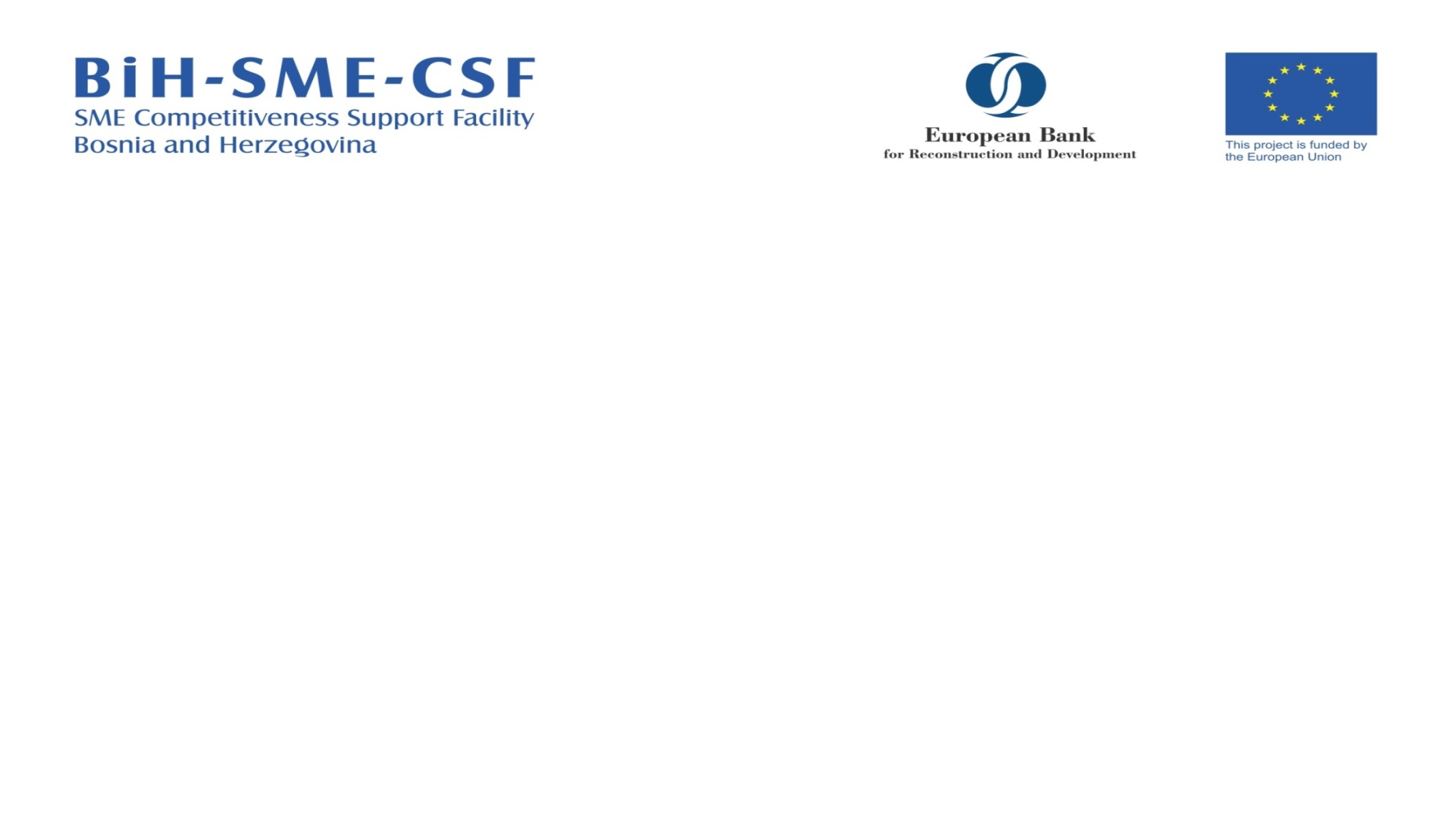 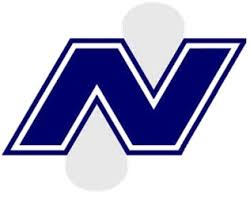 Nada transporti d.o.o. 
Derventa
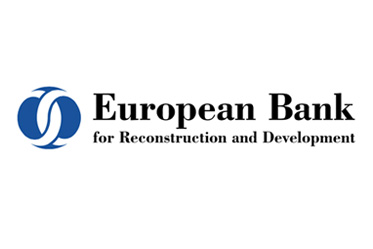 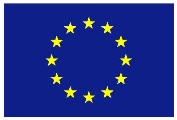 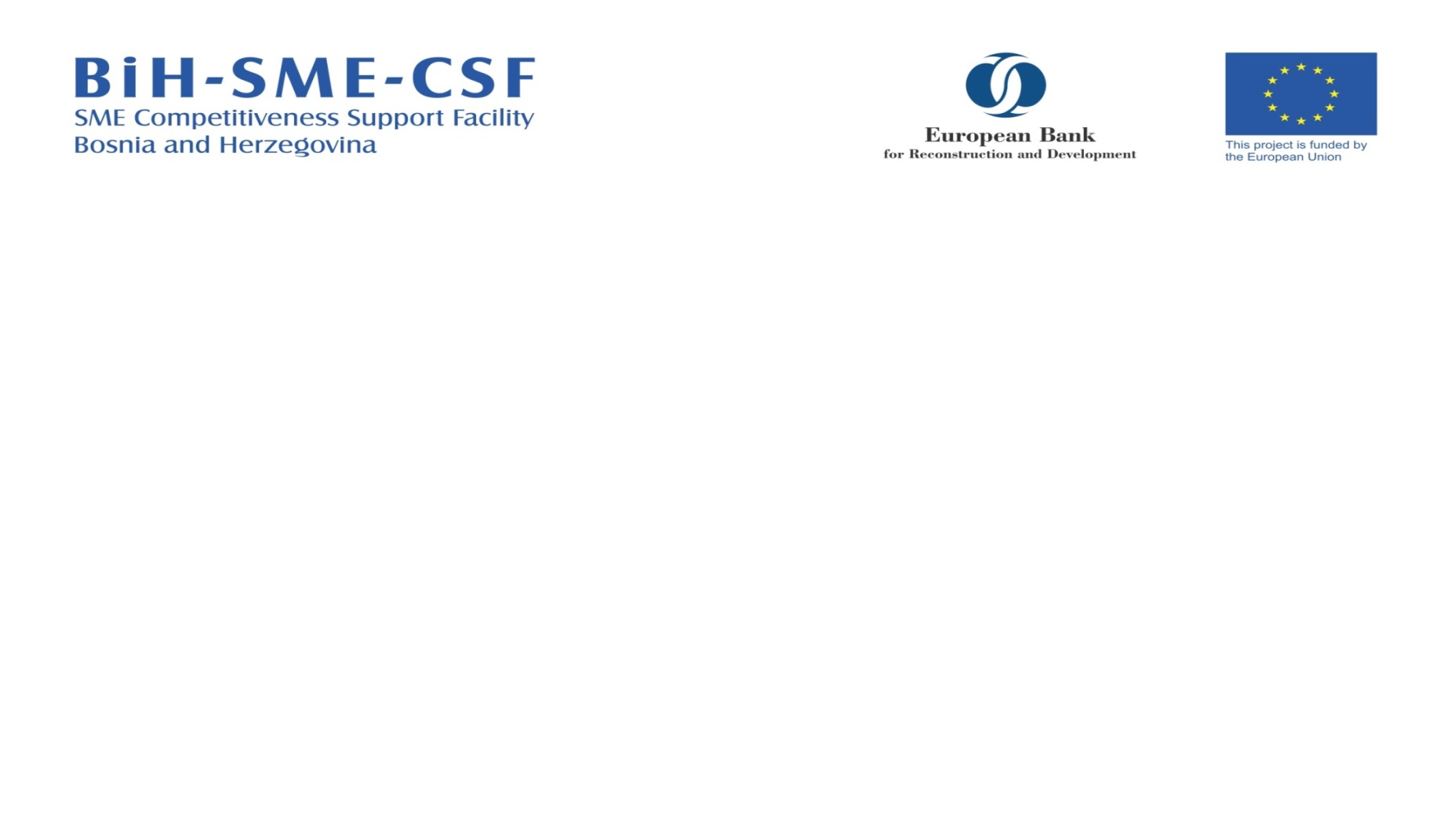 Nada transporti d.o.o.
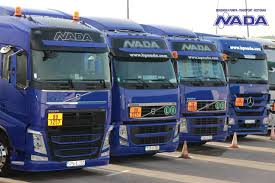 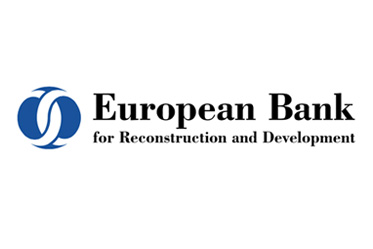 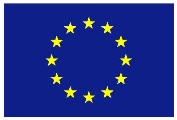 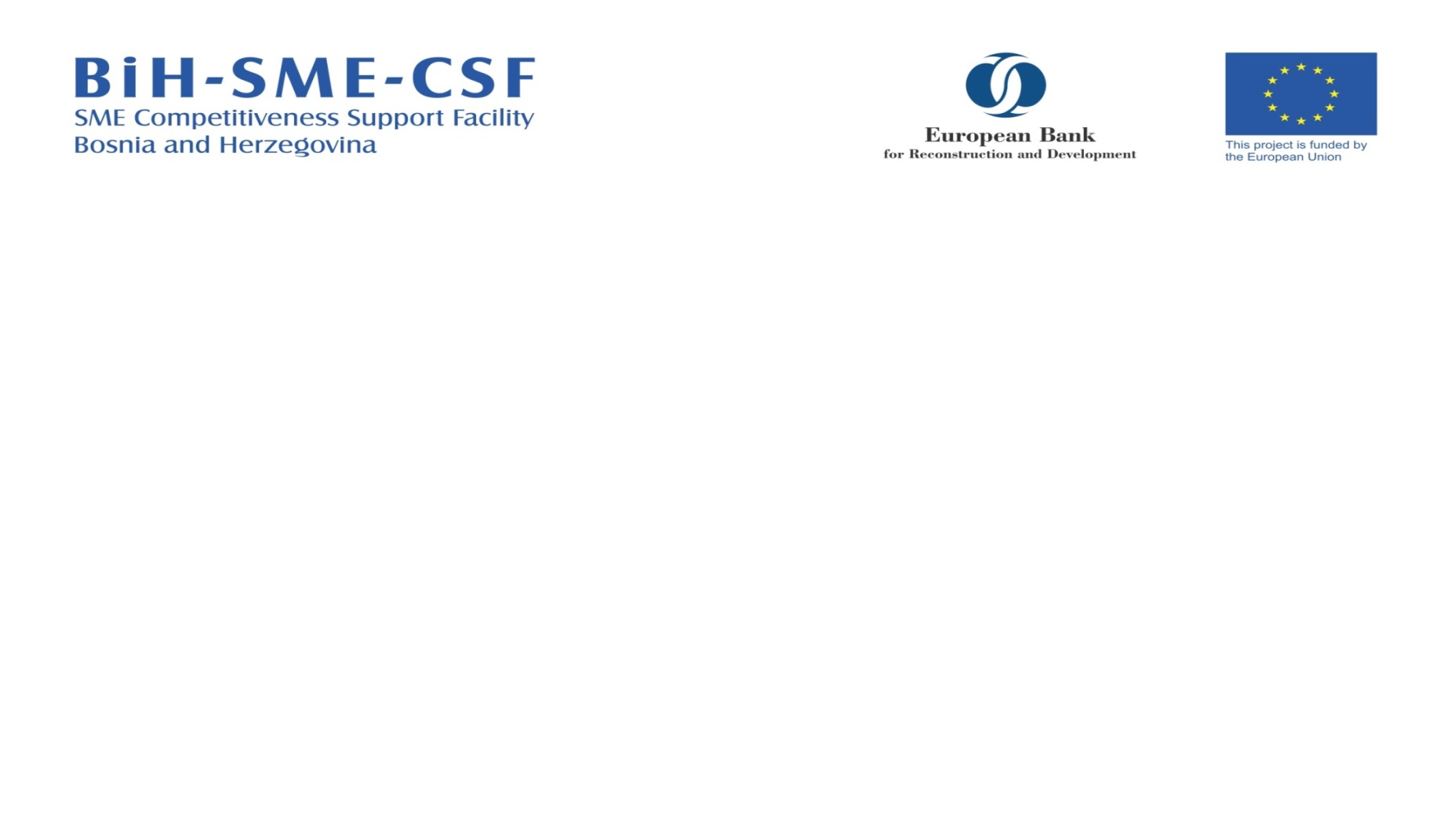 Investicija
Novi kamion Volvo FH 500 KS Euro 6
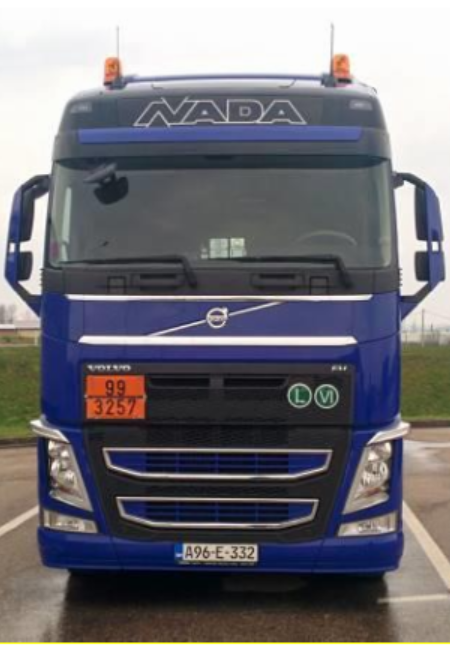 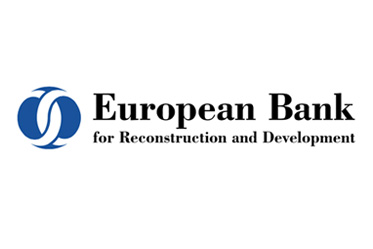 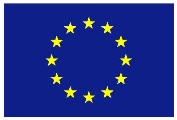 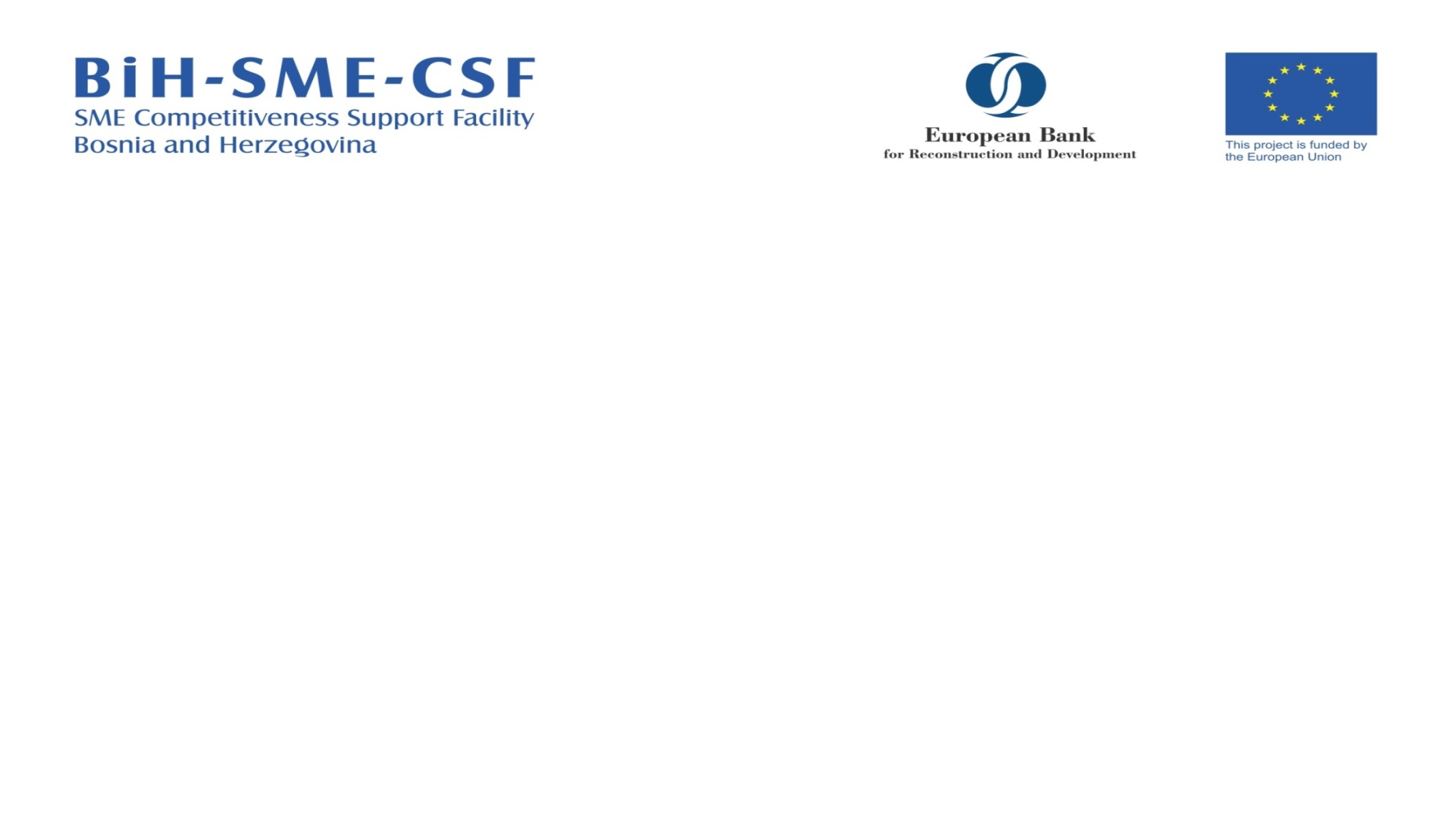 Usklađenost sa EU Direktivama
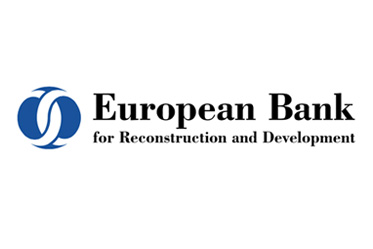 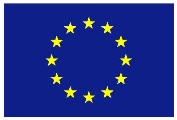 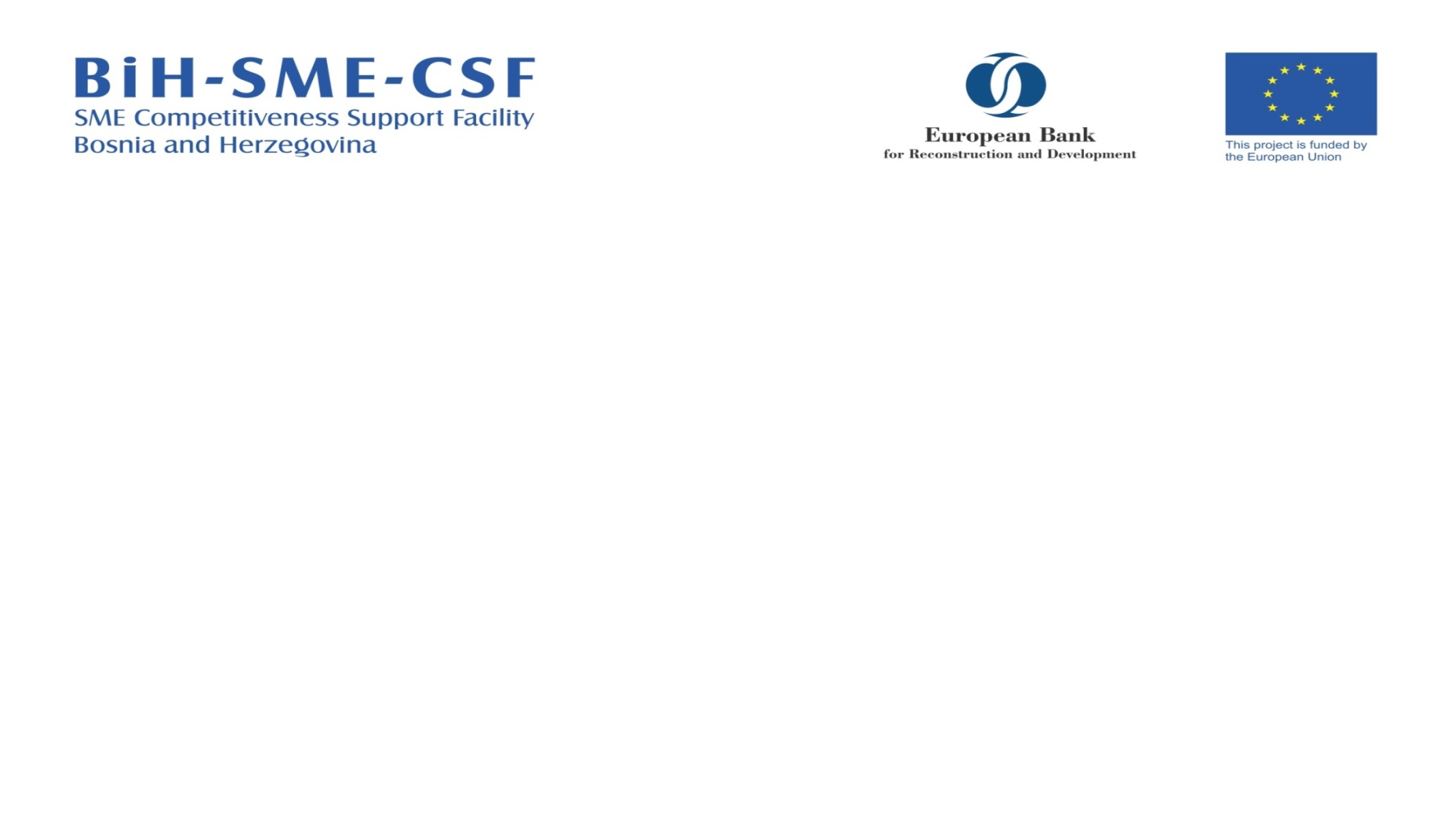 Efekti investicije
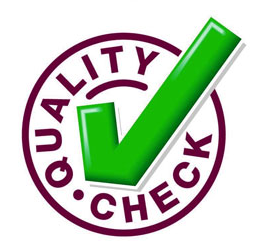 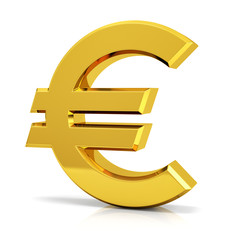 Povećana konkurentnost na domaćem i EU tržištu
Smanjeni troškovi cestarina u državama članicama EU
Smanjeni troškovi održavanja vozila
Značajno smanjenje emisija ispušnih gasova
Rizik od akcidentnih situacija sveden na minimum
Sigurnost vozača povećana
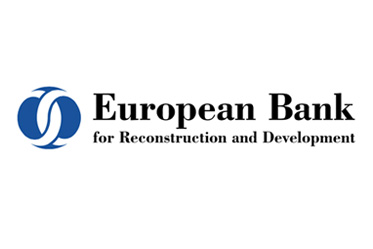 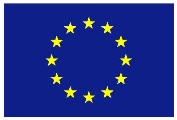 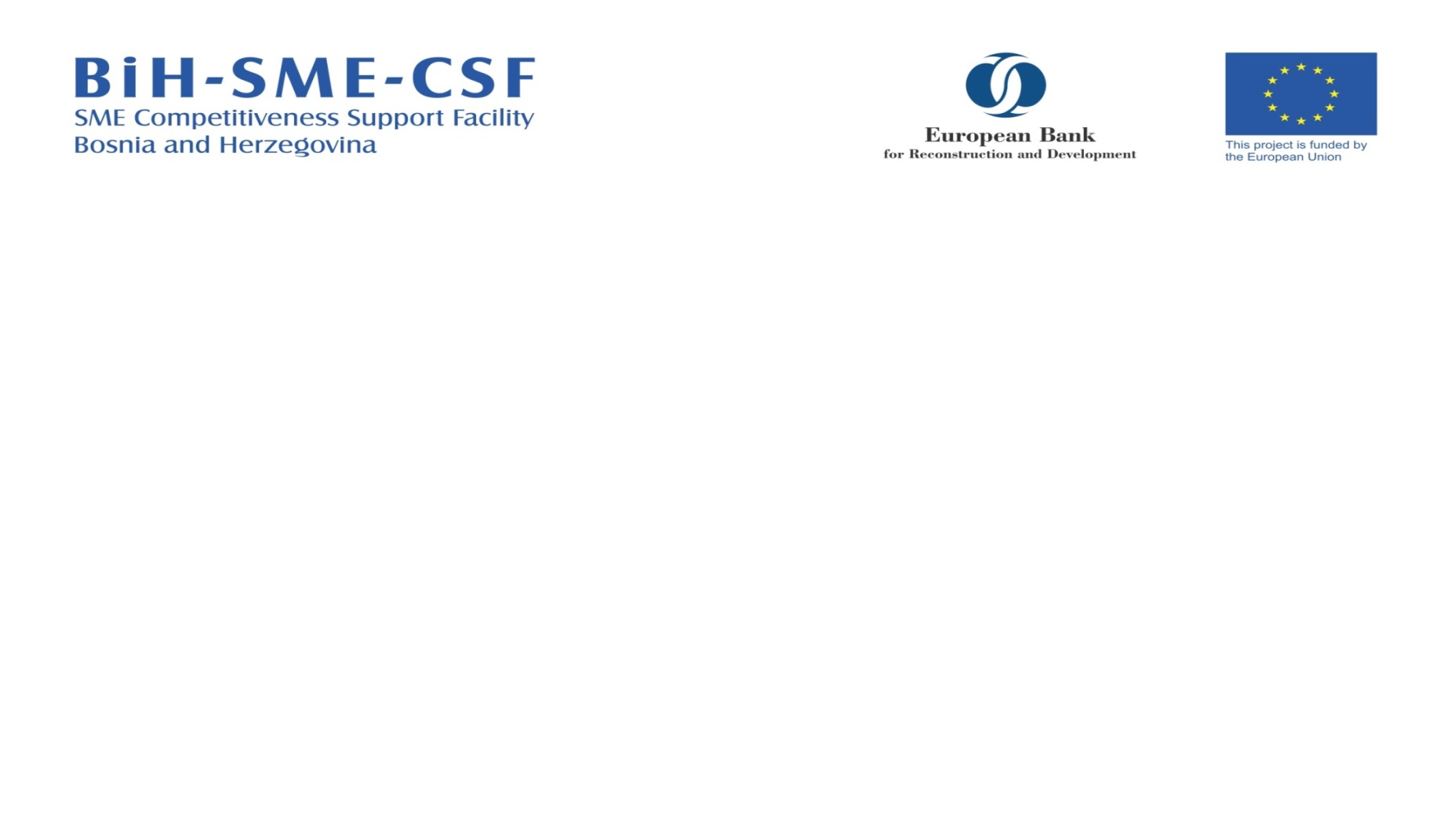 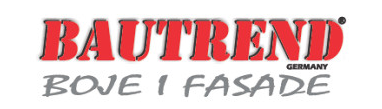 Rajz d.o.o. 
Sarajevo
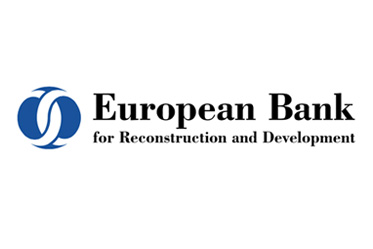 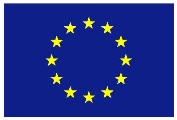 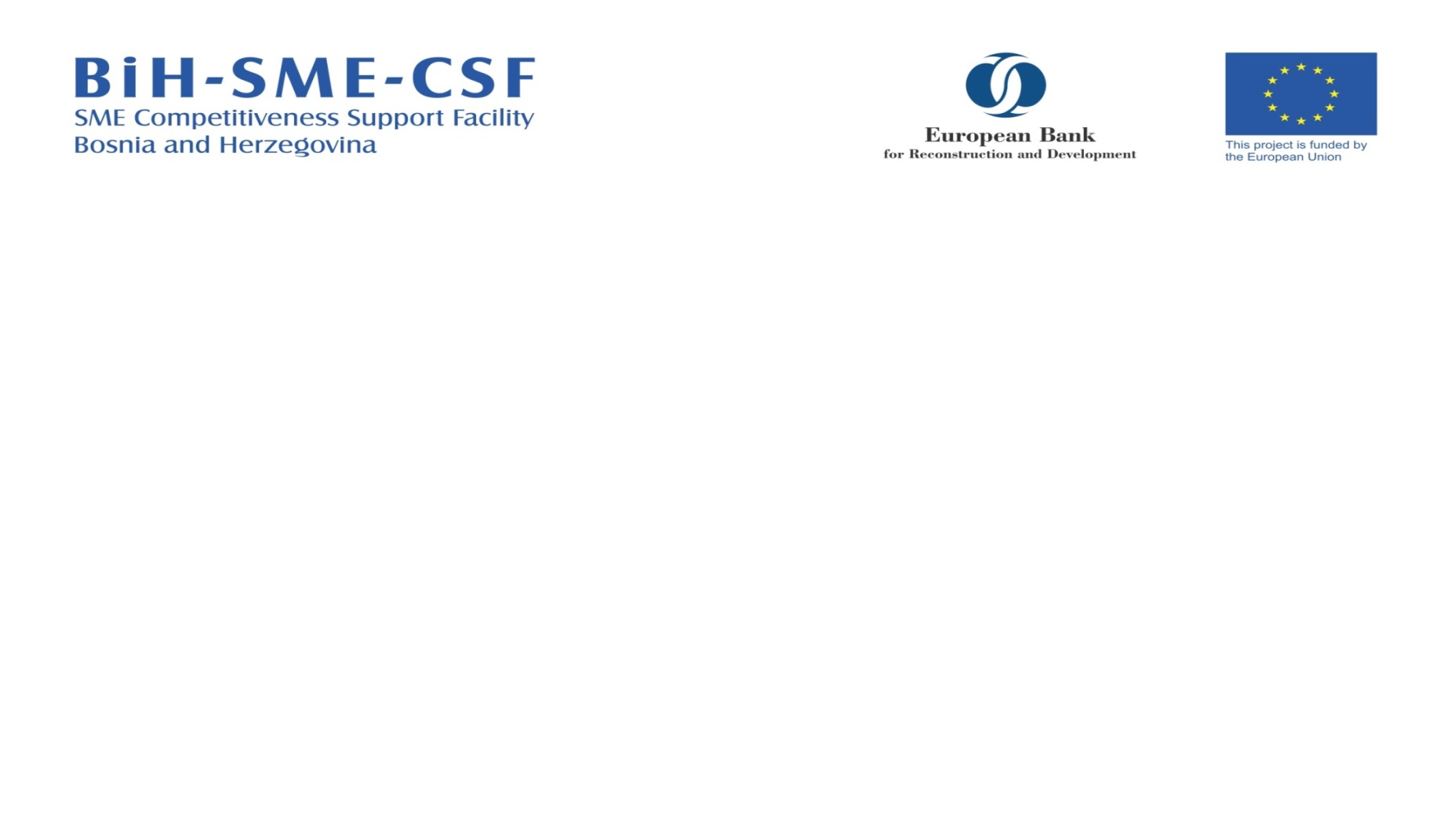 Rajz d.o.o.
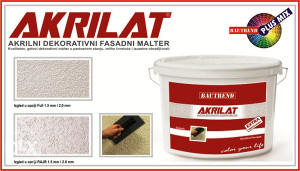 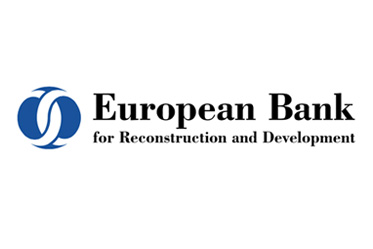 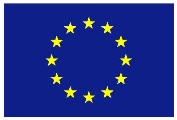 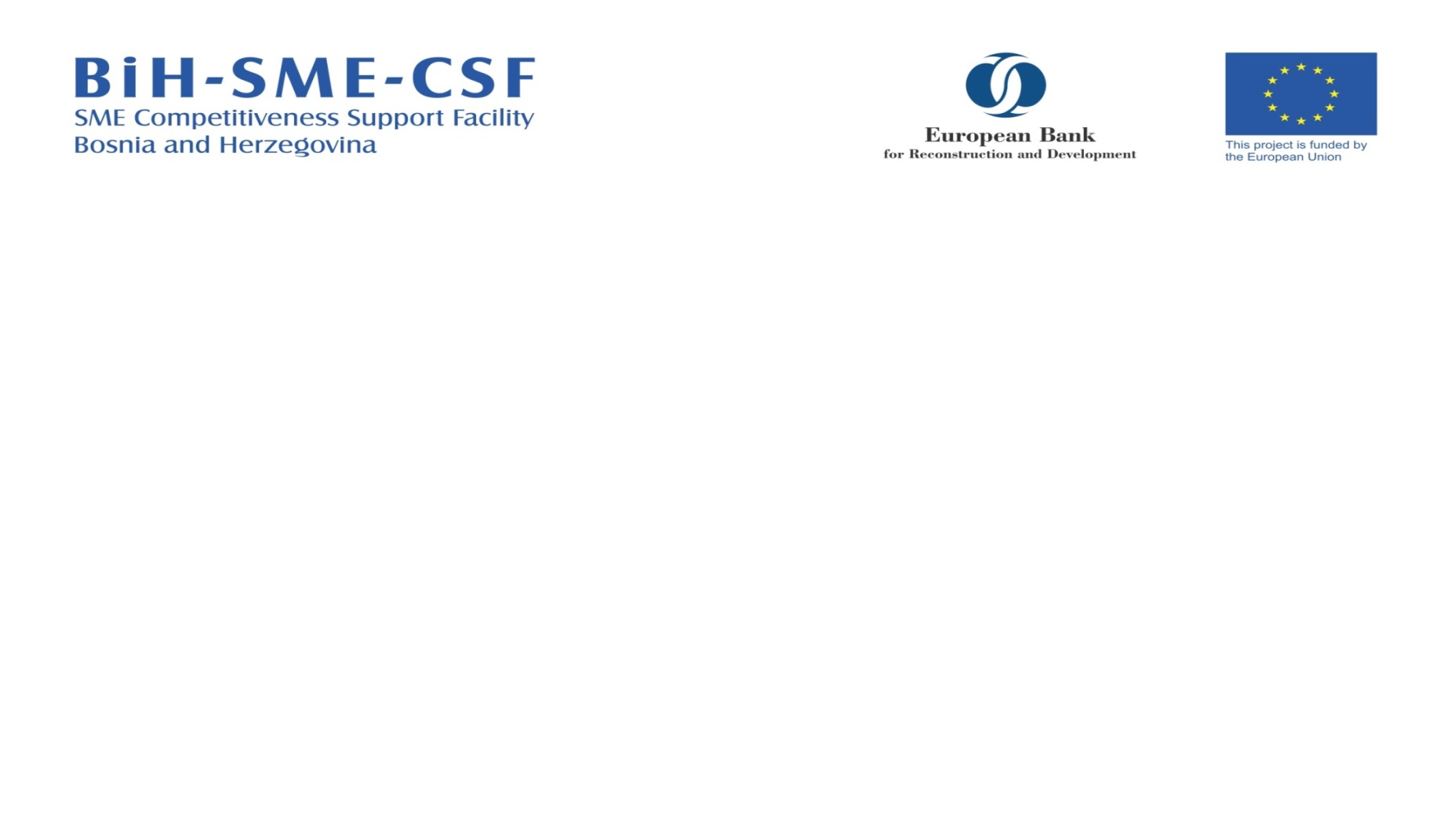 Rajz d.o.o.
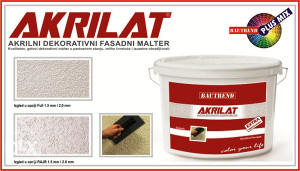 Ustanovljeno tokom revizije usklađenosti
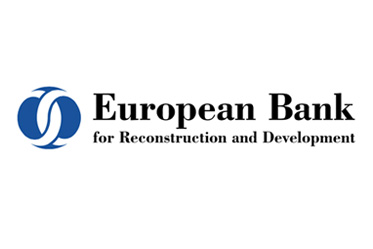 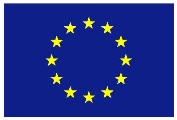 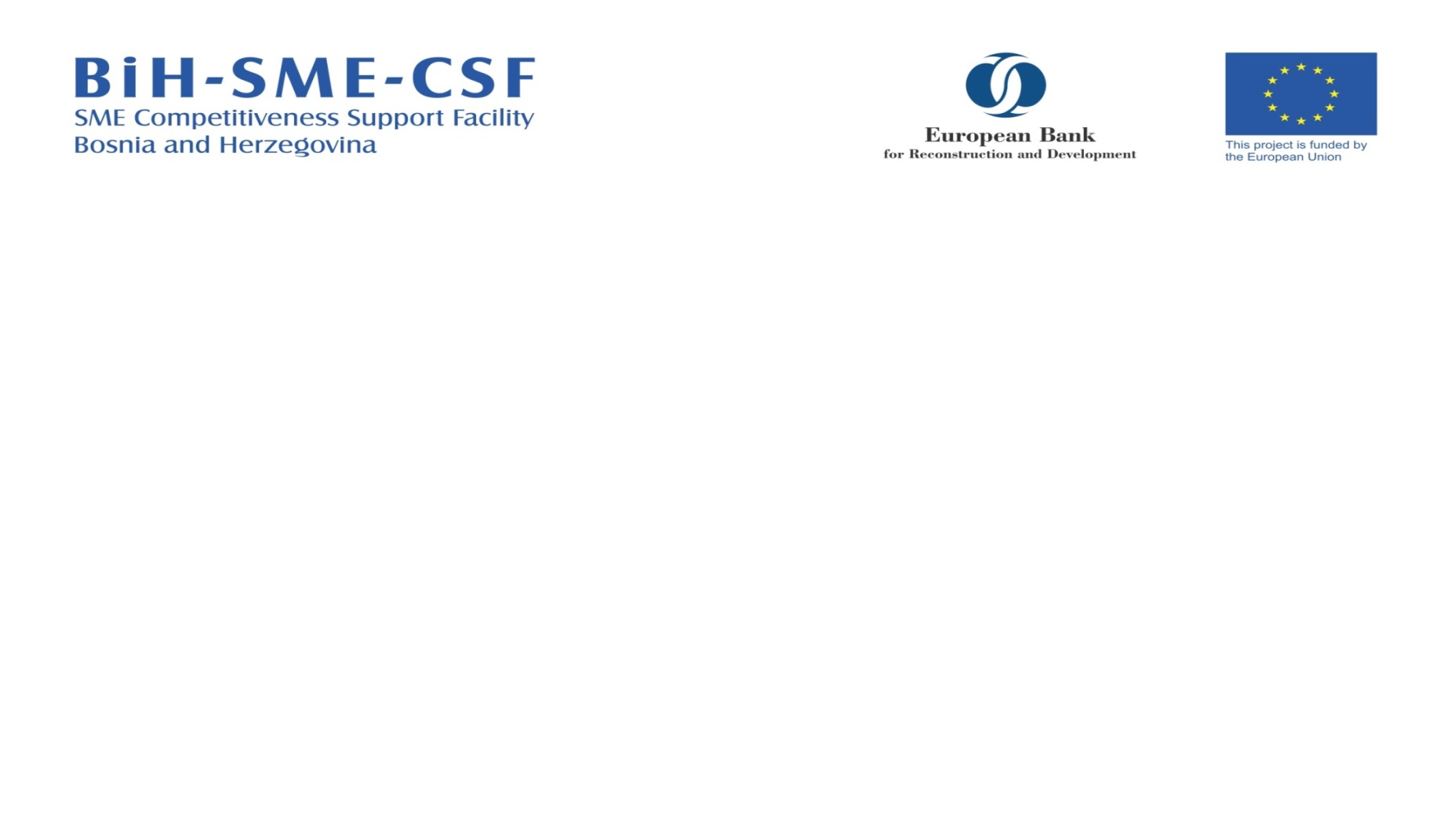 Investicija
Robotna paletizacija ventil vreća 20-30kg
Viljuškar električni
Rashladni sušač zraka, 1,2m3-min
Filter vreće
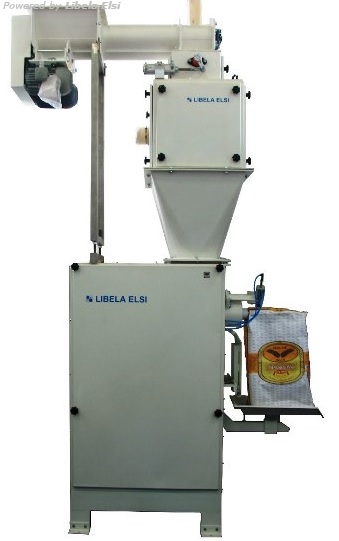 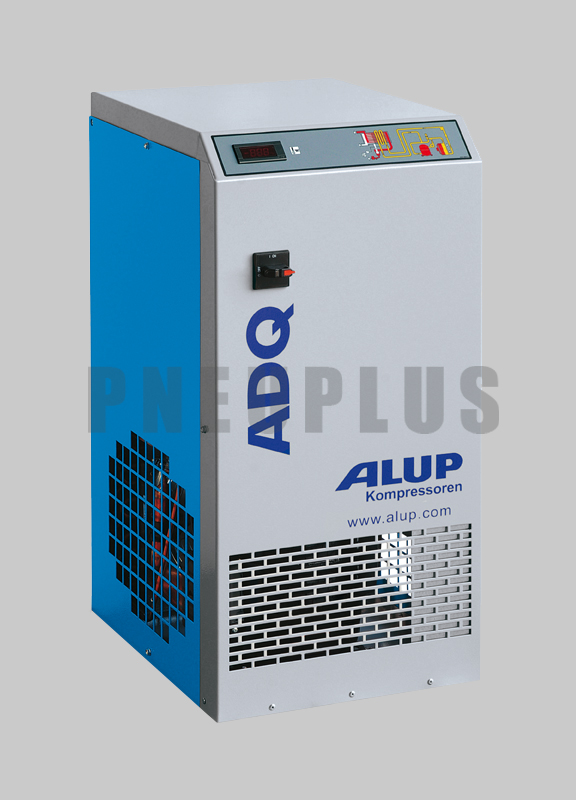 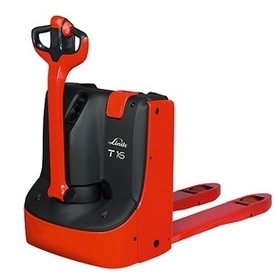 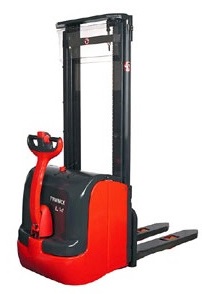 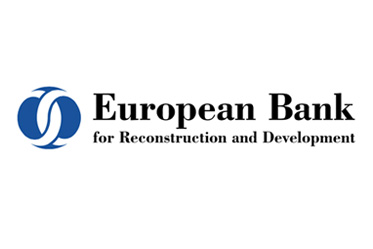 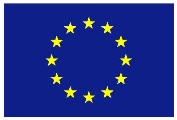 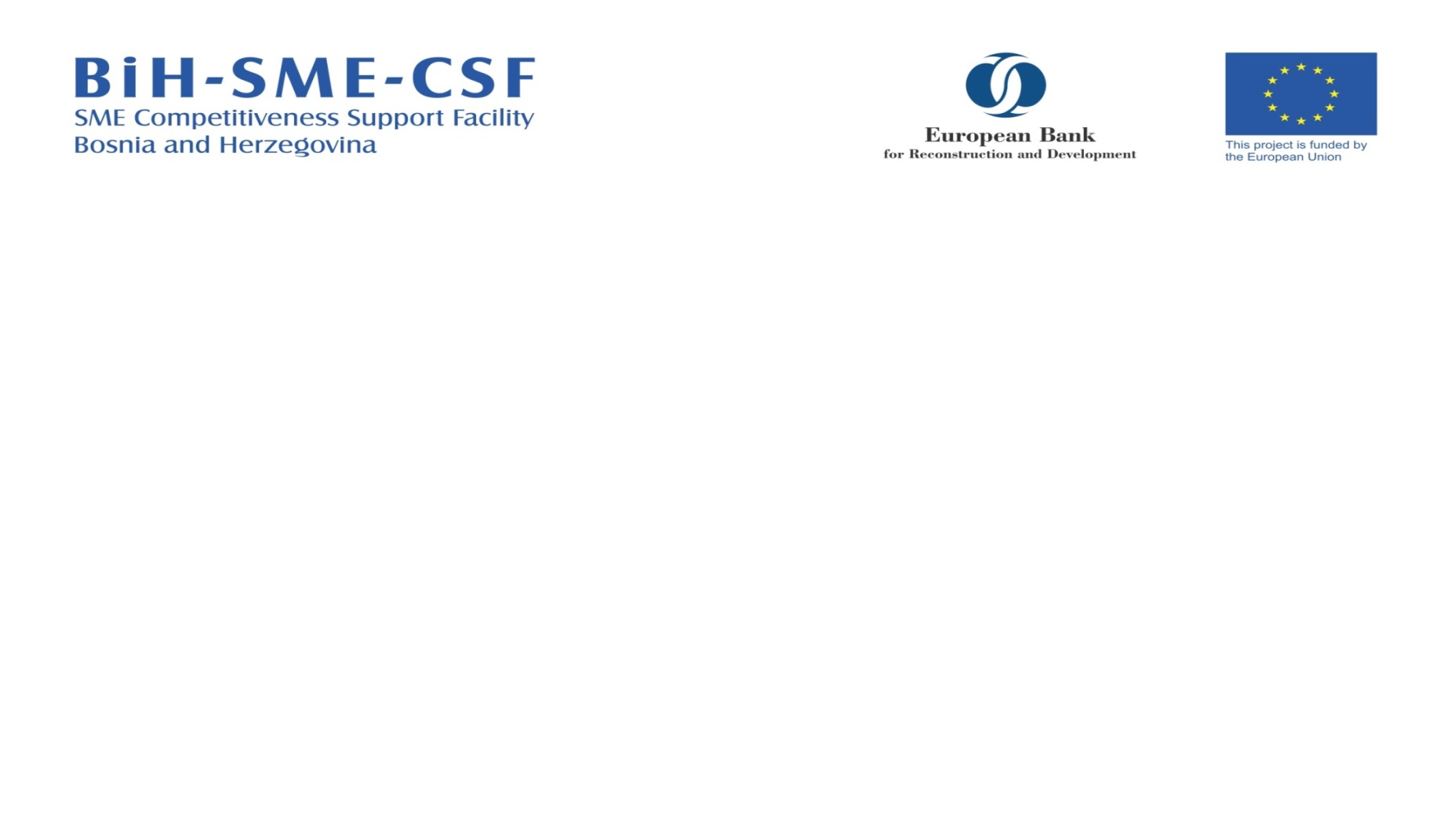 Usklađenost sa EU Direktivama
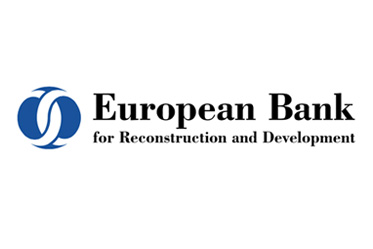 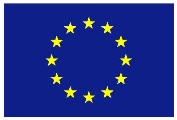 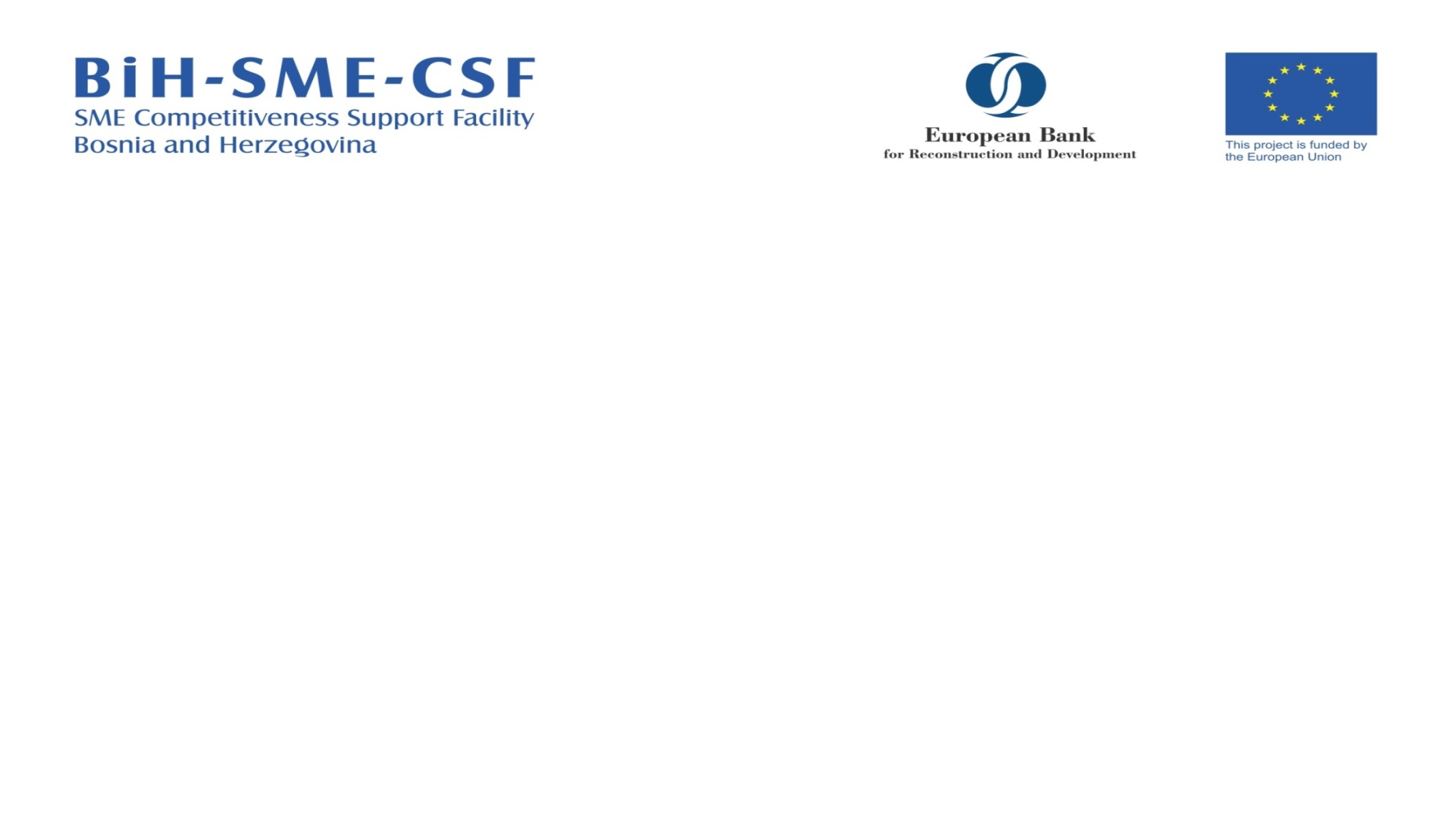 Efekti investicije
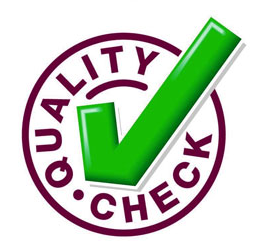 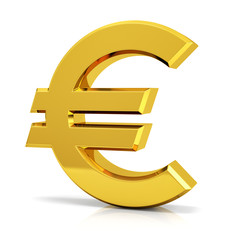 Vreće koje prolaze kroz transportnu liniju izlaze čistije kao gotov proizvod
Slaganje vreća na paletu je pravilnije
Smanjeni troškovi proizvodnje
Smanjena proizvodnja prašine
Usklađenost za zakonskom regulativom u BiH u oblasti zaštite okoliša/životne sredine
Eliminiše se mogućnost povrede na radu pri ručnoj manipulaciji sa vrećama
Neutralizira se umor i moguća oboljenja kičme pri ručnoj manipulaciji vreća do 30kg
Usklađenost za zakonskom regulativom u BiH u oblasti zaštite na radu
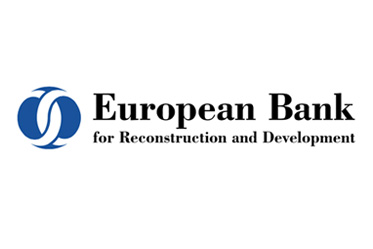 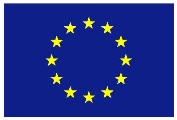 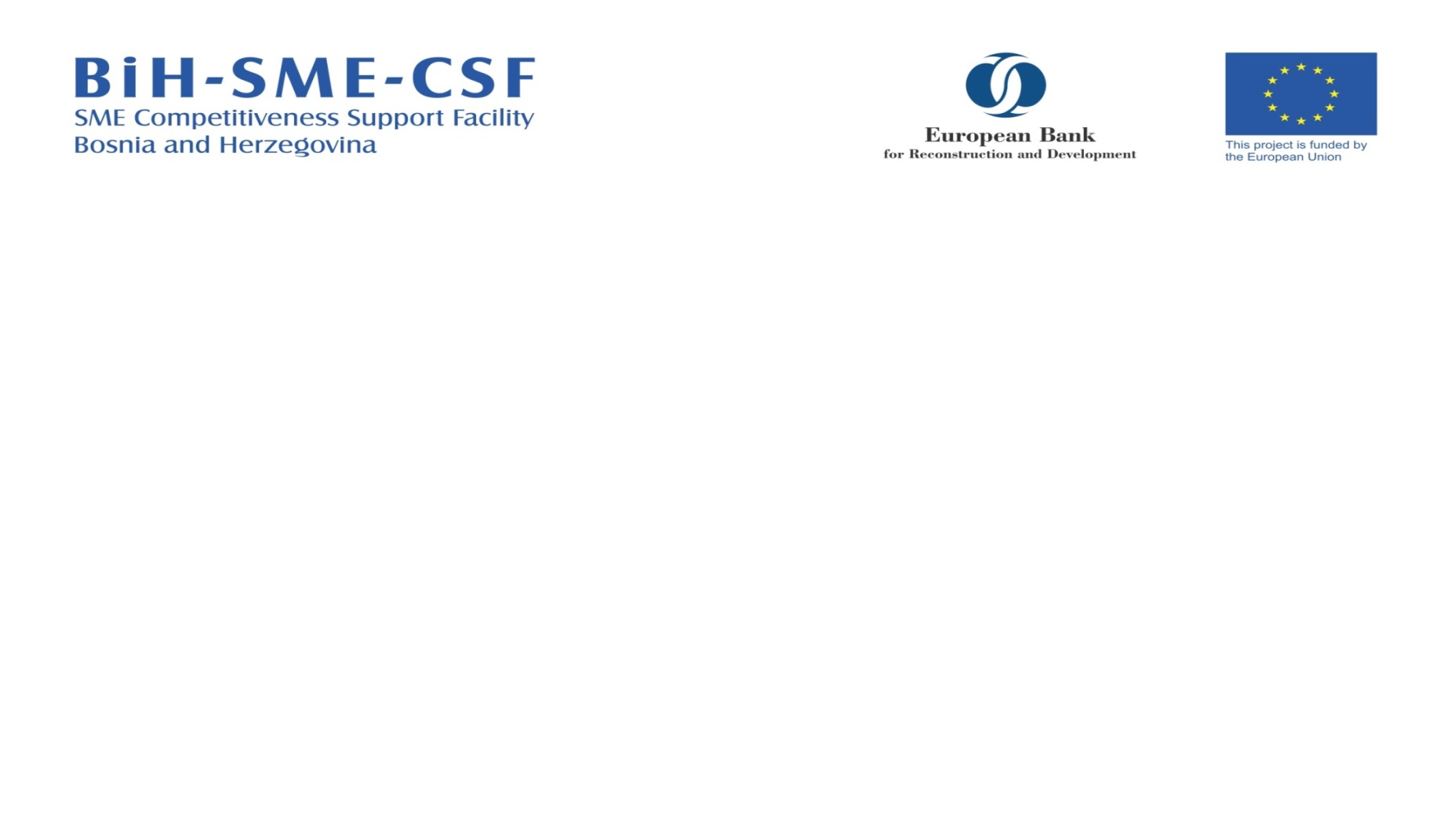 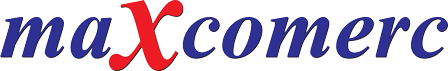 Maxcomerc d.o.o. 
Čelinac
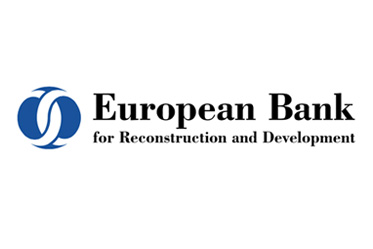 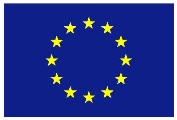 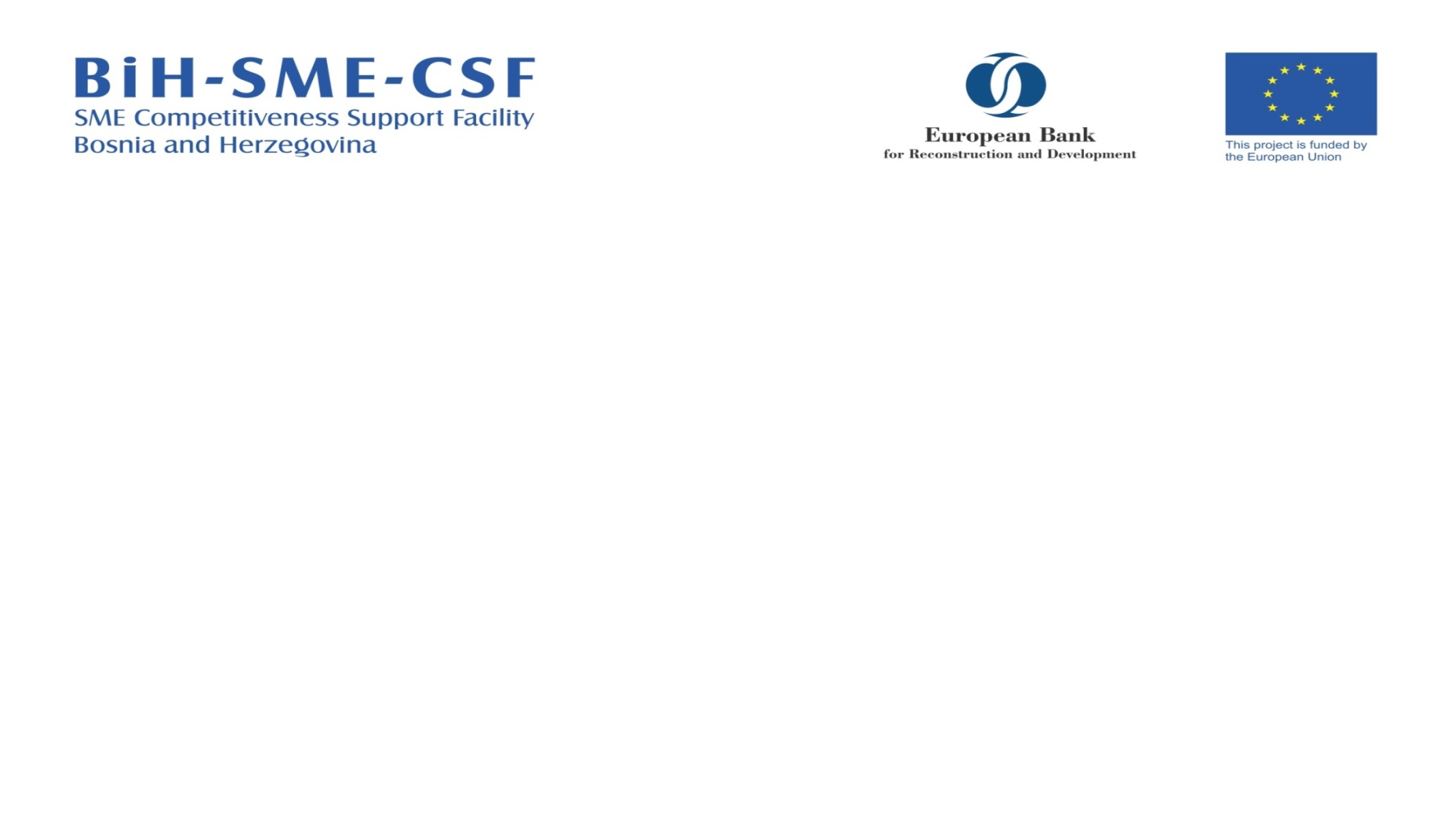 Maxcomerc d.o.o.
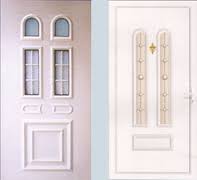 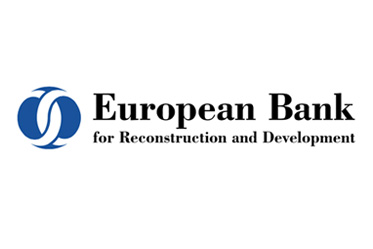 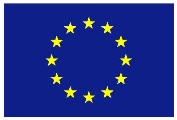 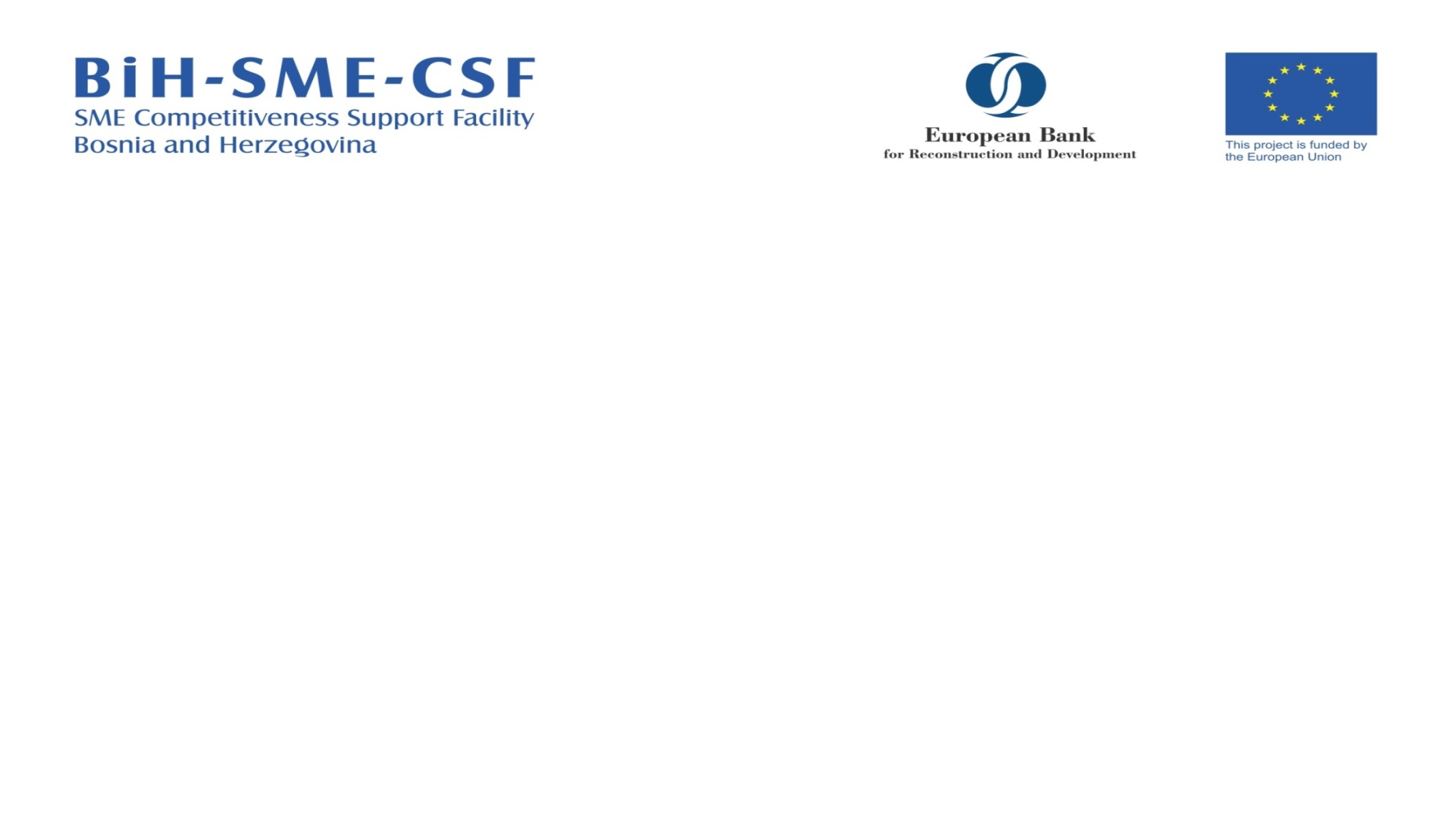 Investicija
Mašine za preradu PVC profila, proizvođač Elumatec 
Mašine za preradu aluminijskih profila, proizvođač Elumatec 
Mašina za zavarivanje, proizvođač Elios 
Novo skladište, uključujući građevinske, mašinske i elektro radove
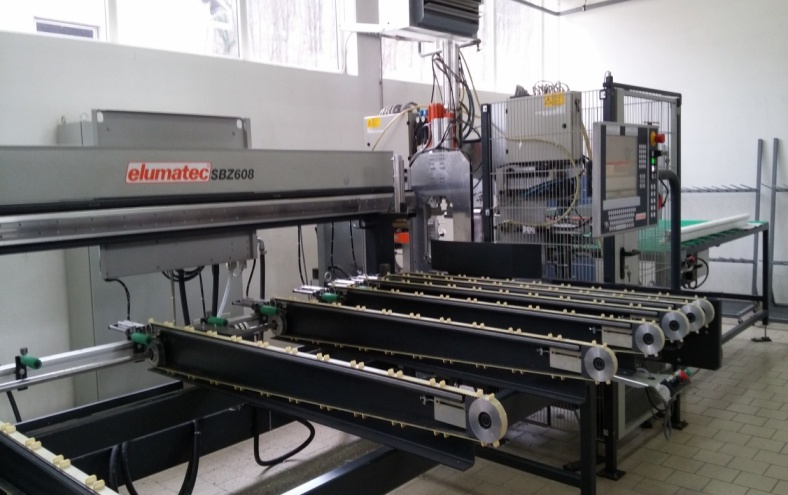 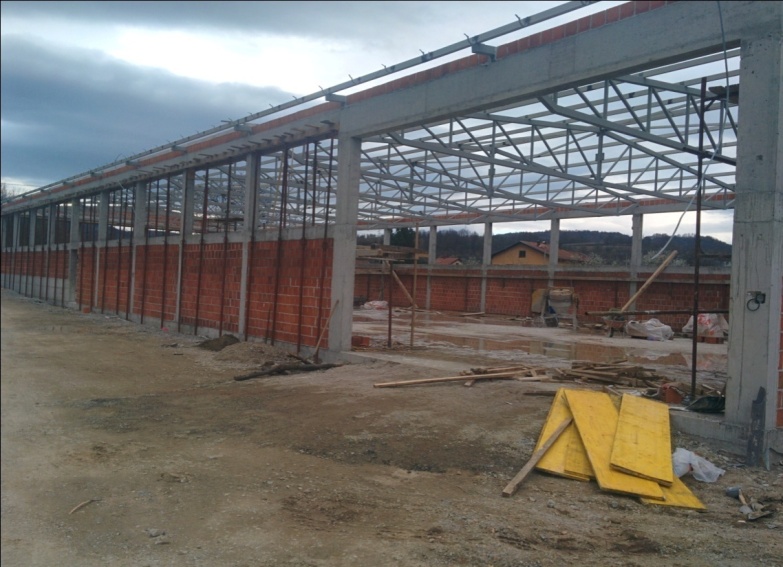 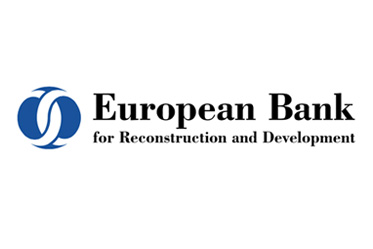 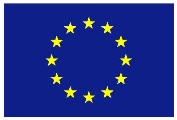 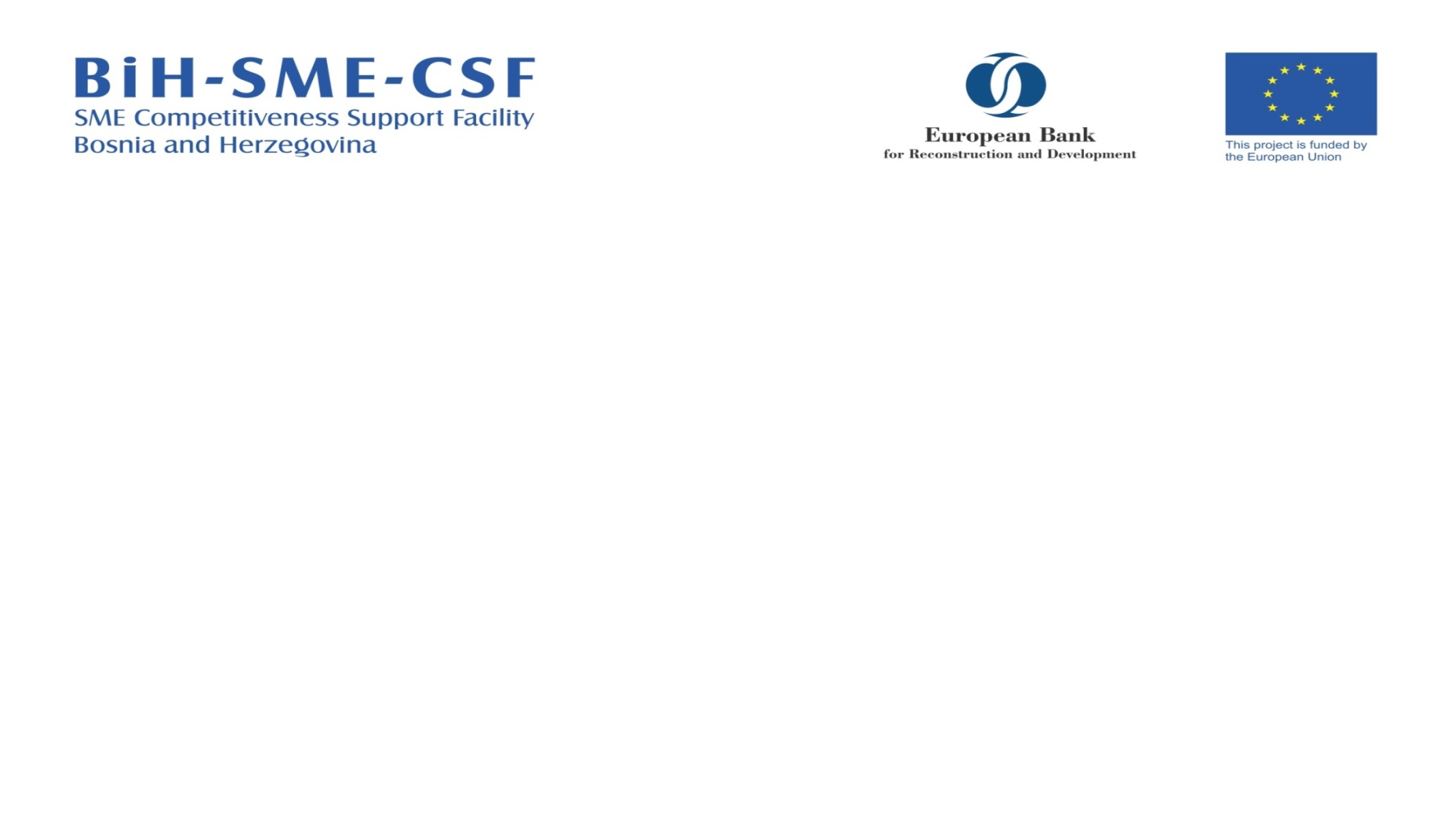 Usklađenost sa EU Direktivama
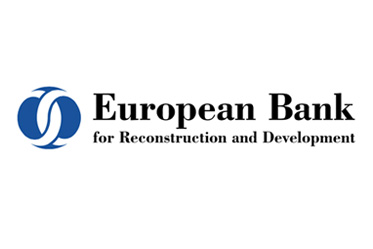 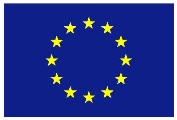 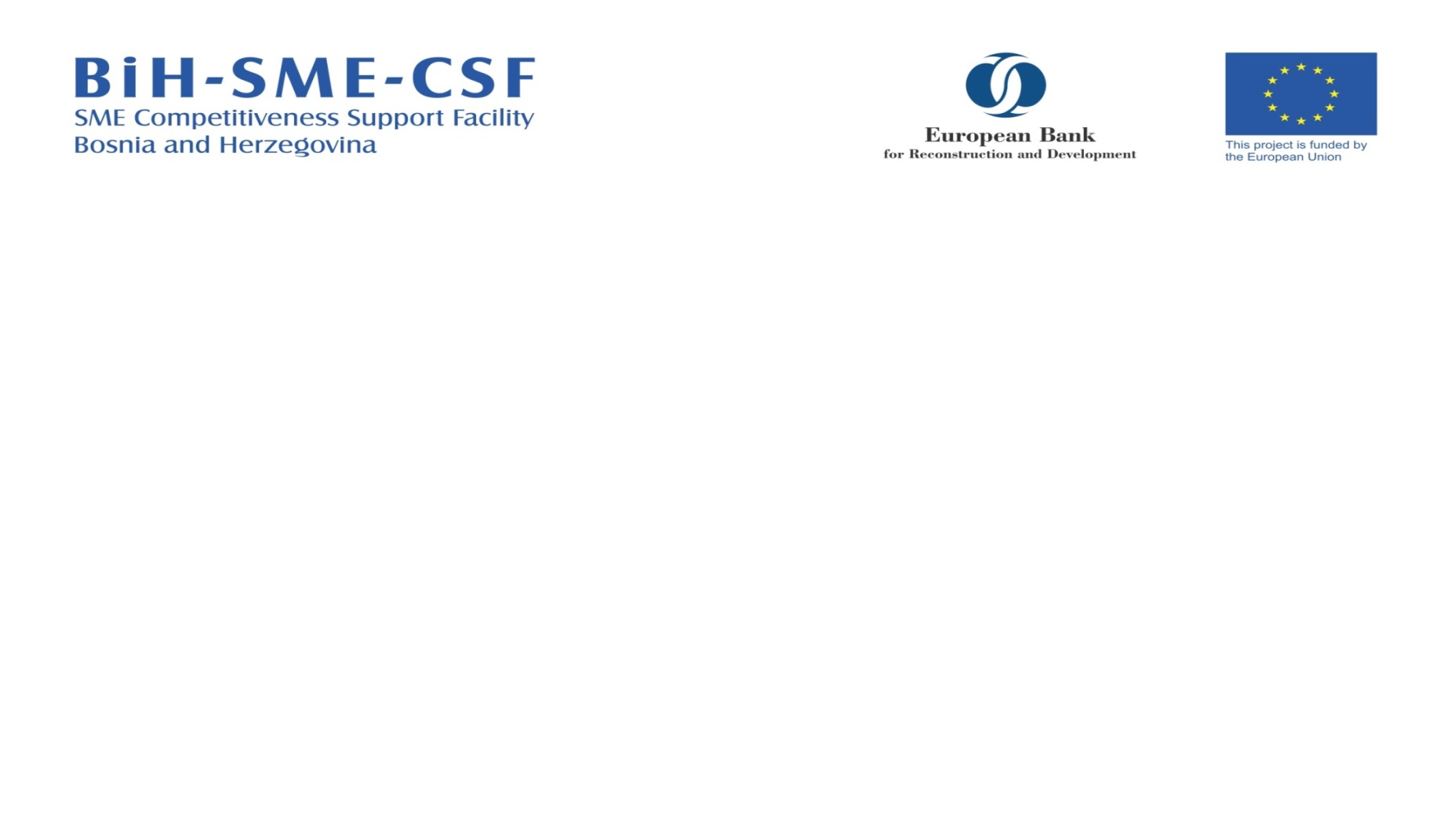 Efekti investicije
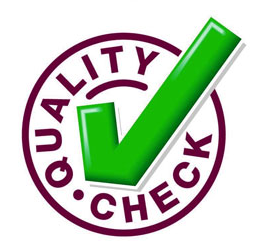 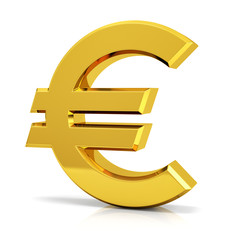 Poboljšan kvalitet finalnog proizvoda
Proširenje proizvodnih kapaciteta
Smanjeni troškovi električne energije
Značajno smanjenje potrošnje električne energije
Značajno smanjenje otpada tokom tehnološkog procesa
Automatizovan proces
Rizik od povrede na radu sveden na minimum
Usklađenost za zakonskom regulativom u BiH u oblasti zaštite na radu
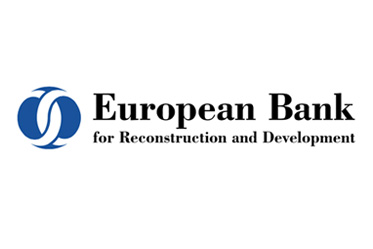 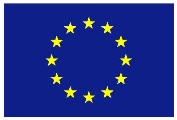 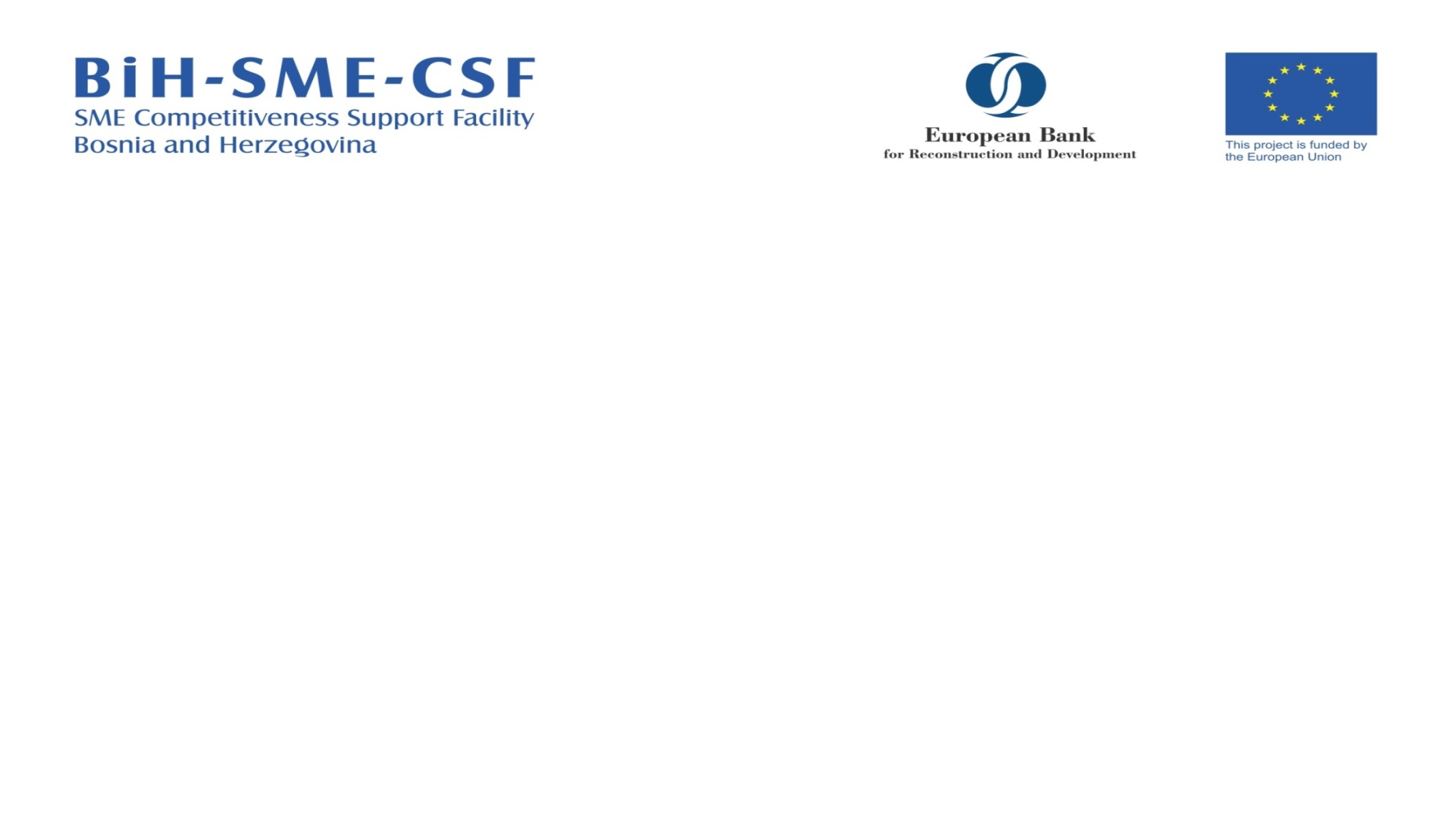 Hvala na pažnji !